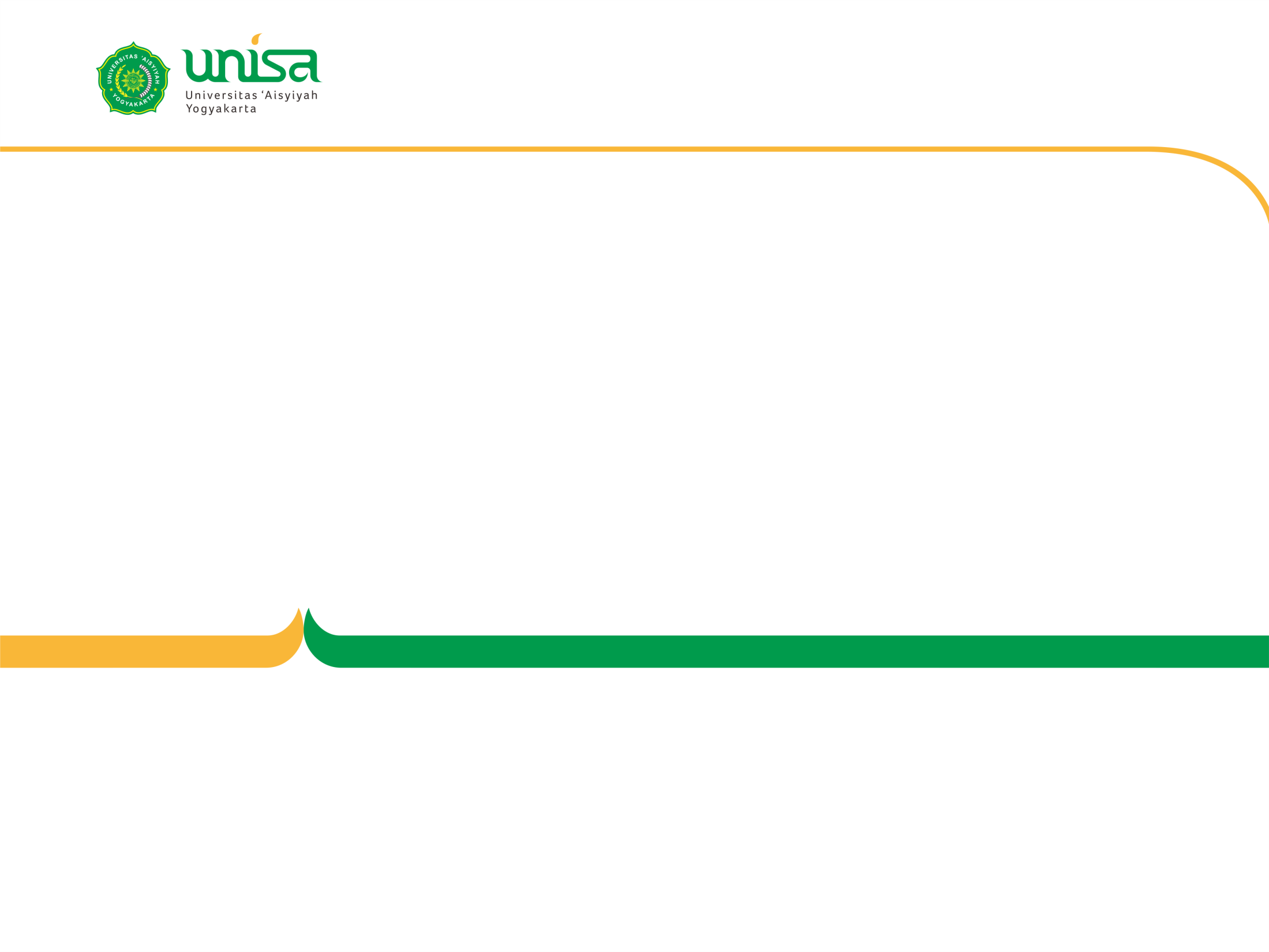 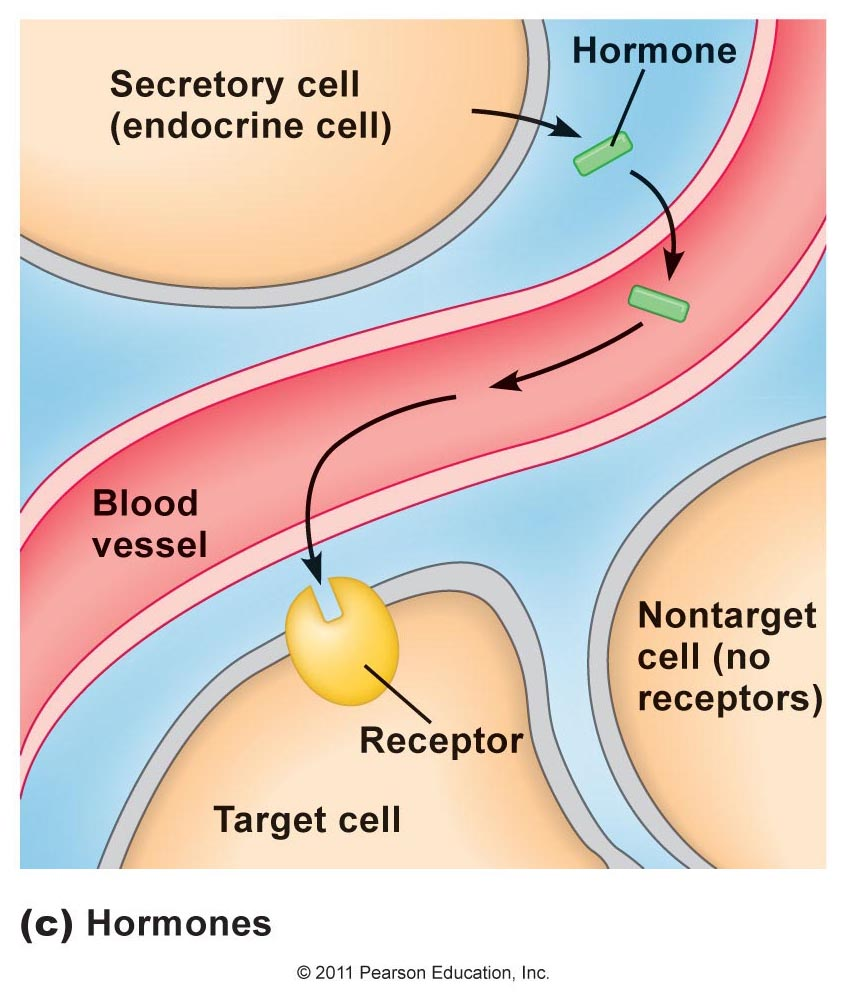 materi ke 7
HORMON 
DAN PERANANNYA PADA METABOLISME TUBUH
Mata Kuliah Biokimia TA. 2020/2021
Yeni Rahmawati
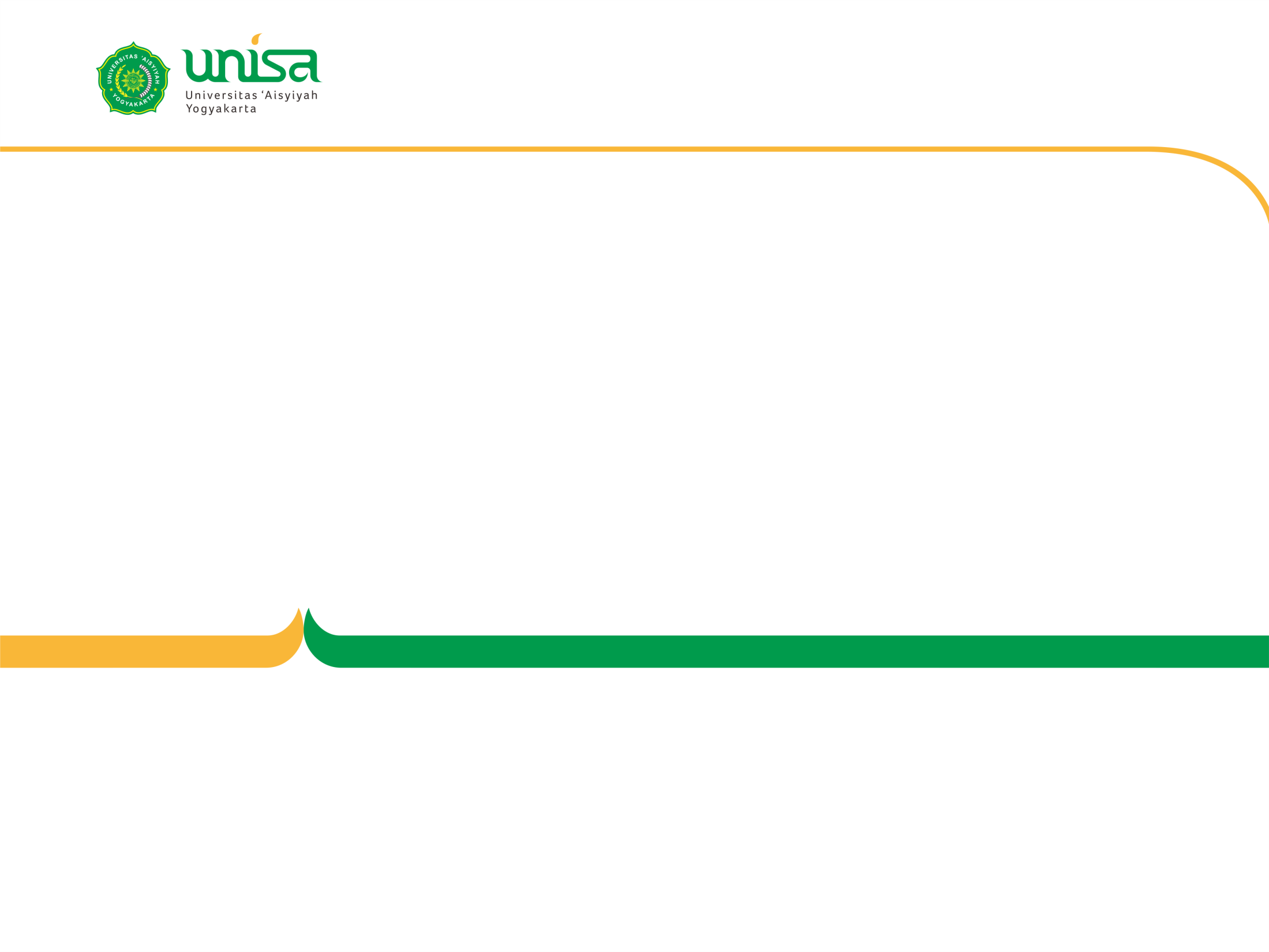 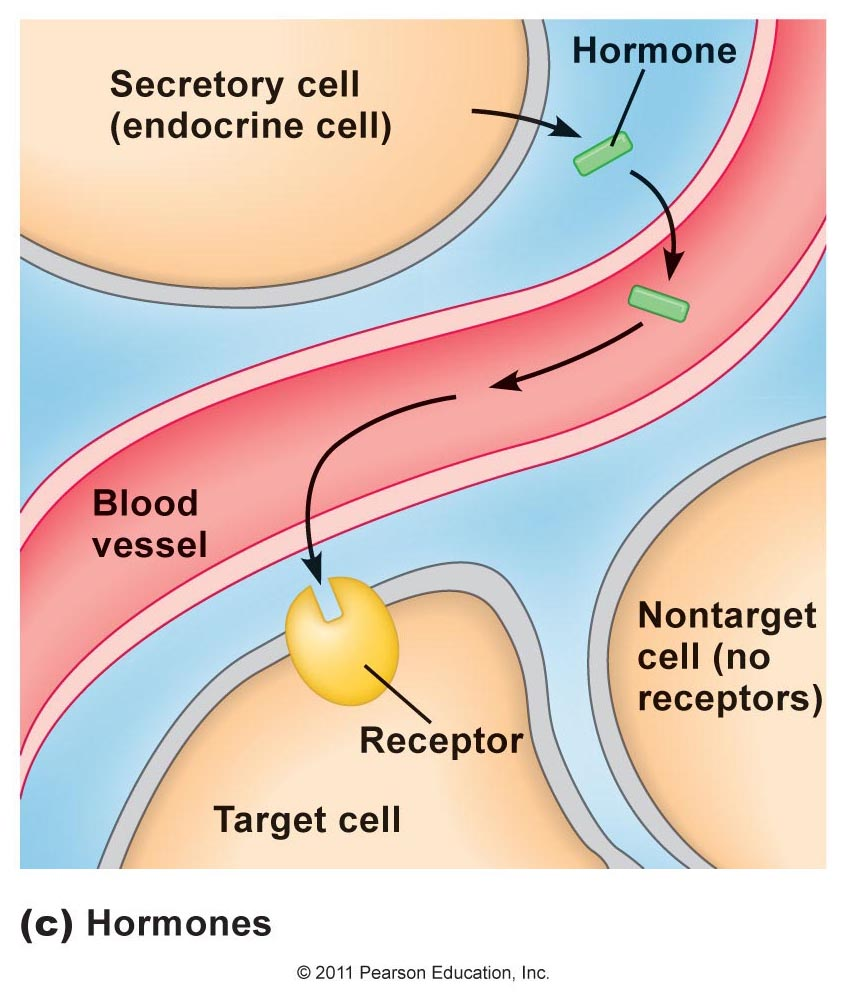 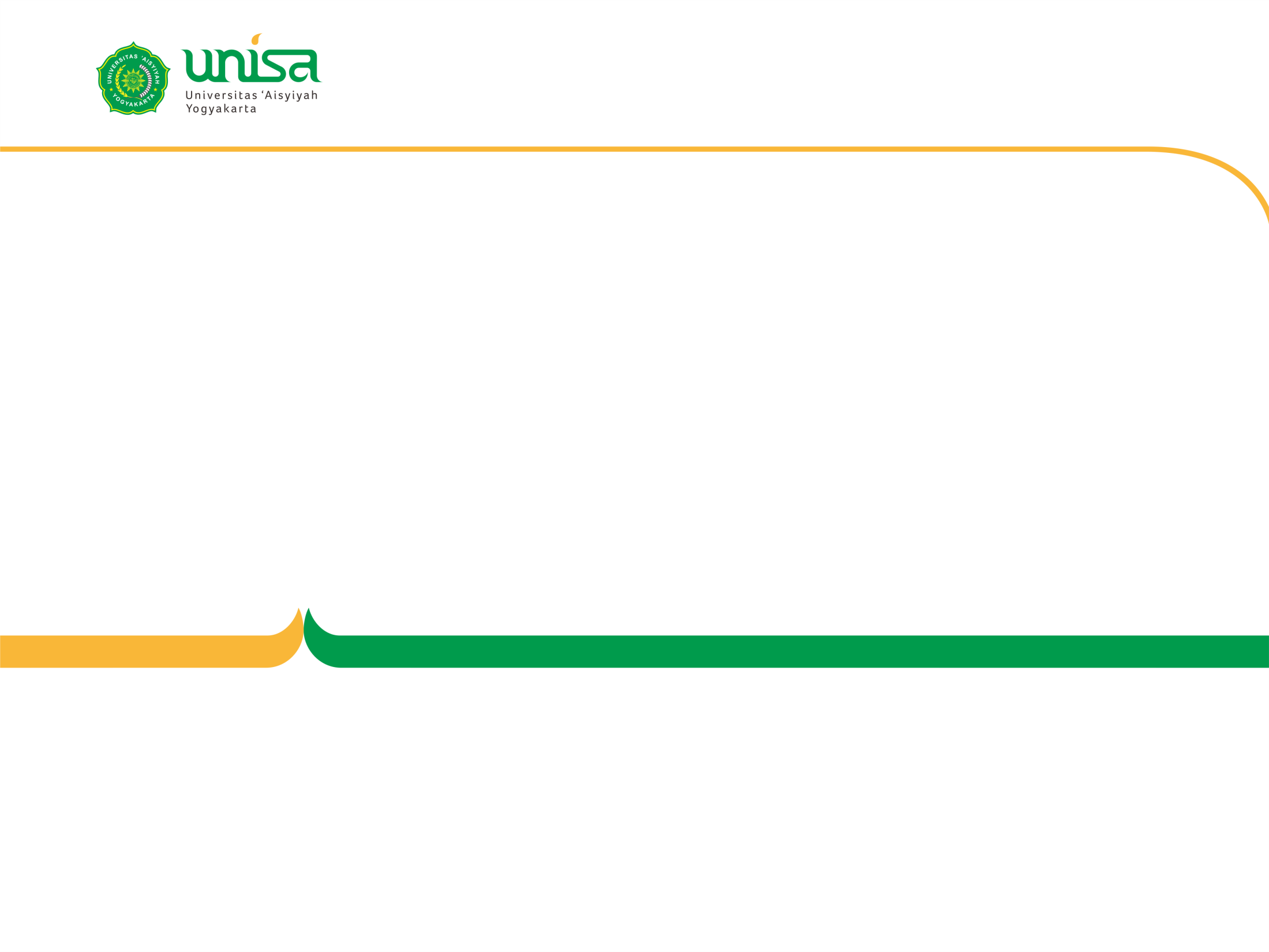 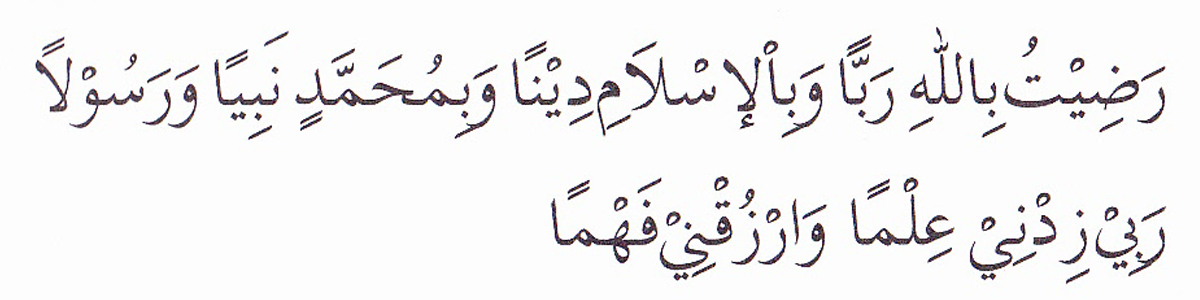 “Kami ridho Allah Subhanahu Wa Ta’ala sebagai Tuhanku, Islam sebagai agamaku dan Nabi Muhammad sebagai Nabi dan Rasul, 
Ya Allah, tambahkanlah kepadaku ilmu dan berikanlah aku kefahaman”
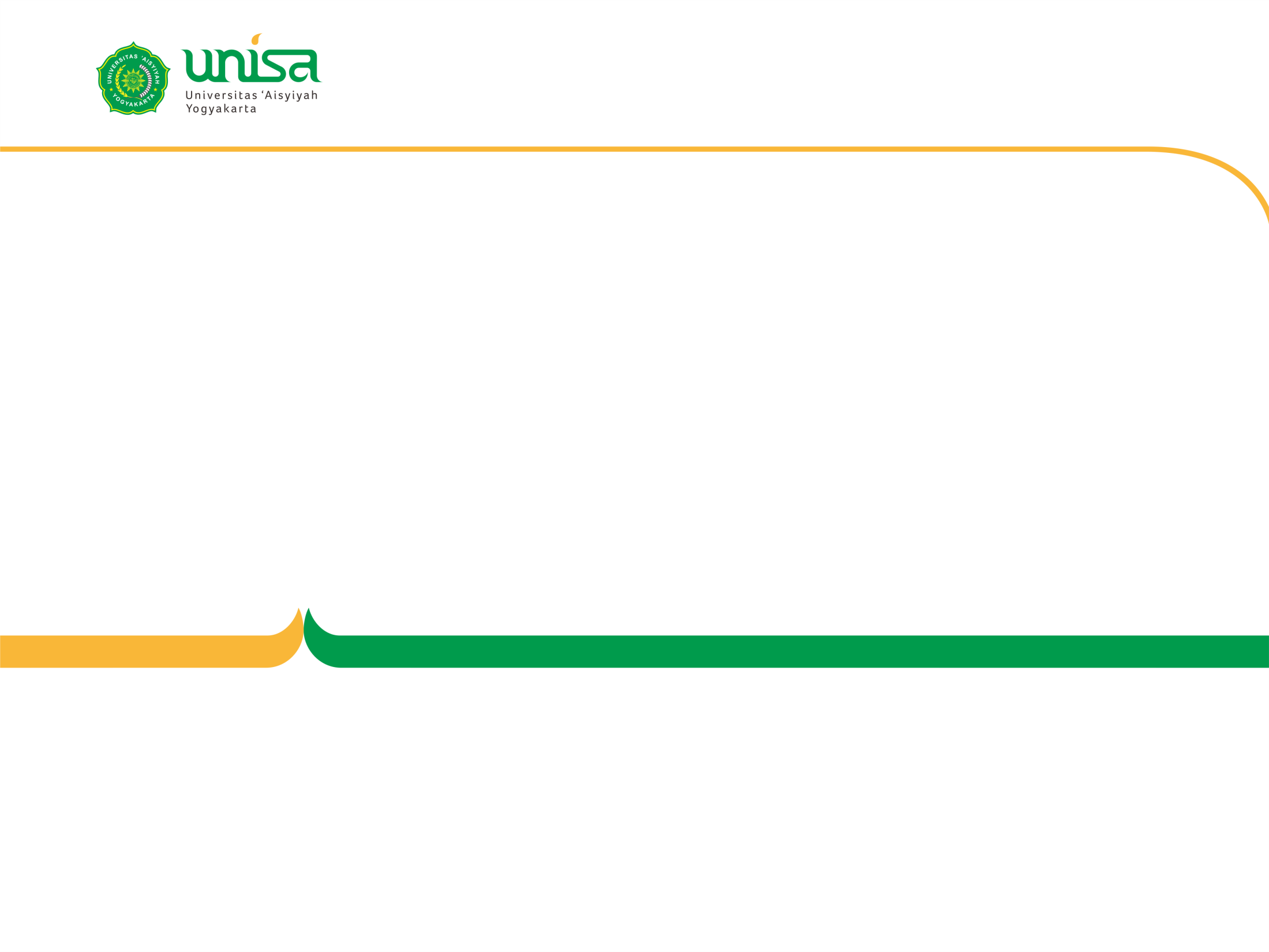 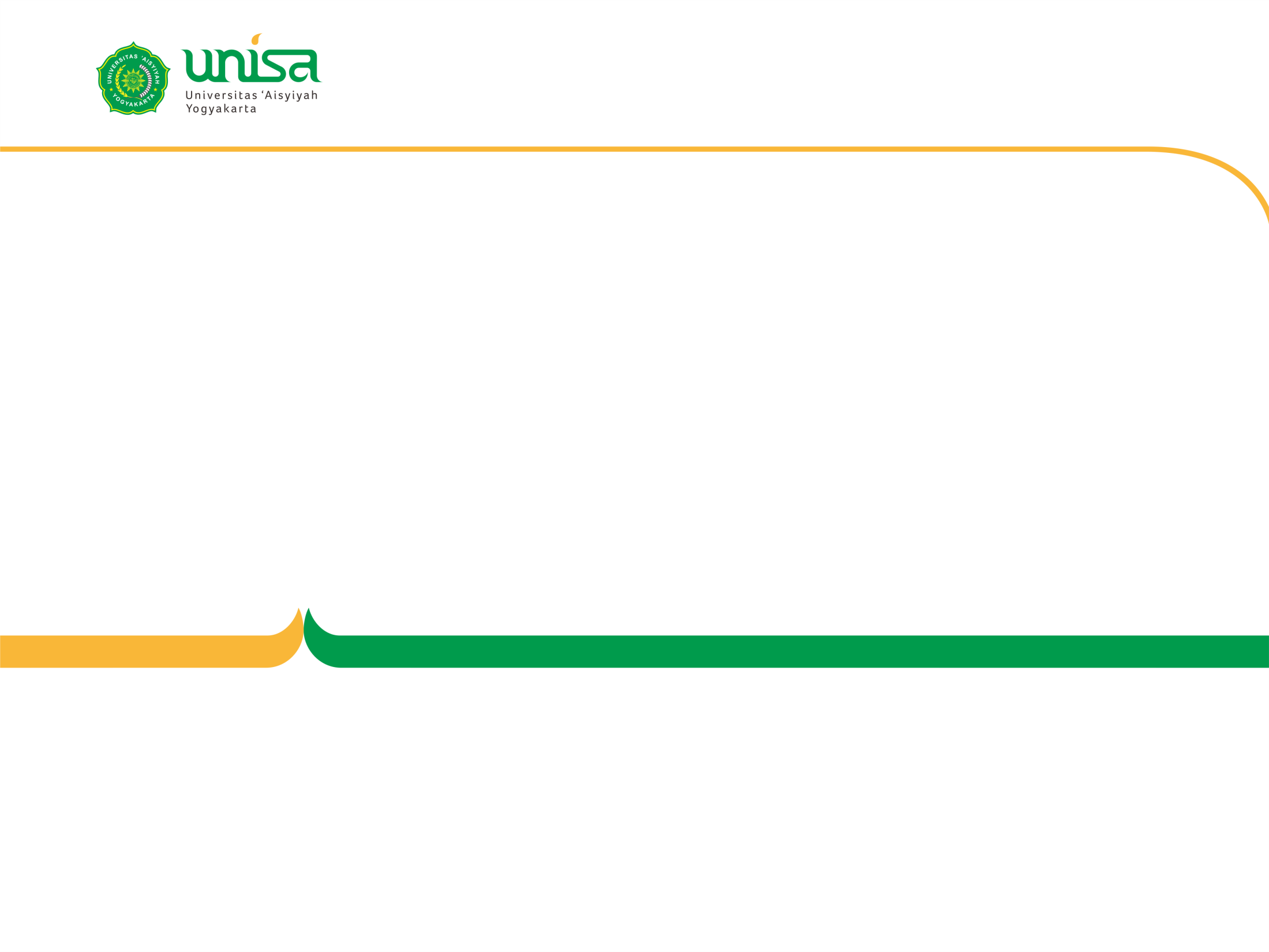 TUJUAN PEMBELAJARAN
Mahasiswa mampu menjelaskan definisi hormon dan organ-organ yang menyekresikan hormon tersebut
Mahasiswa mampu menjelaskan klasifikasi hormon 
Mahasiswa mampu menjelaskan fungsi hormon yang berkaitan dalam metabolisme tubuh
Mahasiswa mampu menjelaskan konsep sistem regulasi hormon
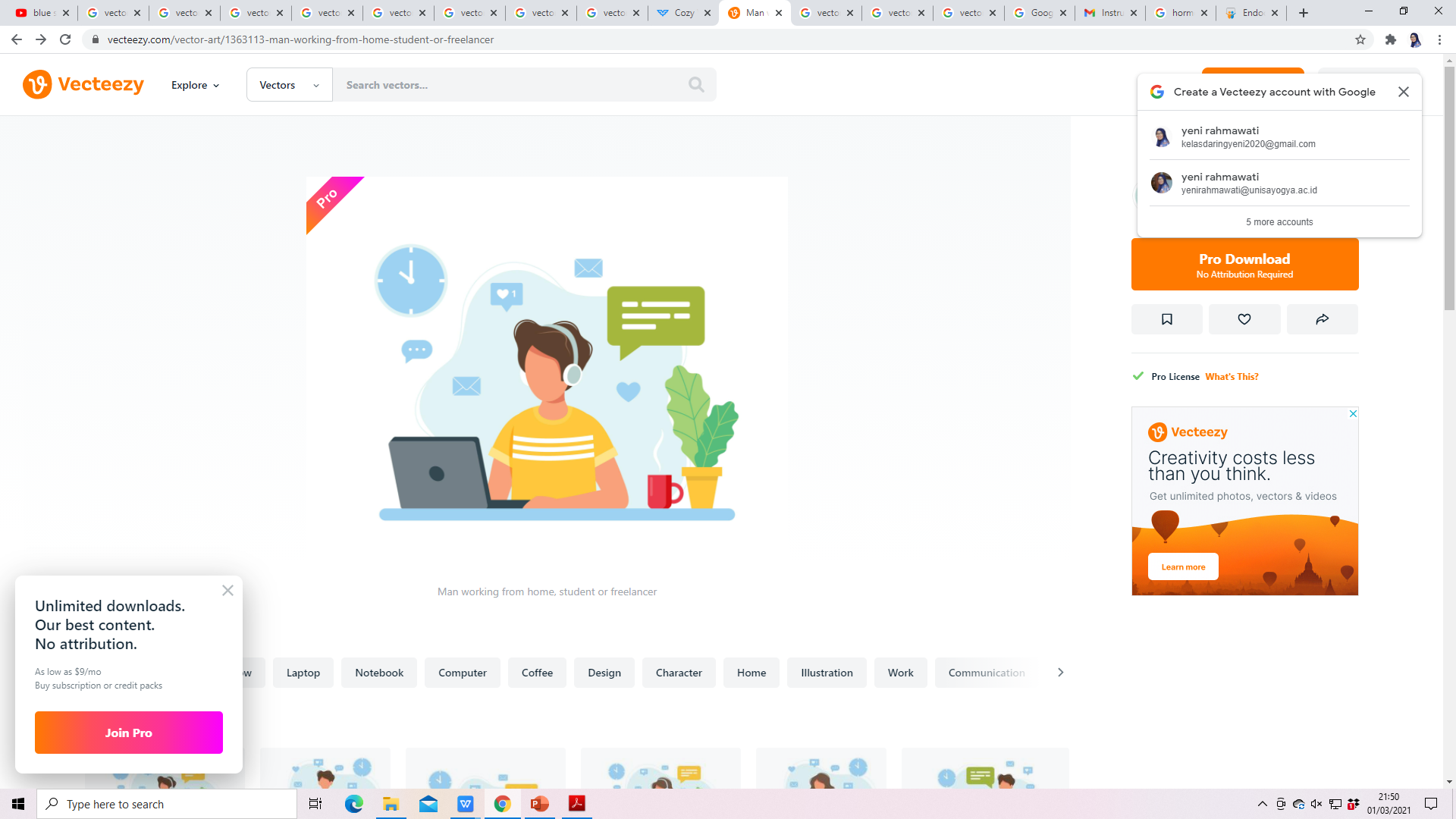 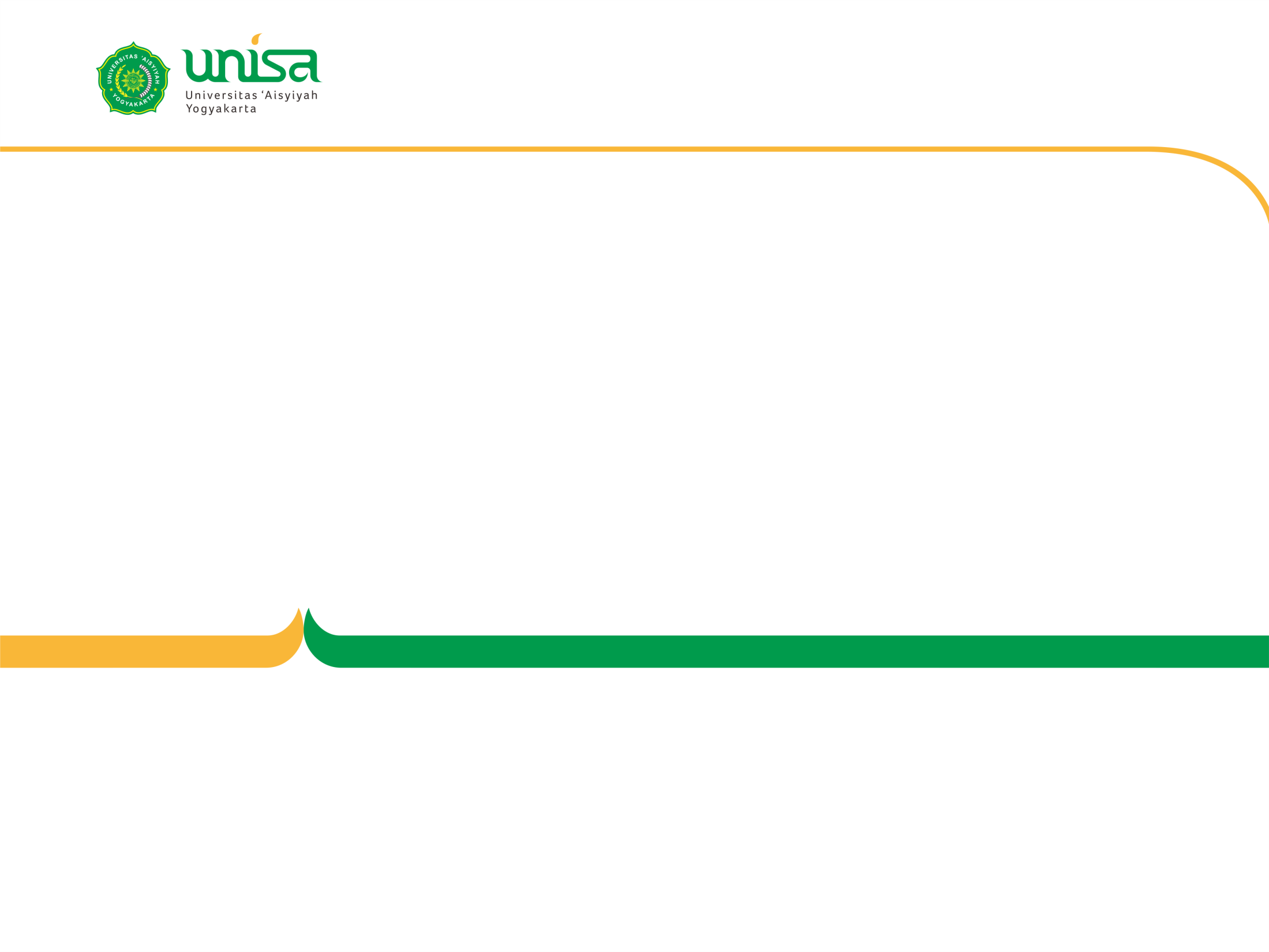 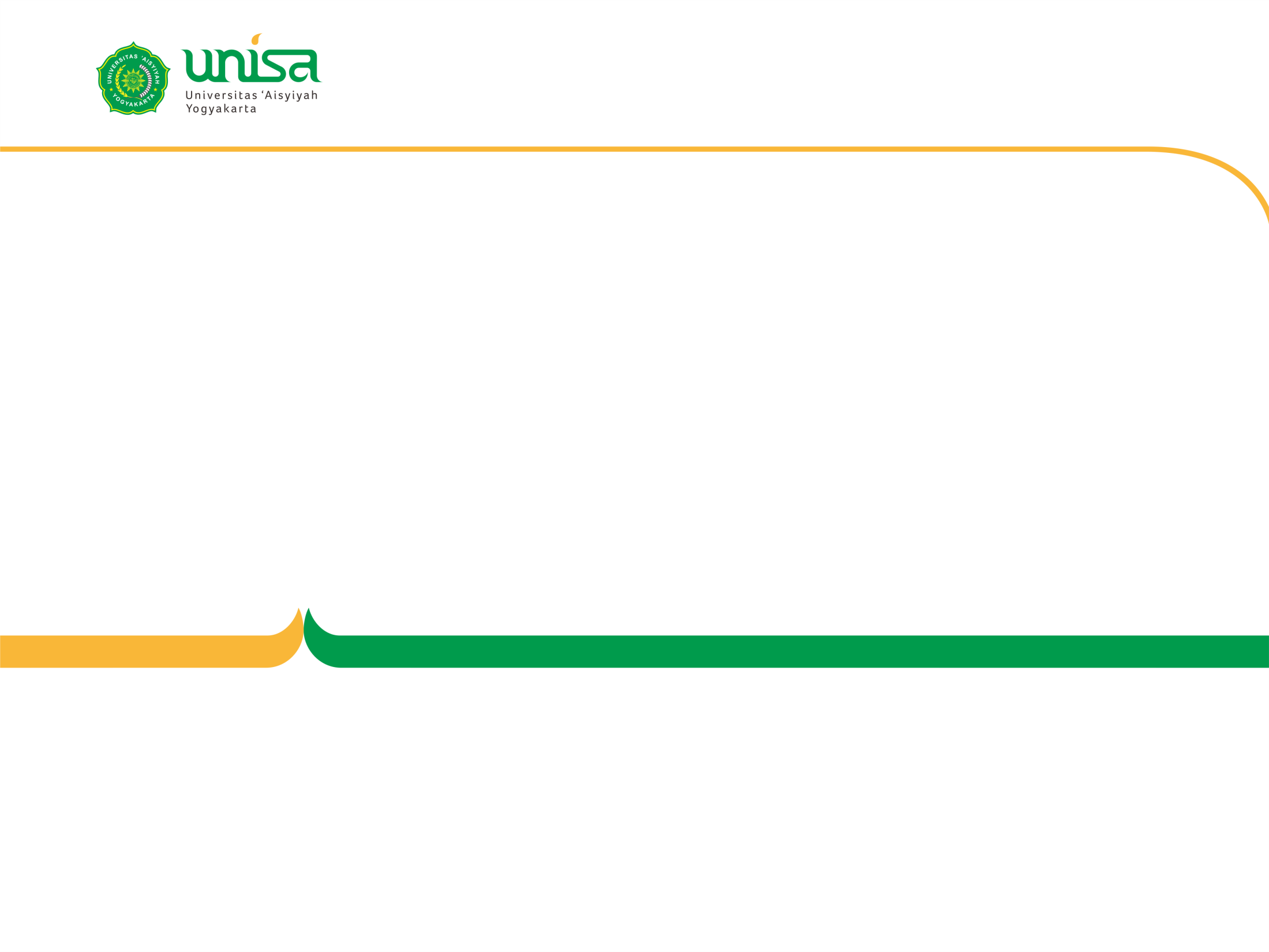 Definisi Hormon
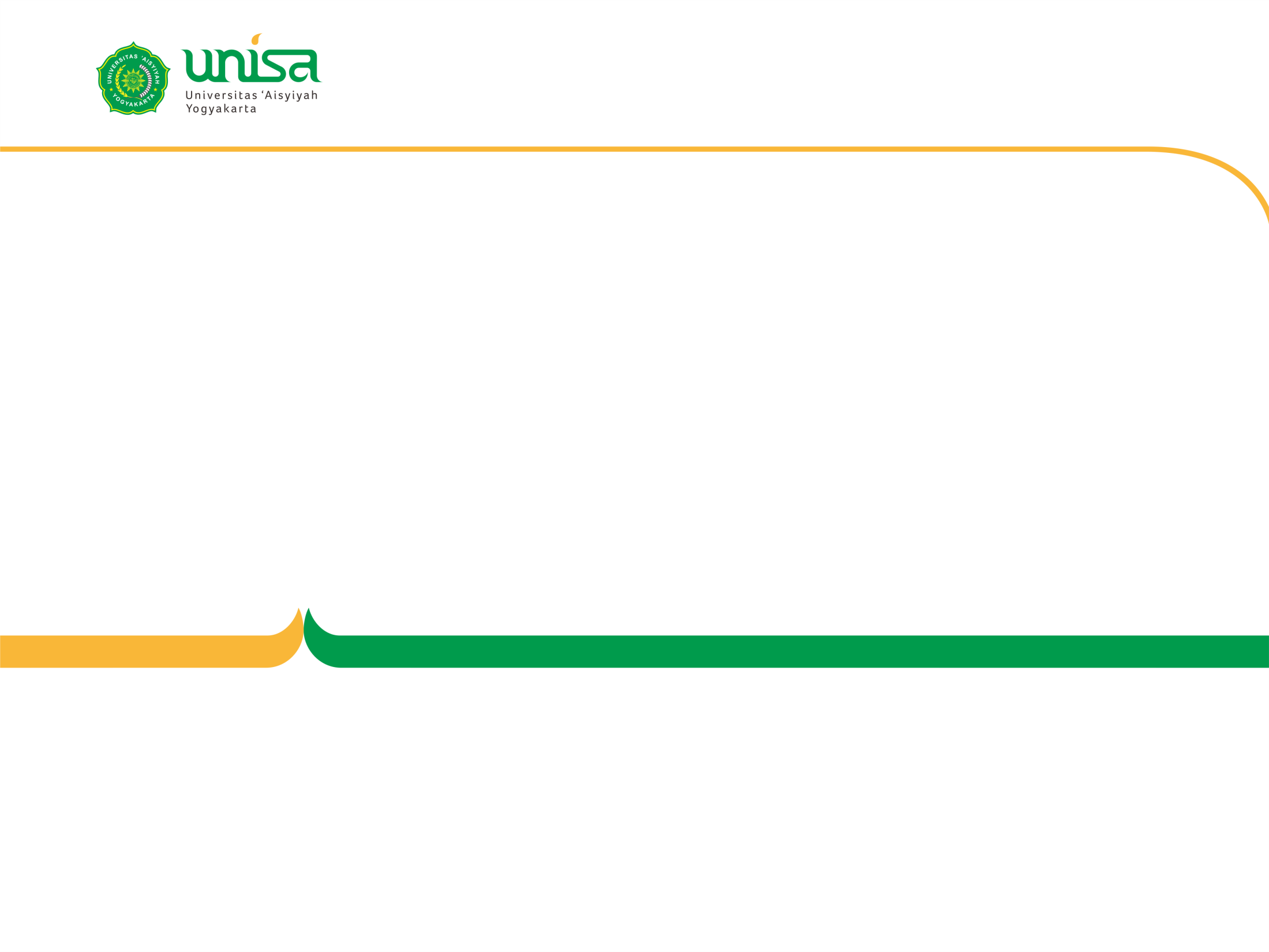 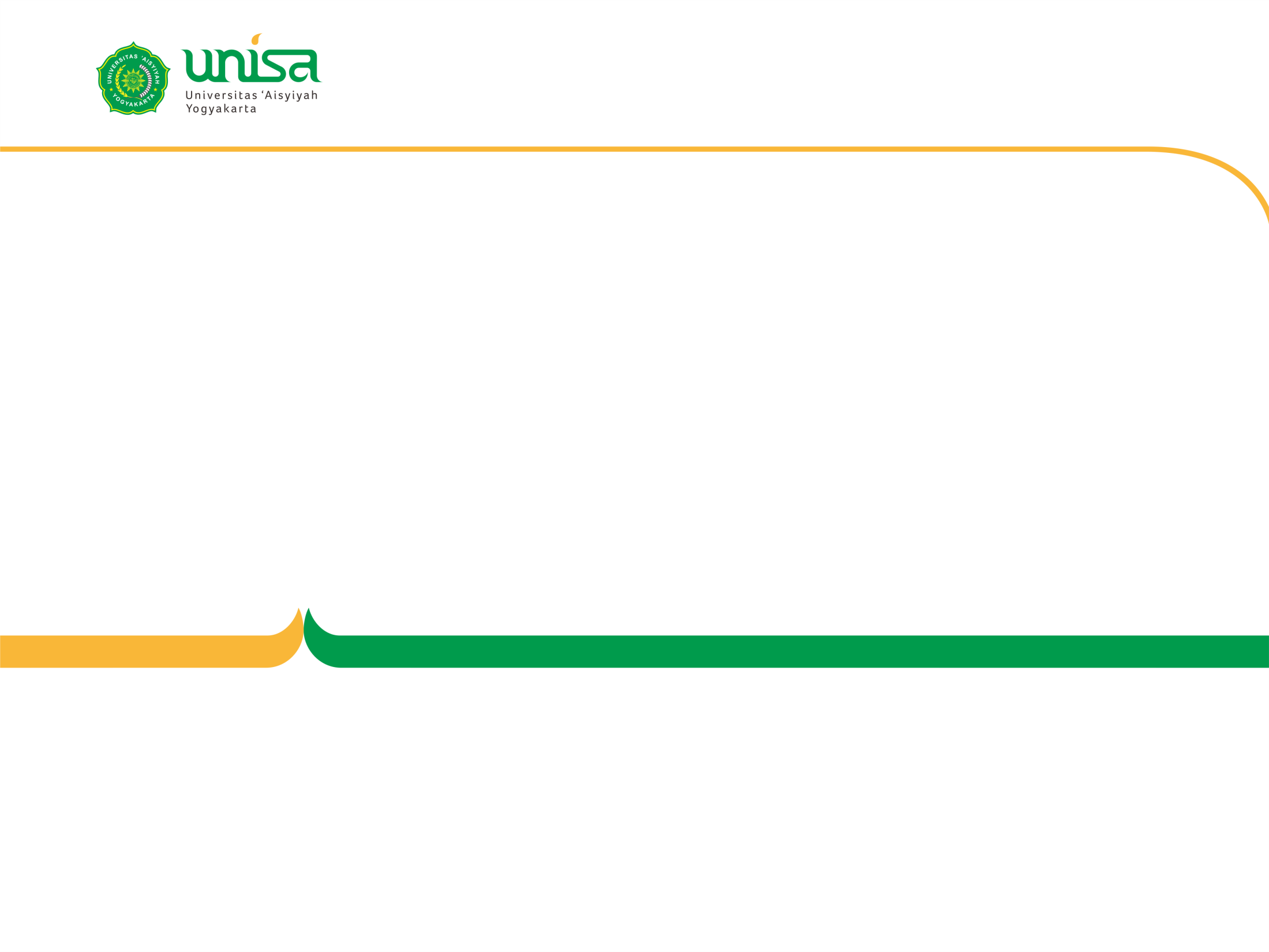 Definisi Hormon
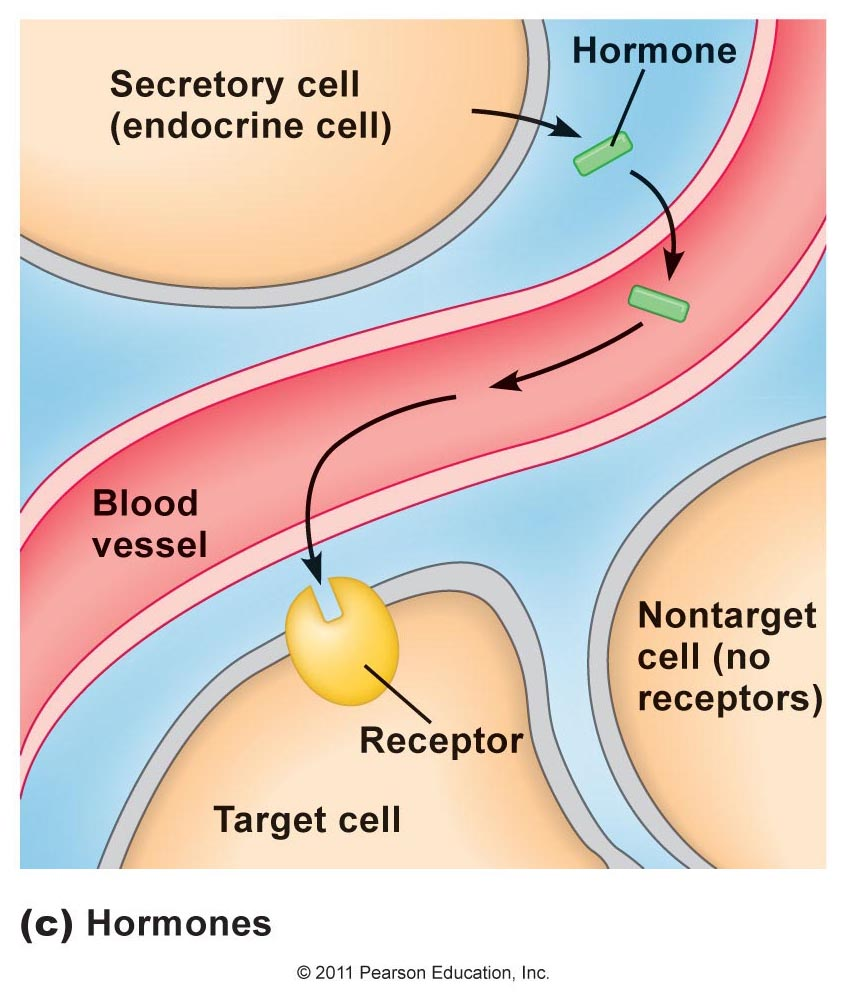 Hormon merupakan sinyal kimia yang dihasilkan oleh kelenjar dan diedarkan oleh darah menuju ke sel target  
memerlukan reseptor : Molekul pengenal spesifik dari sel tempat hormon berikatan sebelum memulai efek biologiknya
Hormon terdapat dalam konsentrasi sangat rendah dalam cairan ekstrasel (pg/mL atau ng/mL)

Sinyal kimia ini disekresikan oleh kelenjar endokrin
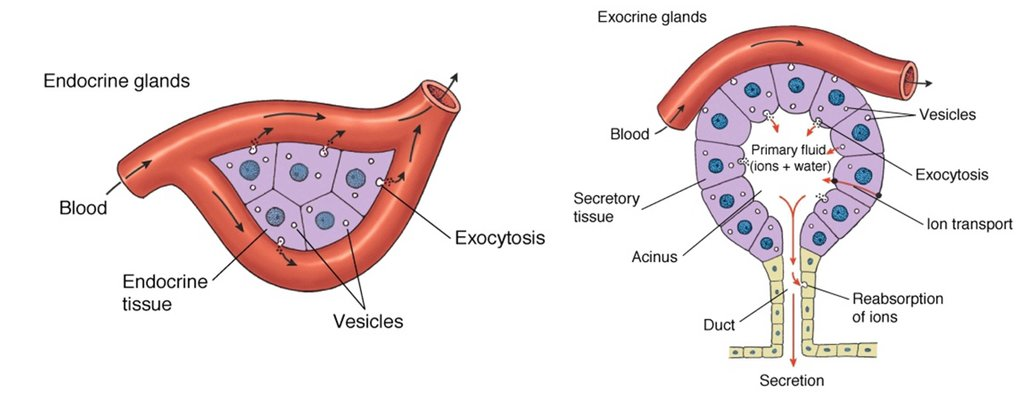 contoh : sekresi hormon Insulin oleh pulau β Langerhans Pankreas yang akan dibawa melalui sirkulasi darah ke organ targetnya sel-sel hepar
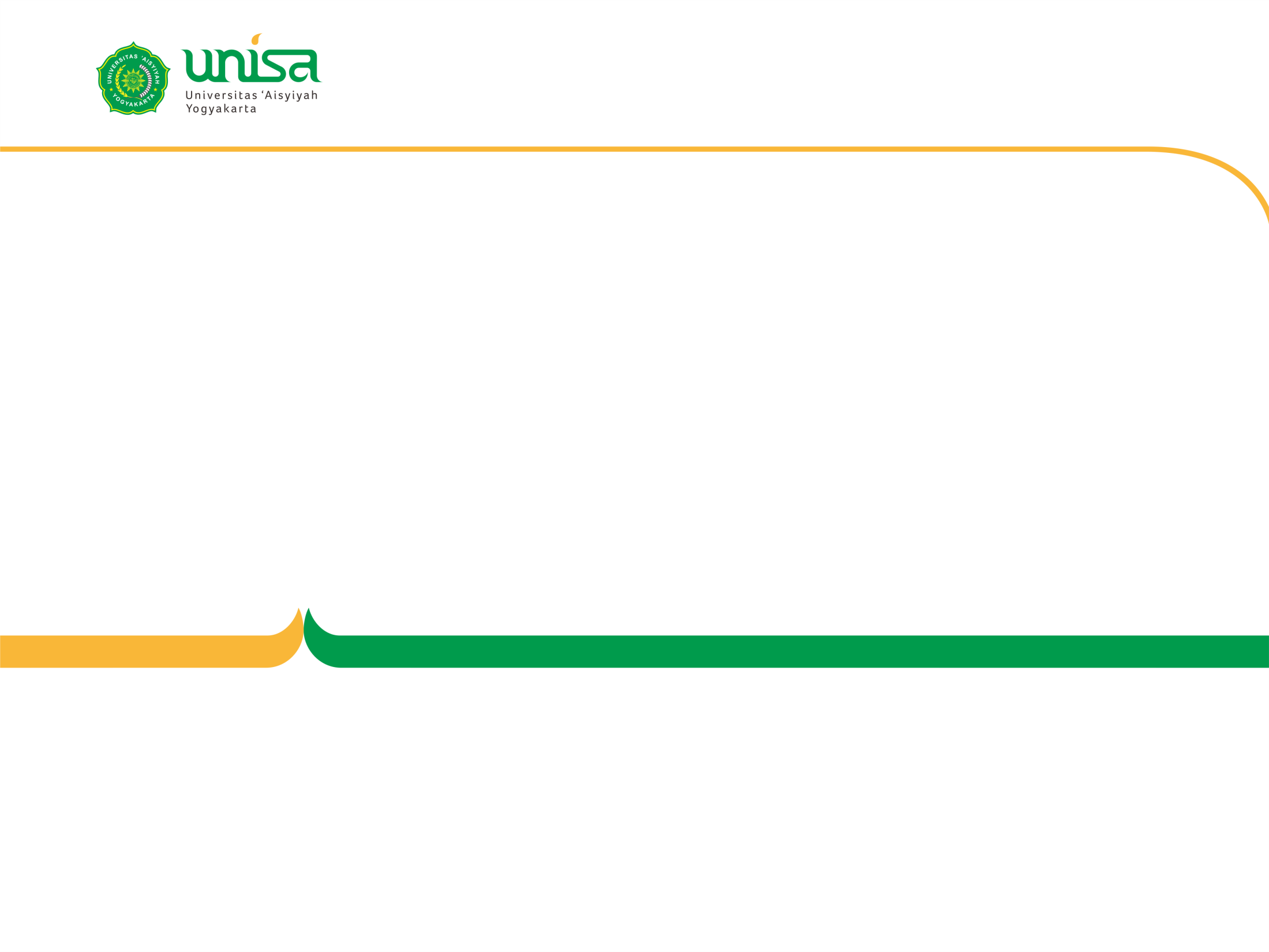 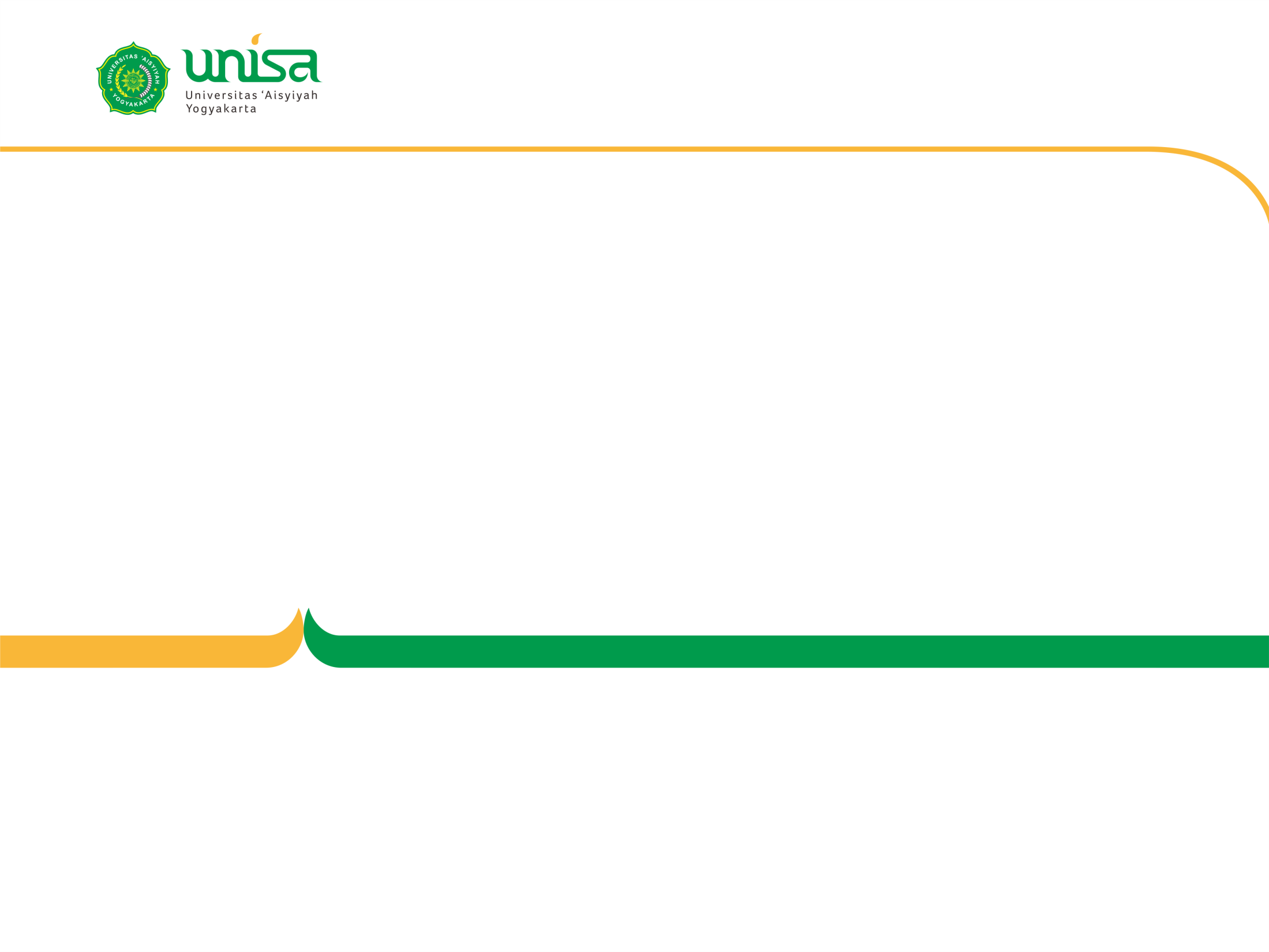 Fungsi Hormon
Hormon berperan mengatur fisiologi dan biokimia tubuh
Mengoordinasikan fungsi dan kerja jaringan serta organ
contoh : detak jantung, tekanan darah, pernapasan dan suhu tubuh
Mengoordinasikan pertumbuhan dan diferensiasi sel, jaringan dan organ
jalur metabolisme
Mengoordinasikan kerja ginjal, proses pencernaan, proses reproduksi dll.
menjaga konsentrasi ion tubuh (homeostasis)
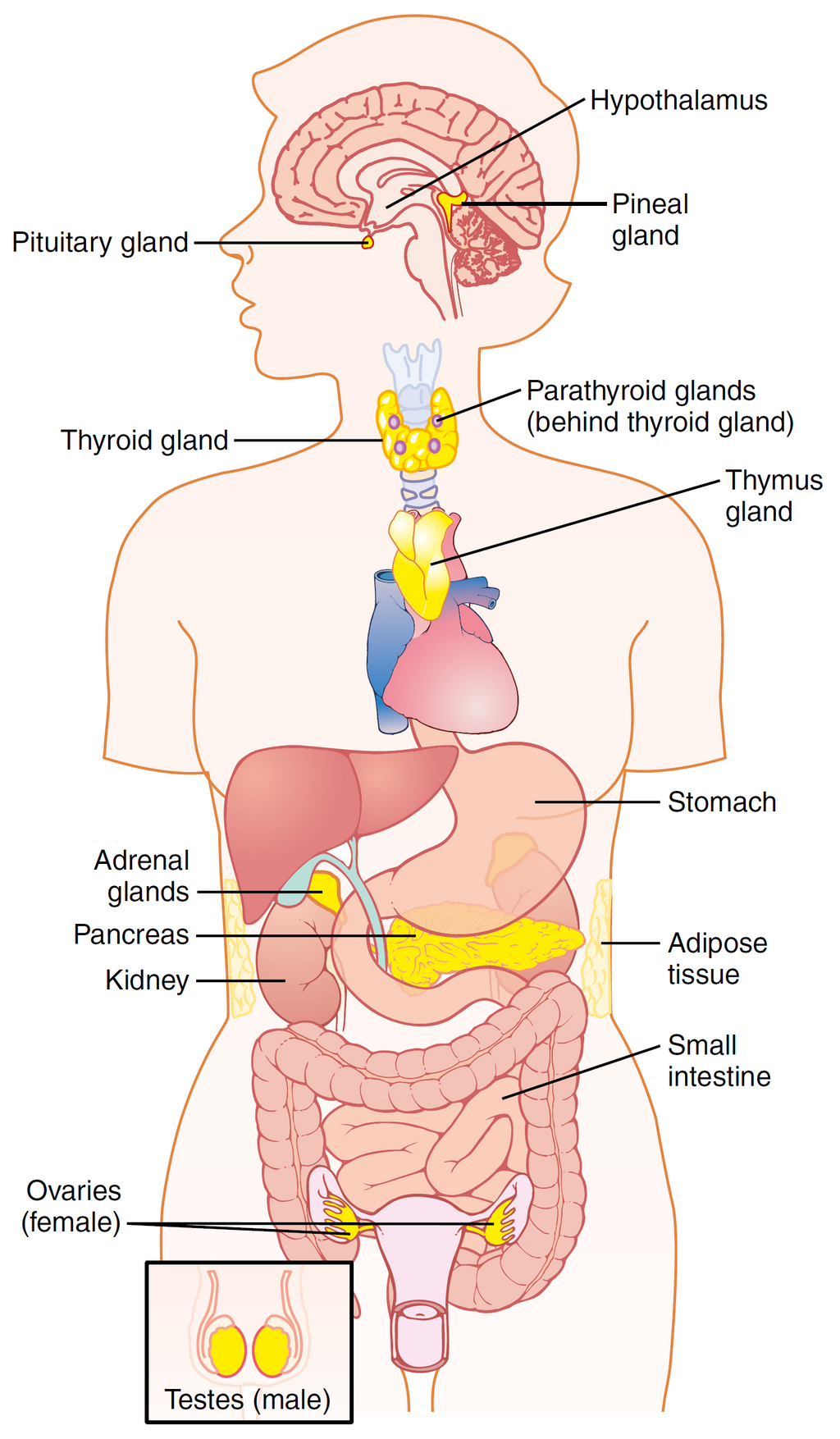 Organ-organ yang menyekresikan hormon?
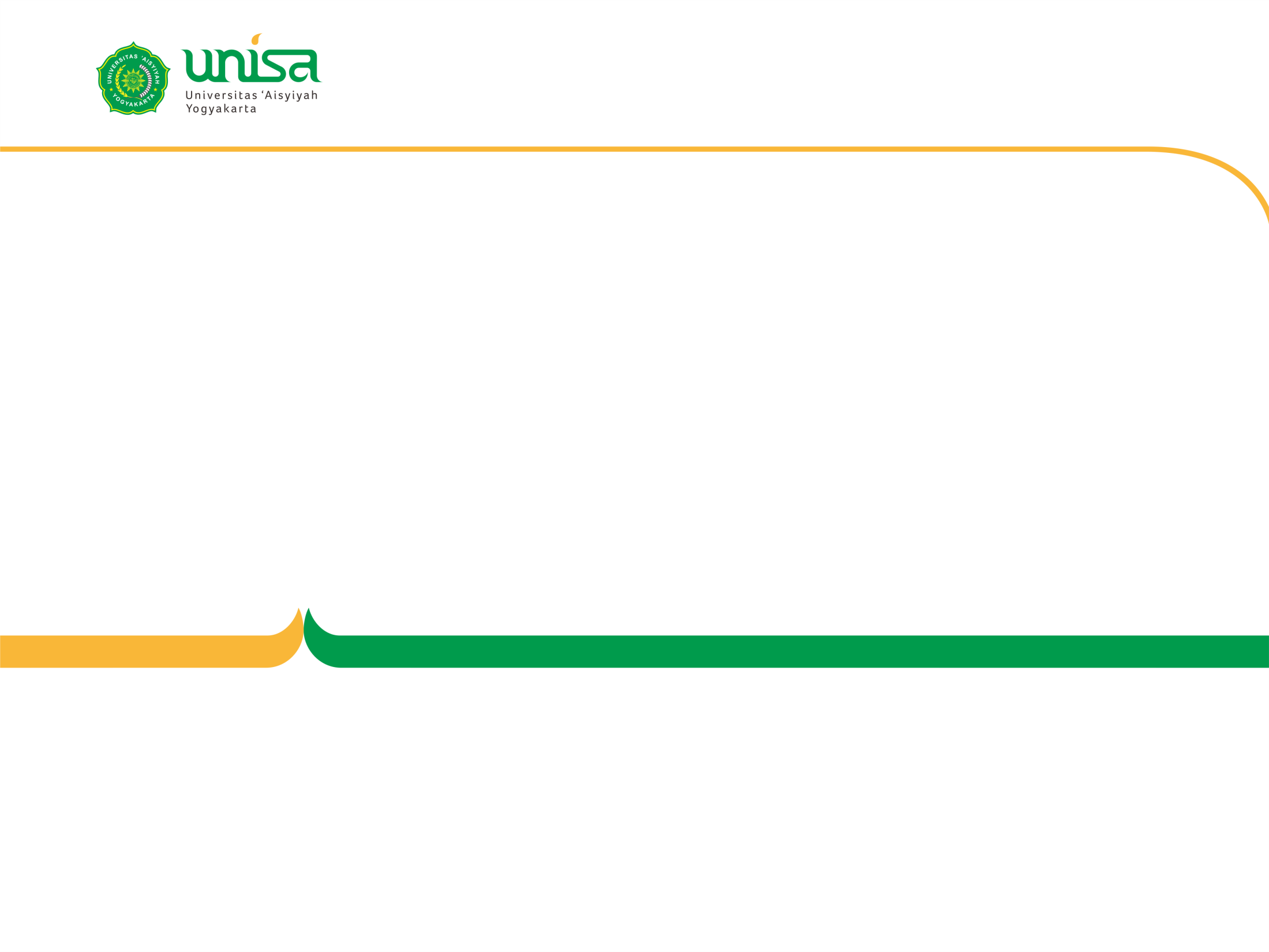 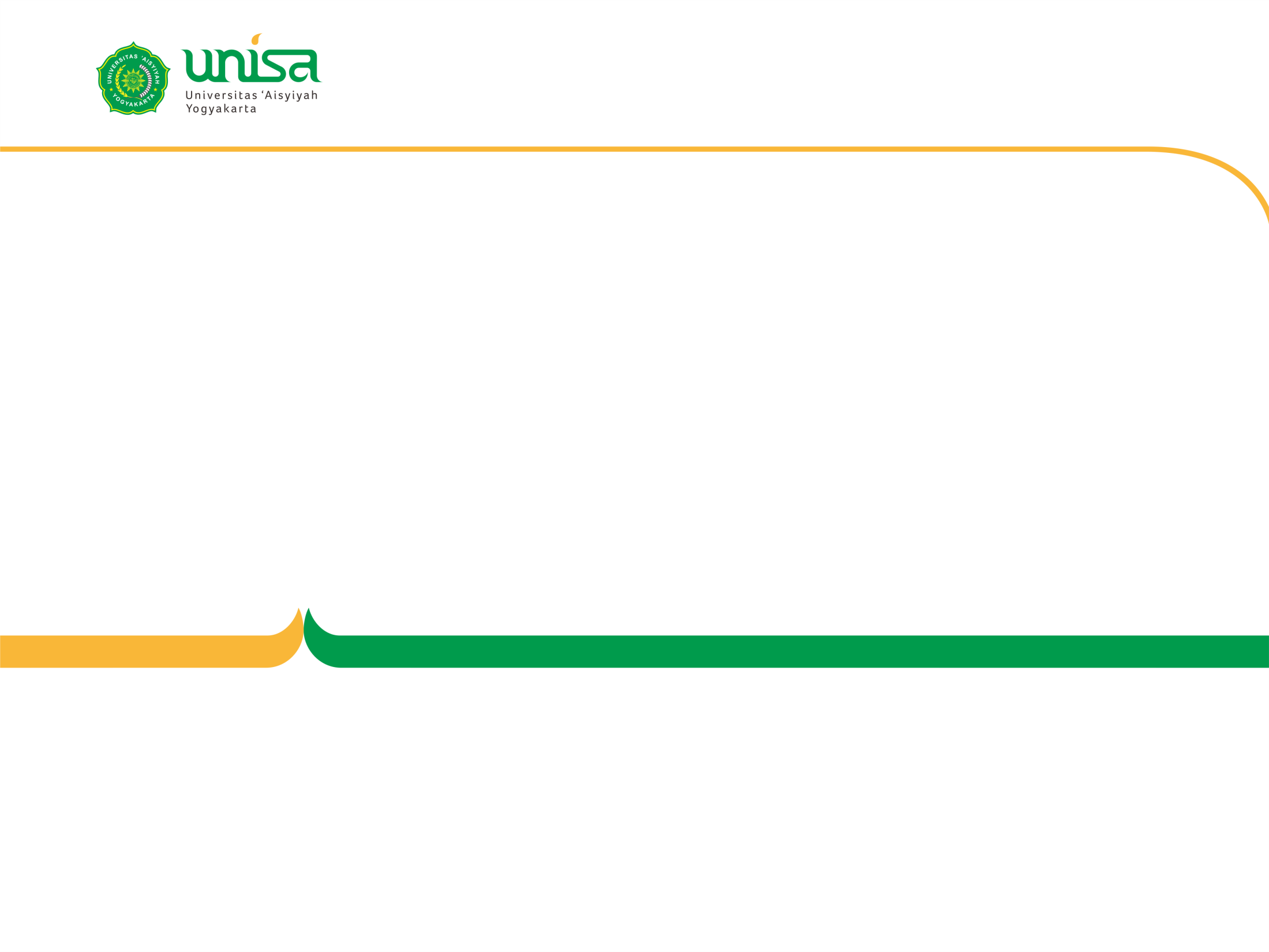 Fungsi Hormon
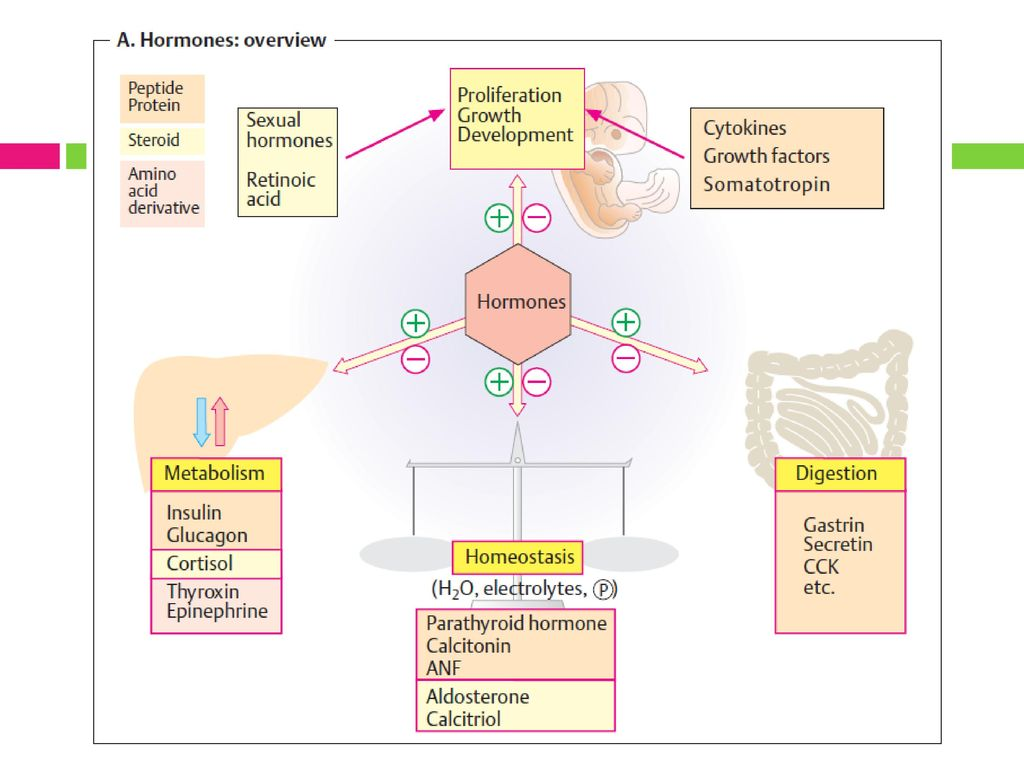 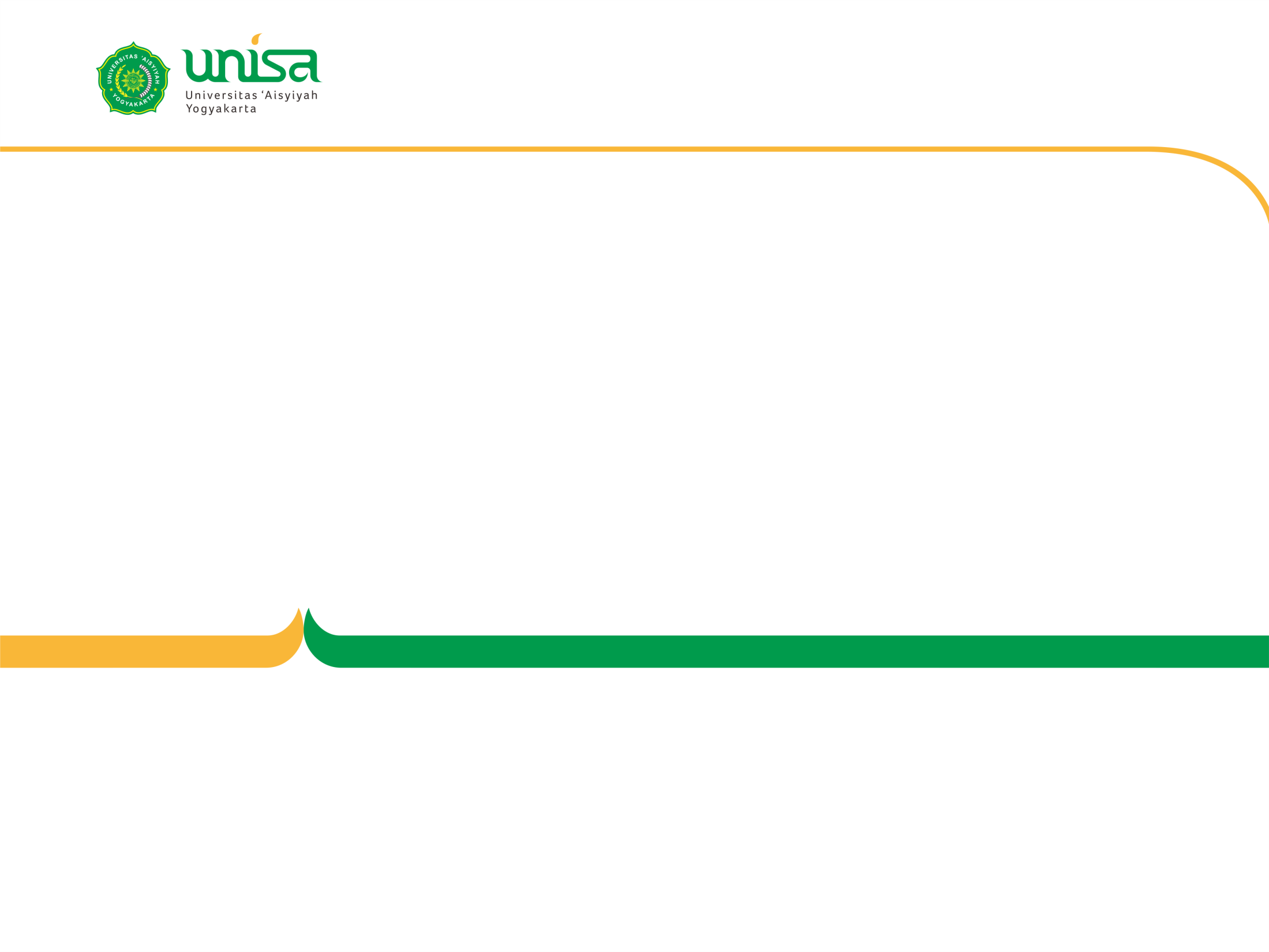 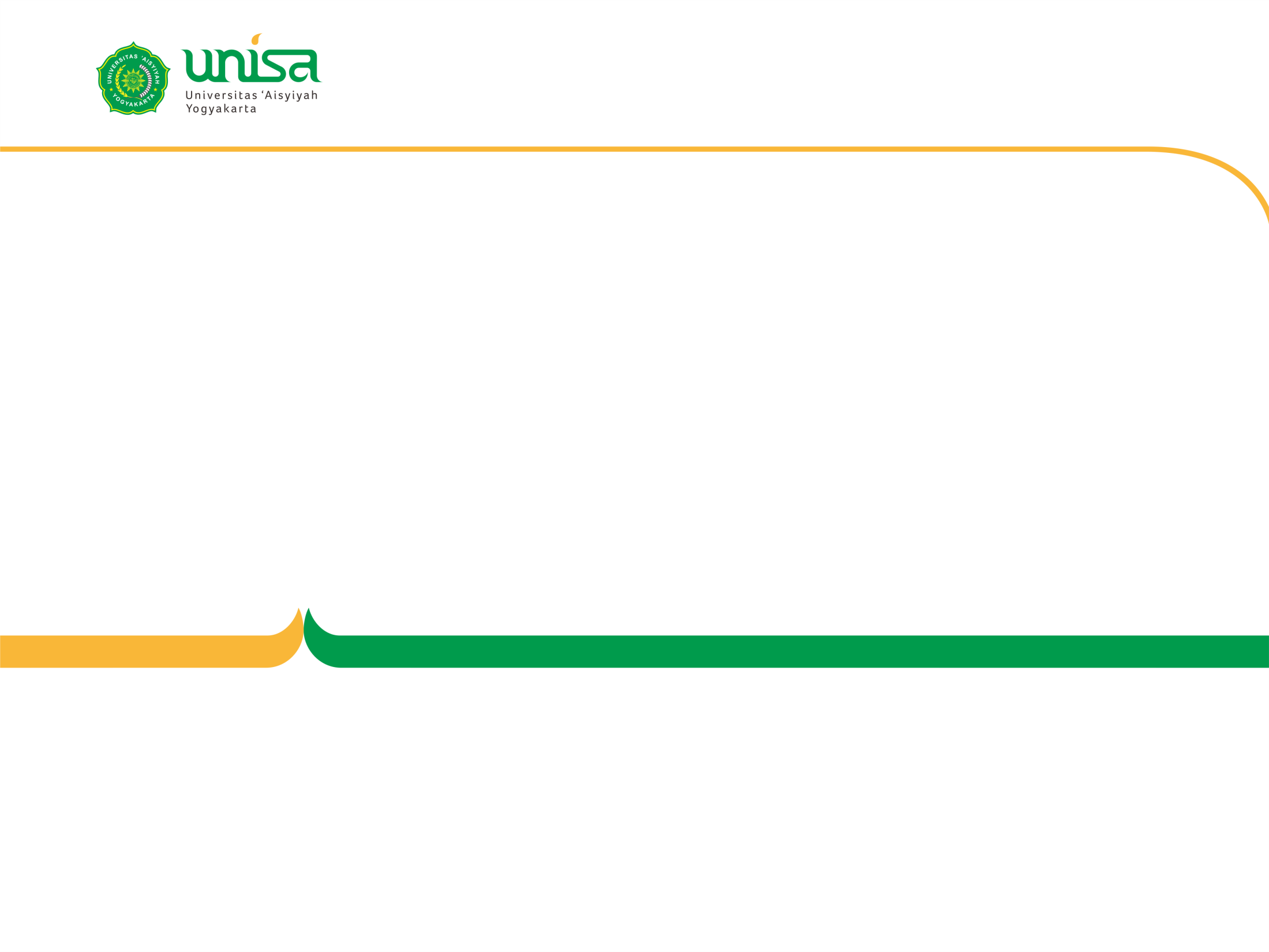 Jenis Hormon dan Fungsinya
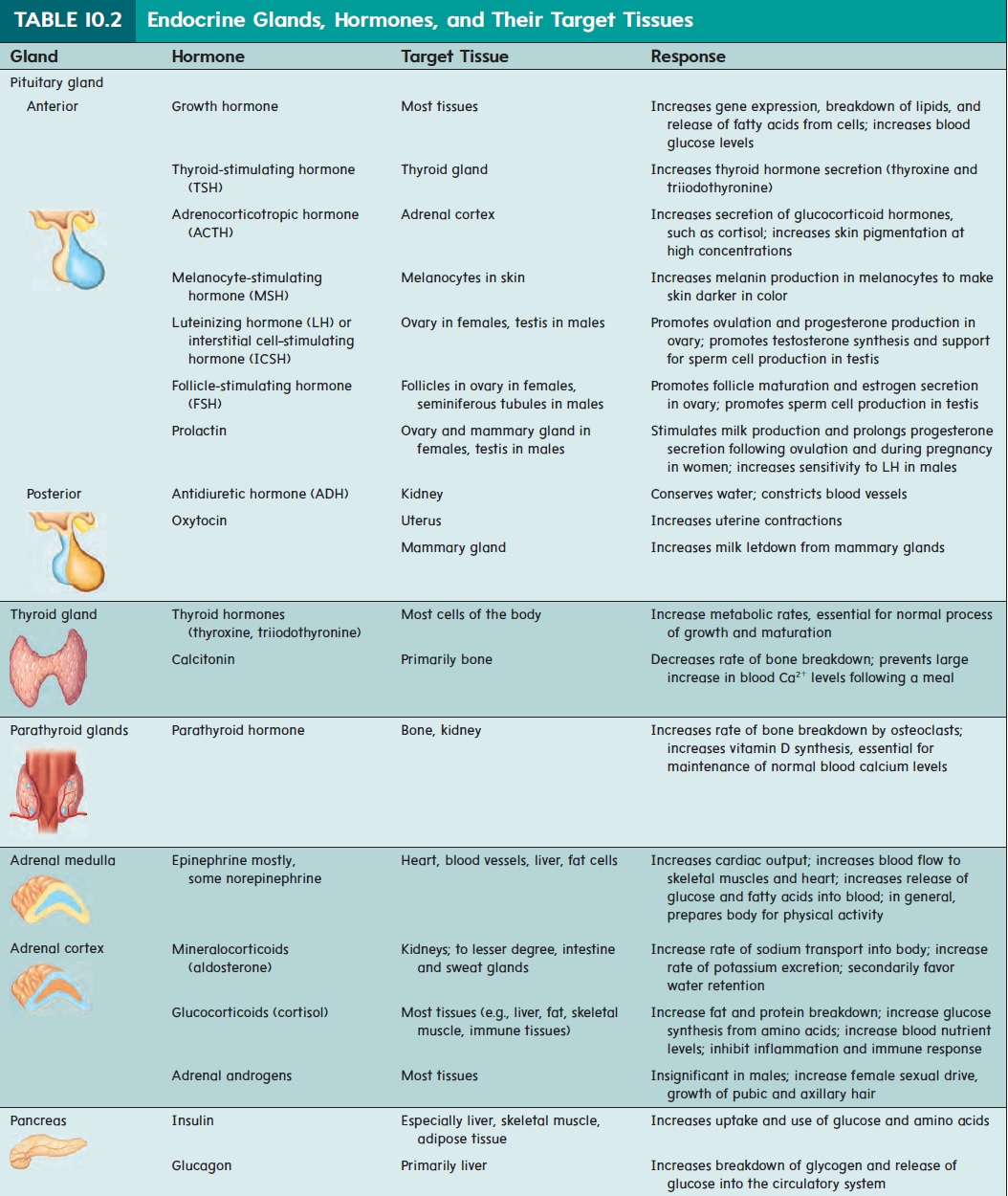 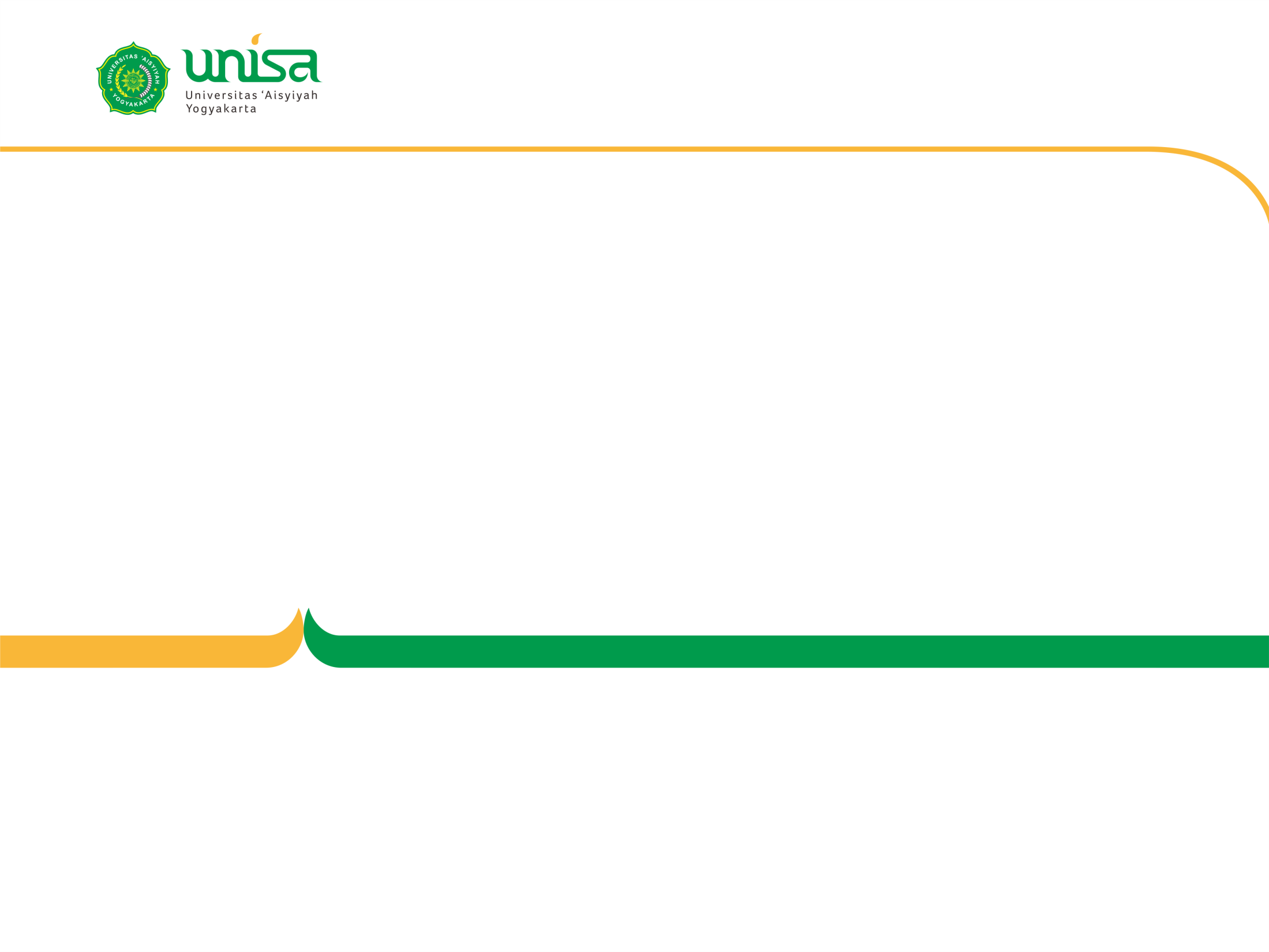 http://www.brainkart.com/article/Pituitary-and-hypothalamus---Endocrine-Glands-and-Their-Hormones_21856/
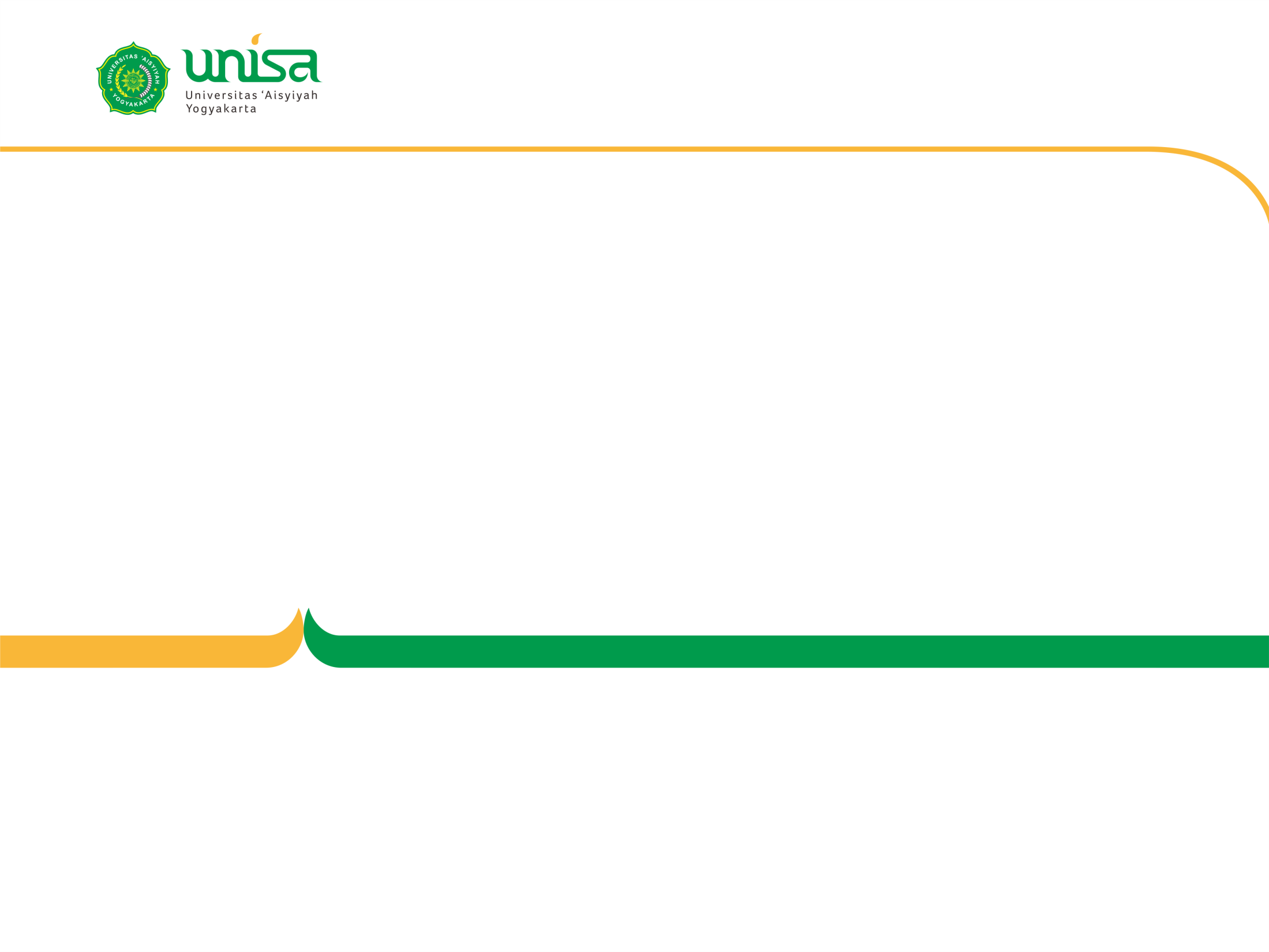 Jenis Hormon dan Fungsinya
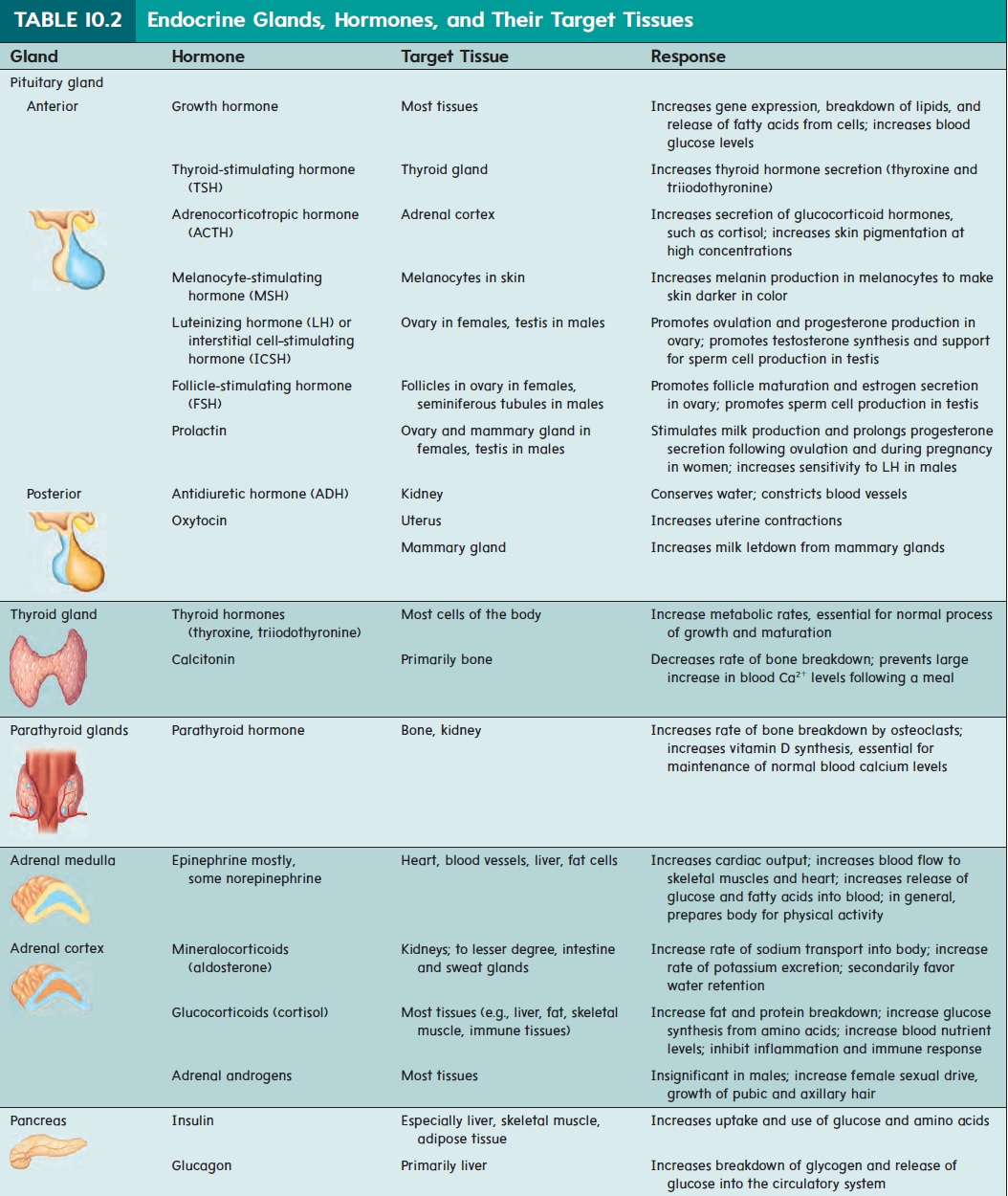 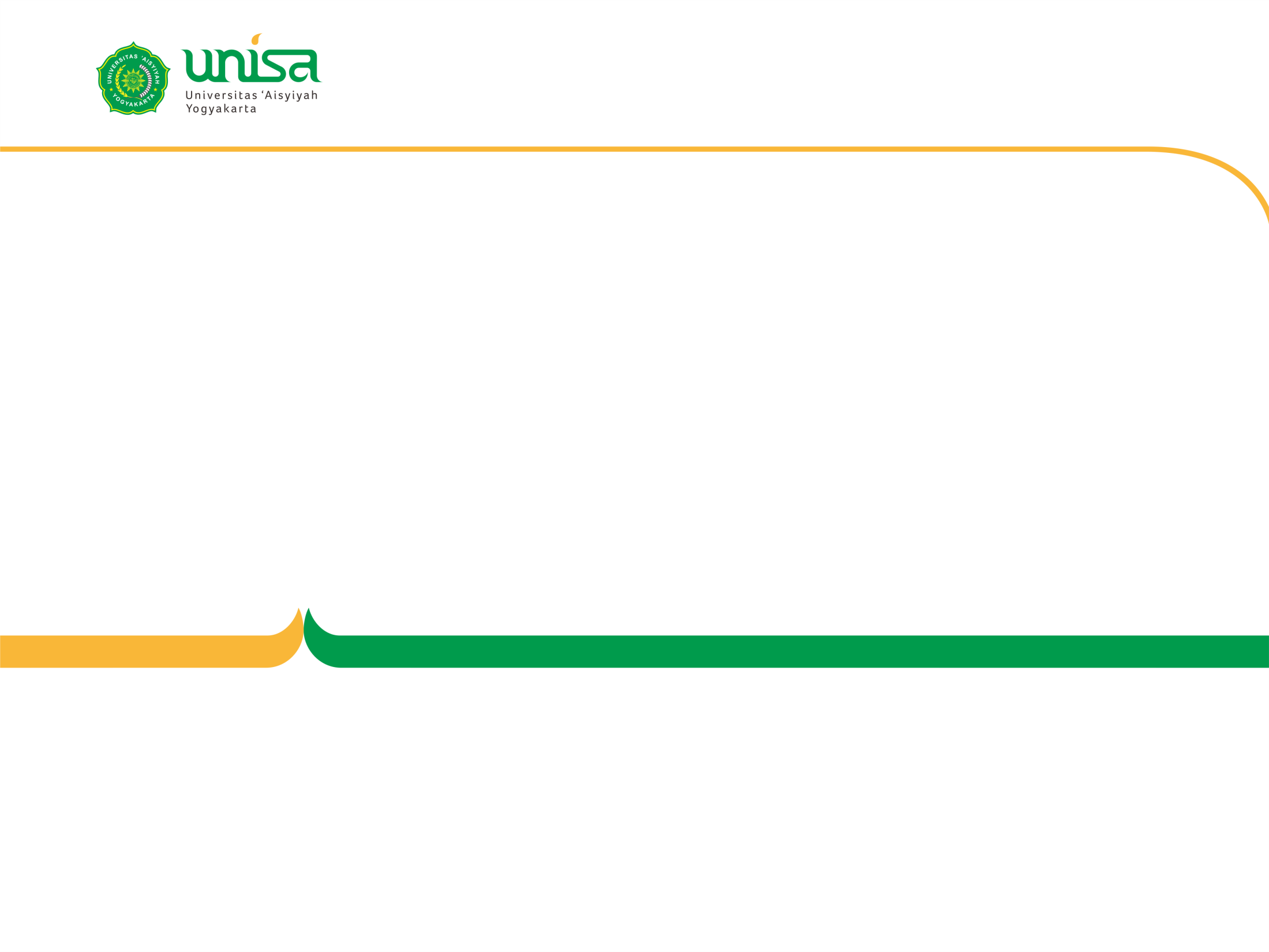 http://www.brainkart.com/article/Pituitary-and-hypothalamus---Endocrine-Glands-and-Their-Hormones_21856/
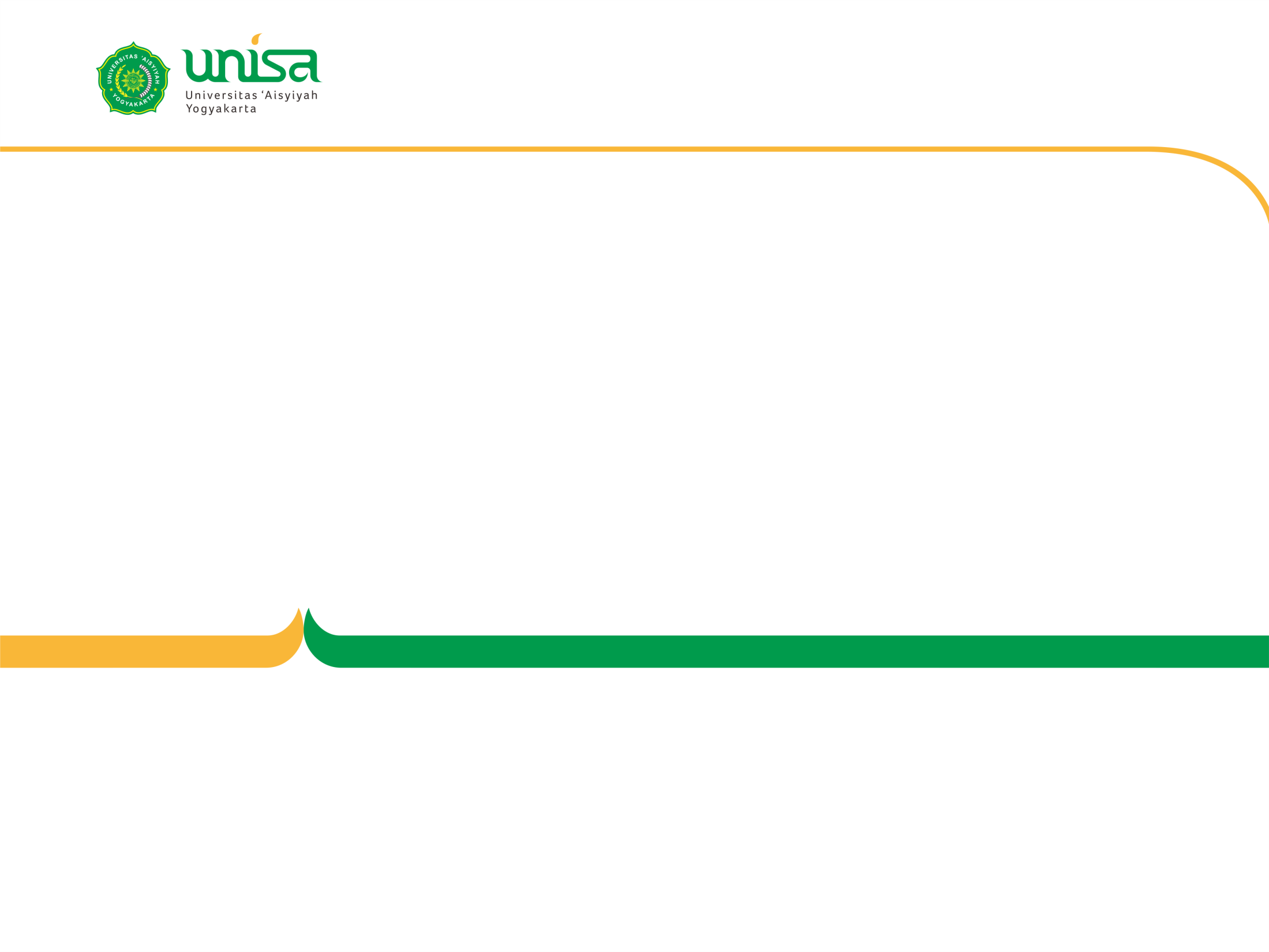 Jenis Hormon dan Fungsinya
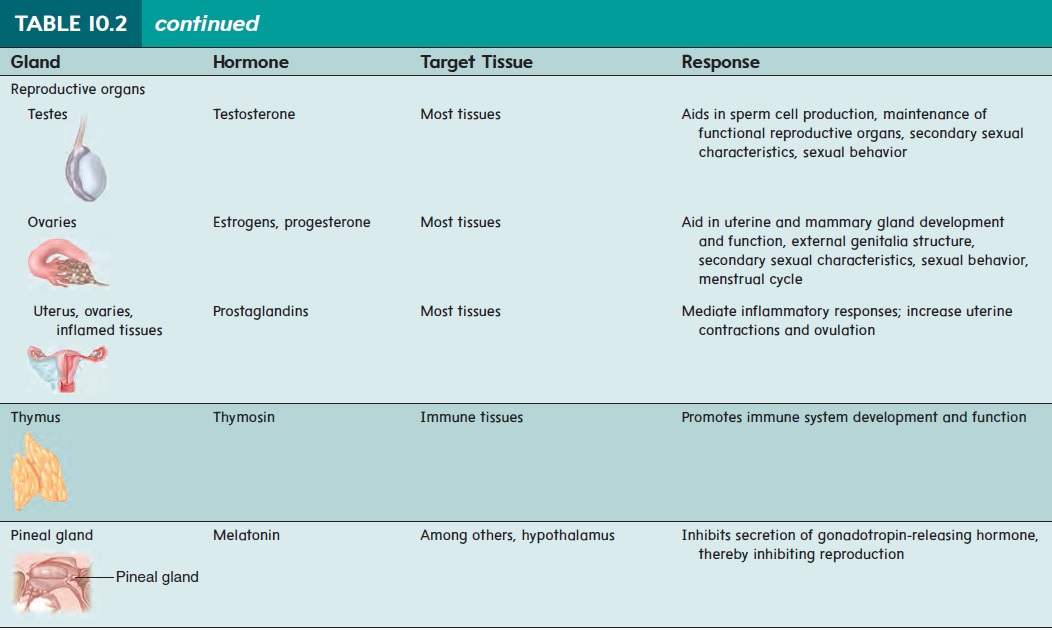 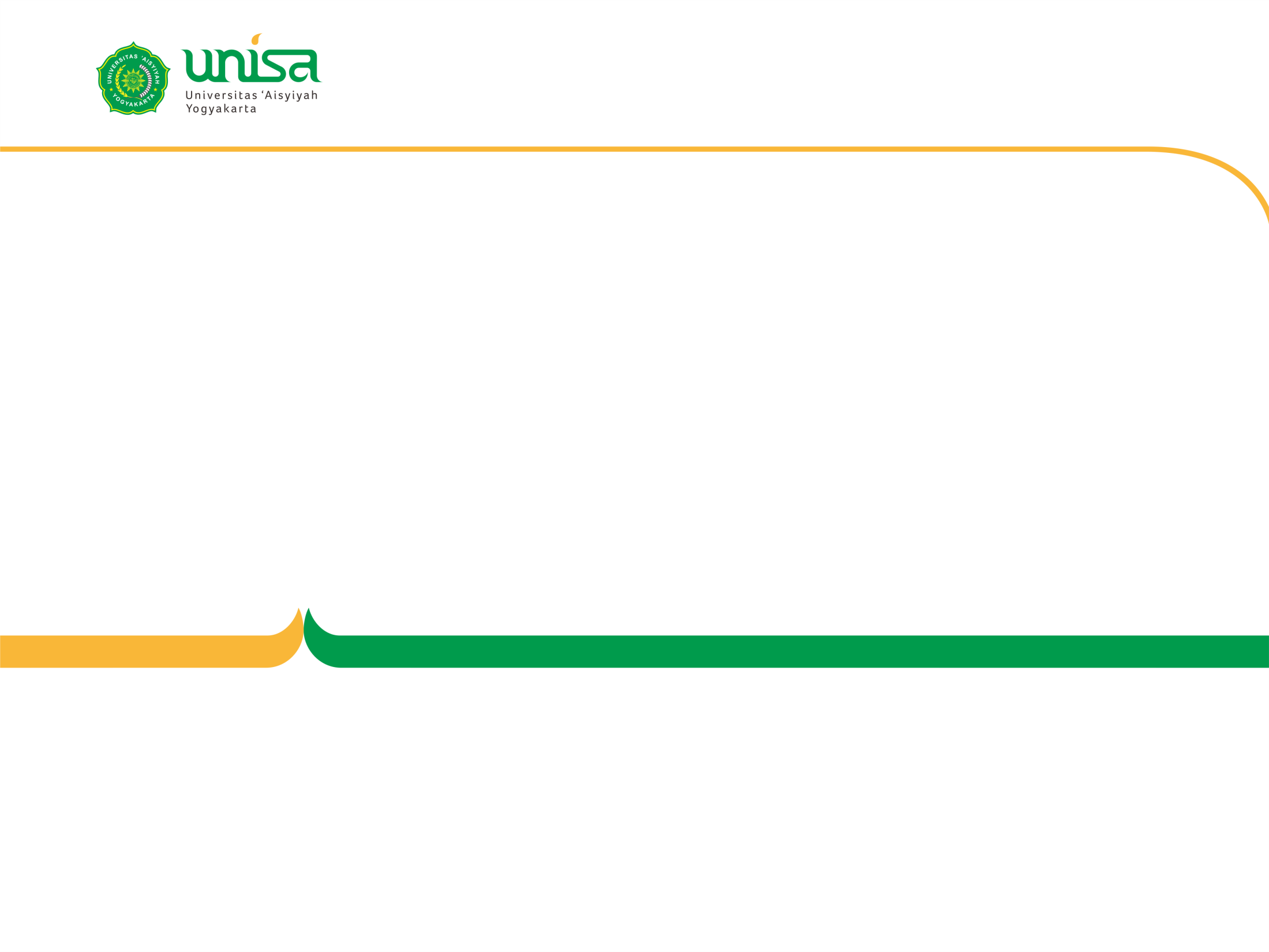 http://www.brainkart.com/article/Pituitary-and-hypothalamus---Endocrine-Glands-and-Their-Hormones_21856/
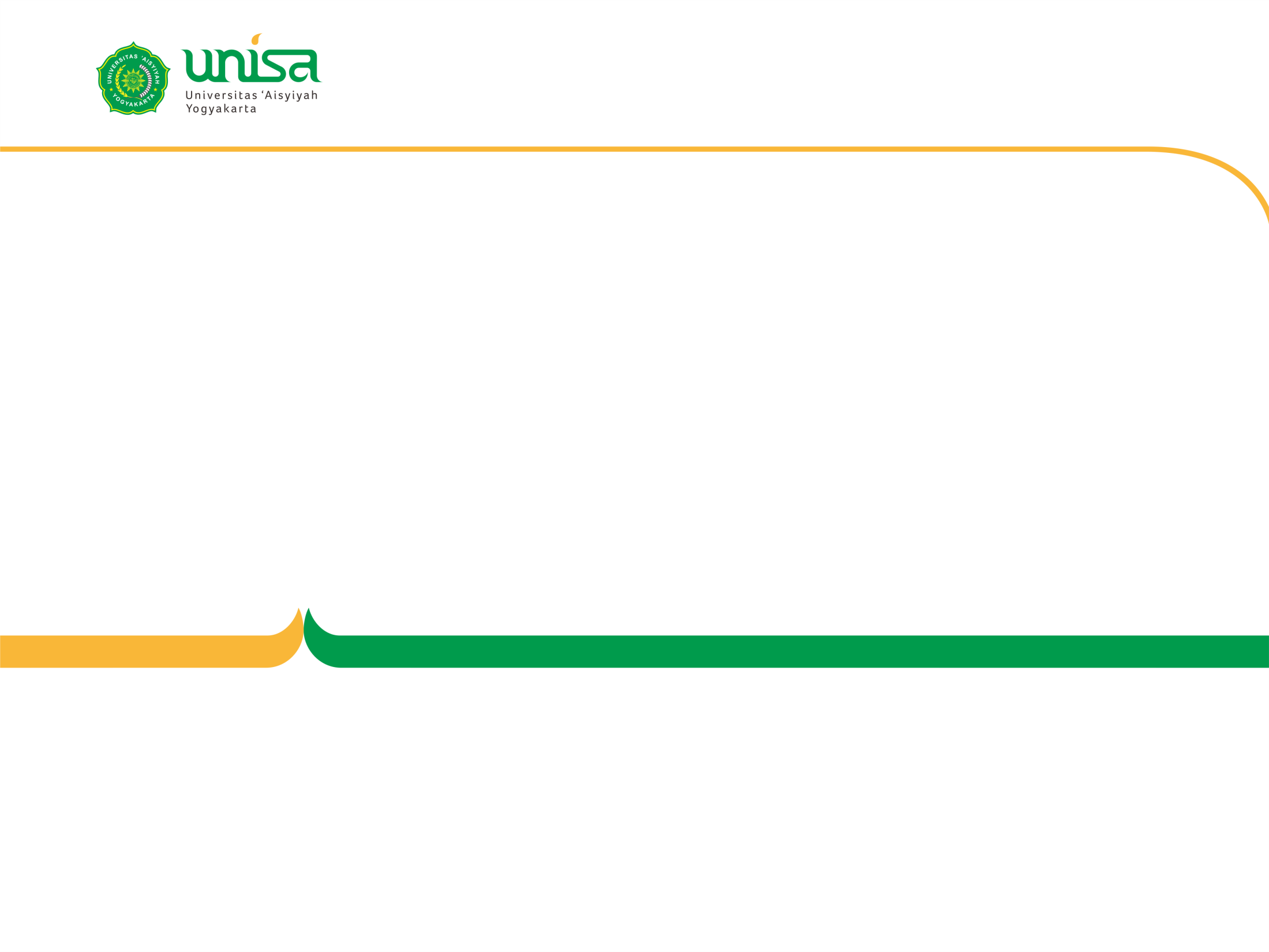 Klasifikasi Hormon berdasarkan senyawa kimia pembentuknya
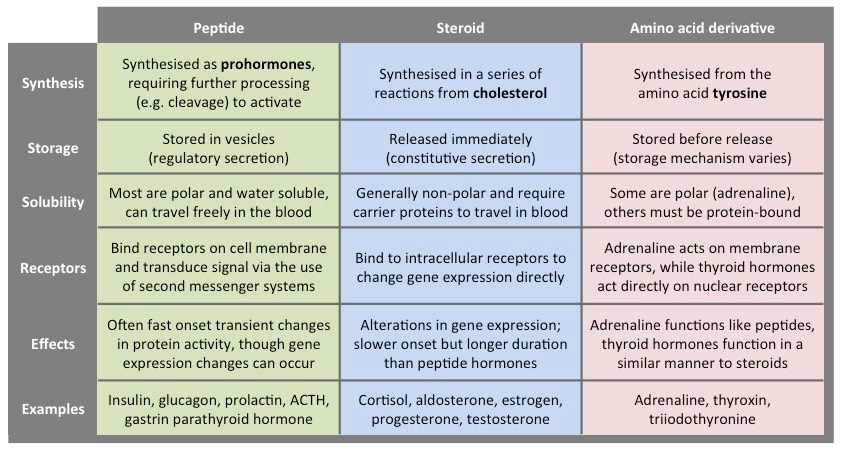 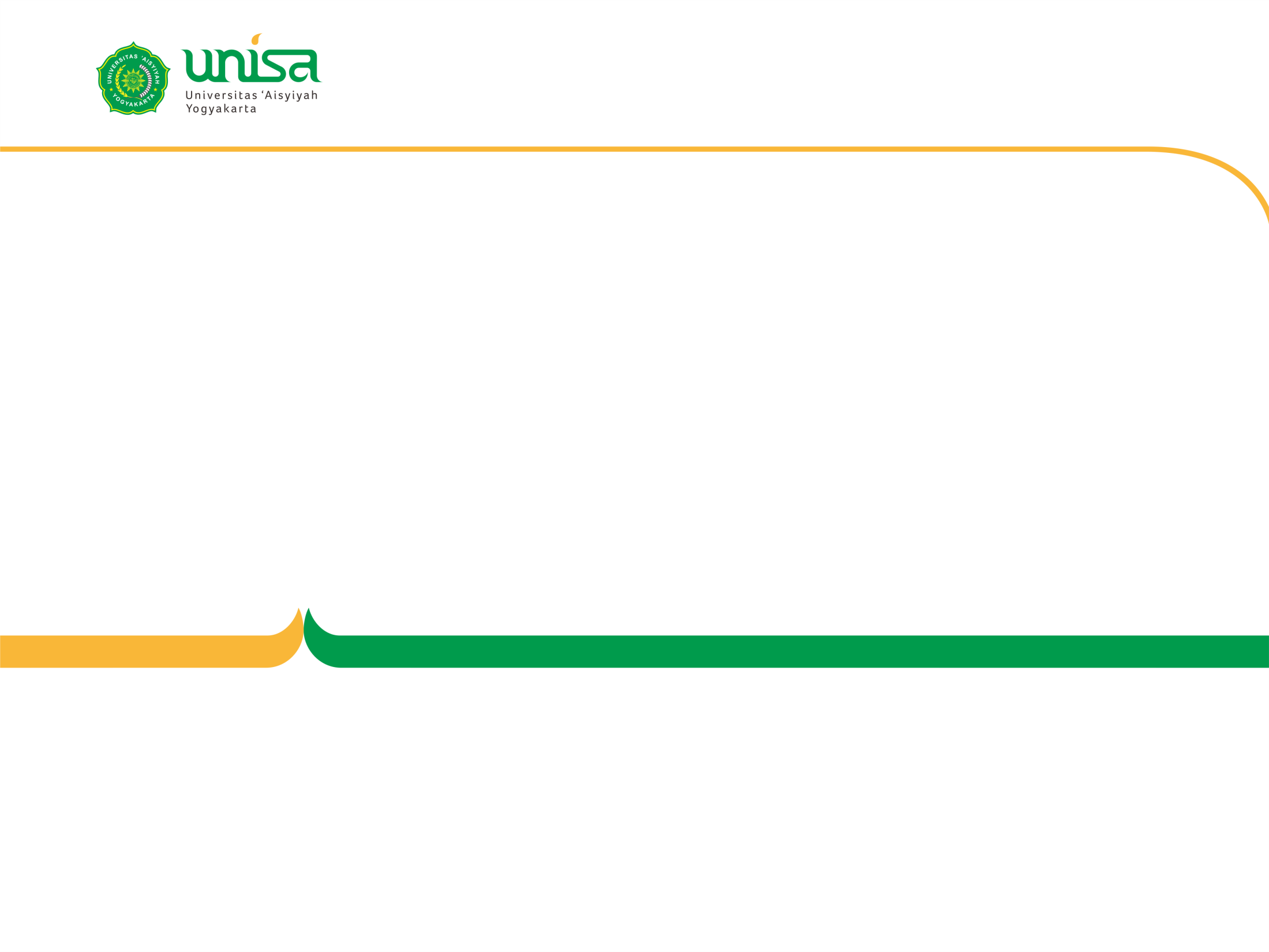 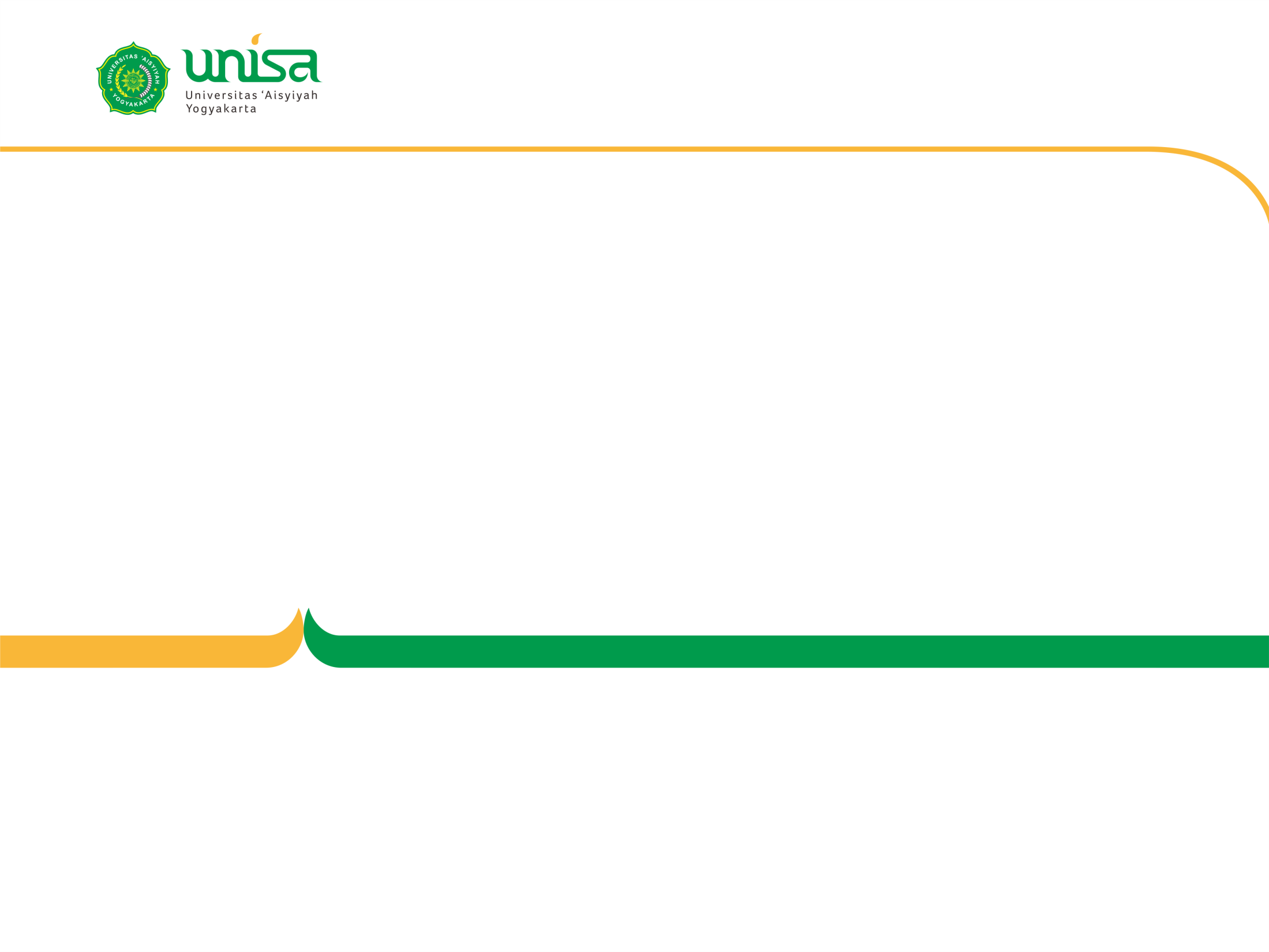 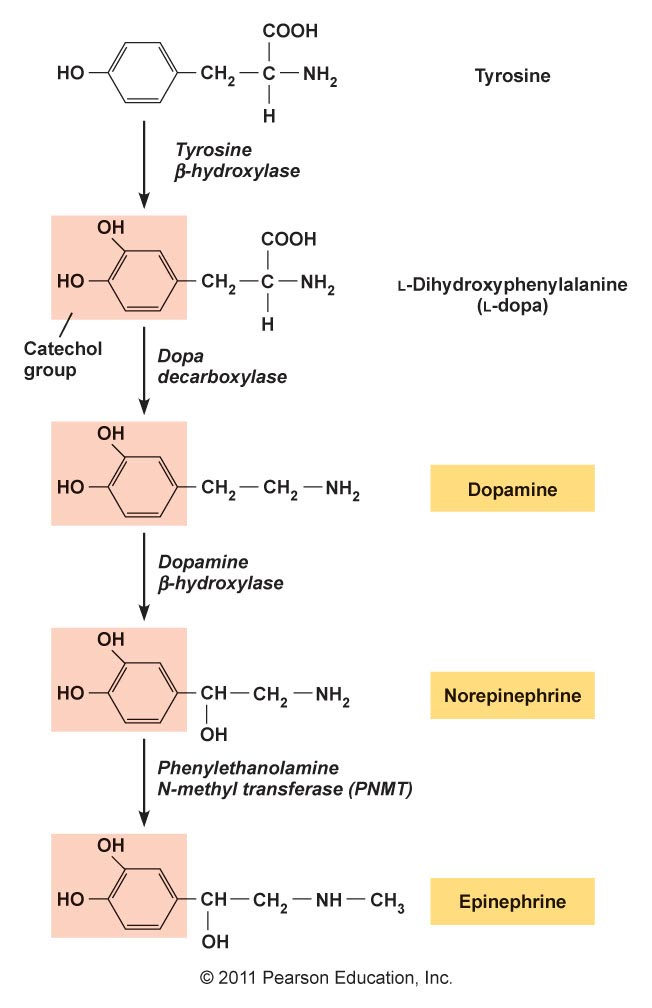 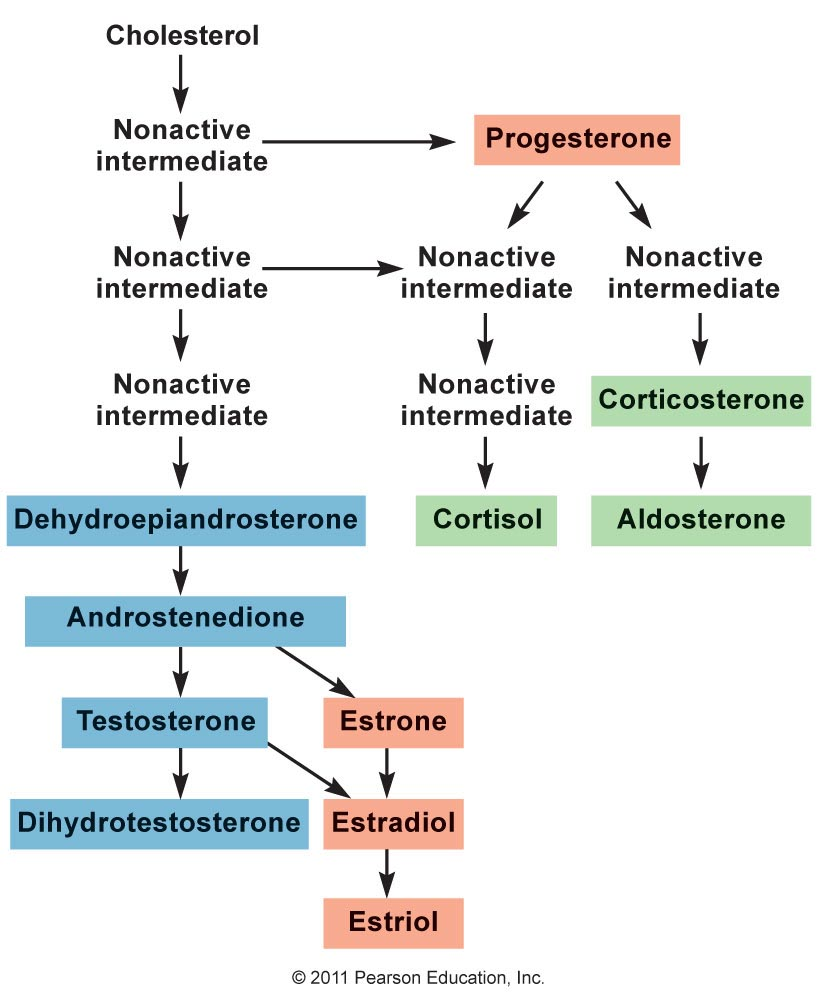 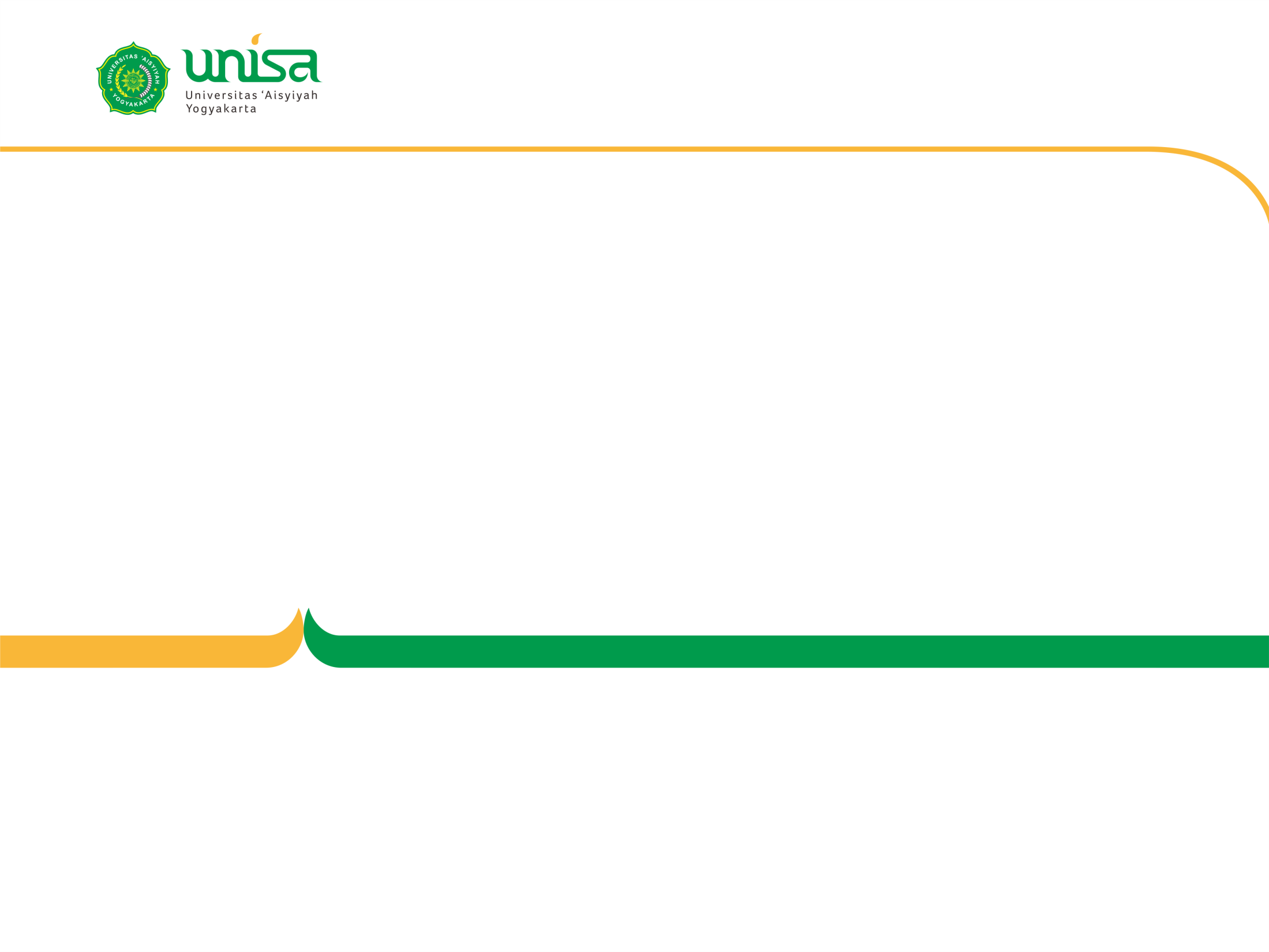 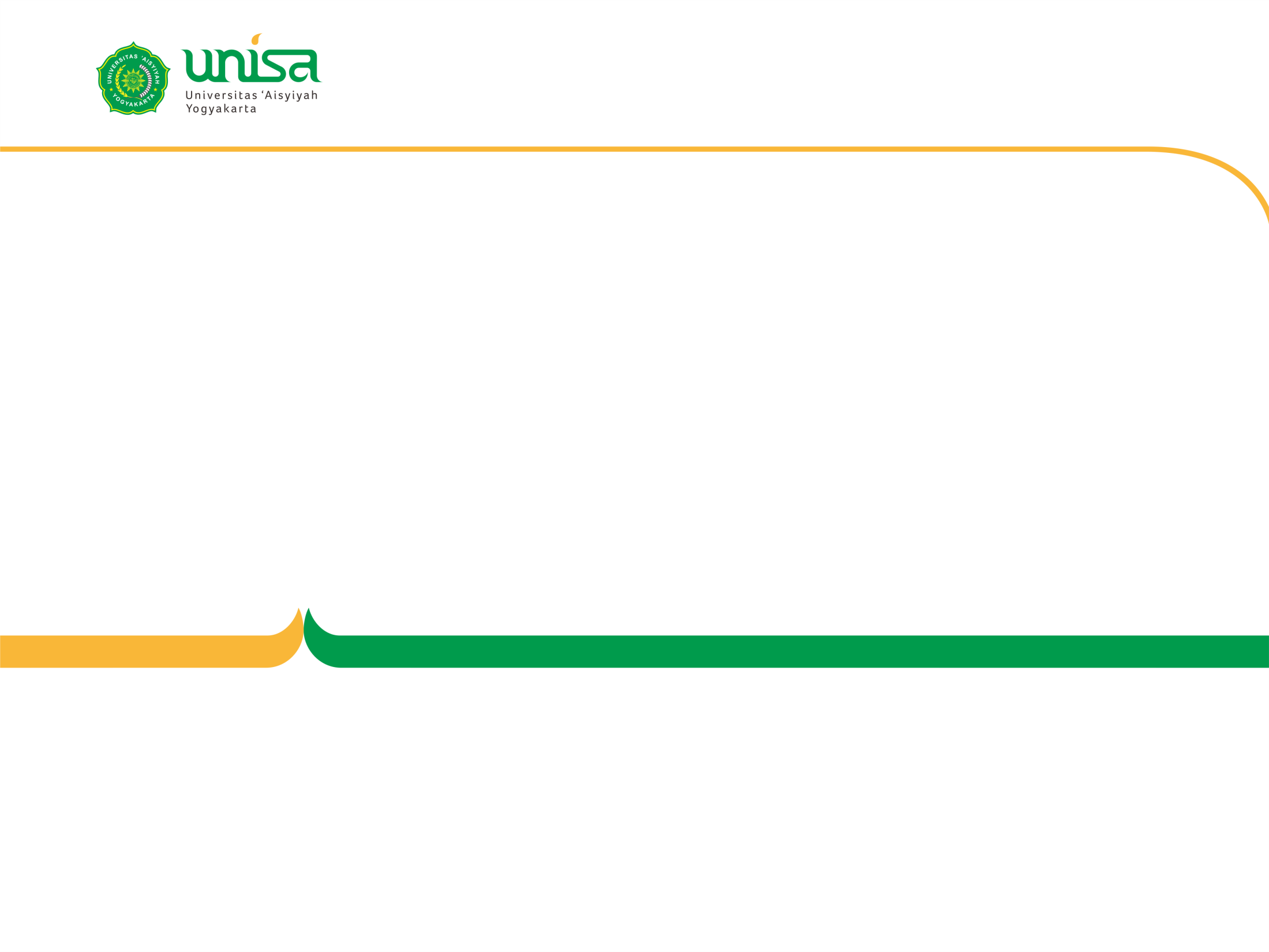 Klasifikasi Hormon berdasarkan lokasi reseptor hormon
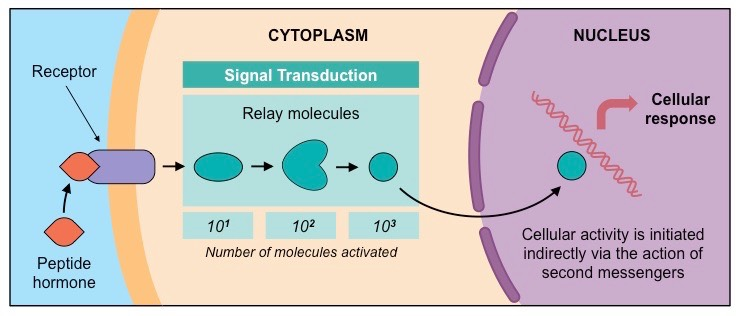 Umumnya pengikatan Hormon Reseptor ini bersifat reversibel dan nonkovalen

Reseptor hormon terdapat pada permukaan sel (membran plasma) atau pun intraselluler.

Interaksi hormon dengan reseptor permukaan sel akan memberikan sinyal pembentukan senyawa yang disebut sebagai second messenger (hormon sendiri dianggap sebagai first messenger)

Jika hormon sudah berinteraksi dengan reseptor spesifiknya pada sel-sel target, maka peristiwa-peristiwa komunikasi intraseluler dimulai.
Hormon yang berikatan dengan reseptor permukaan sel (plasma membran)
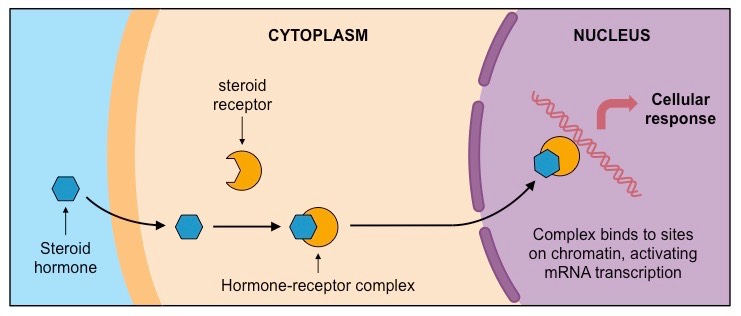 Hormon yang berikatan dengan reseptor intraseluler
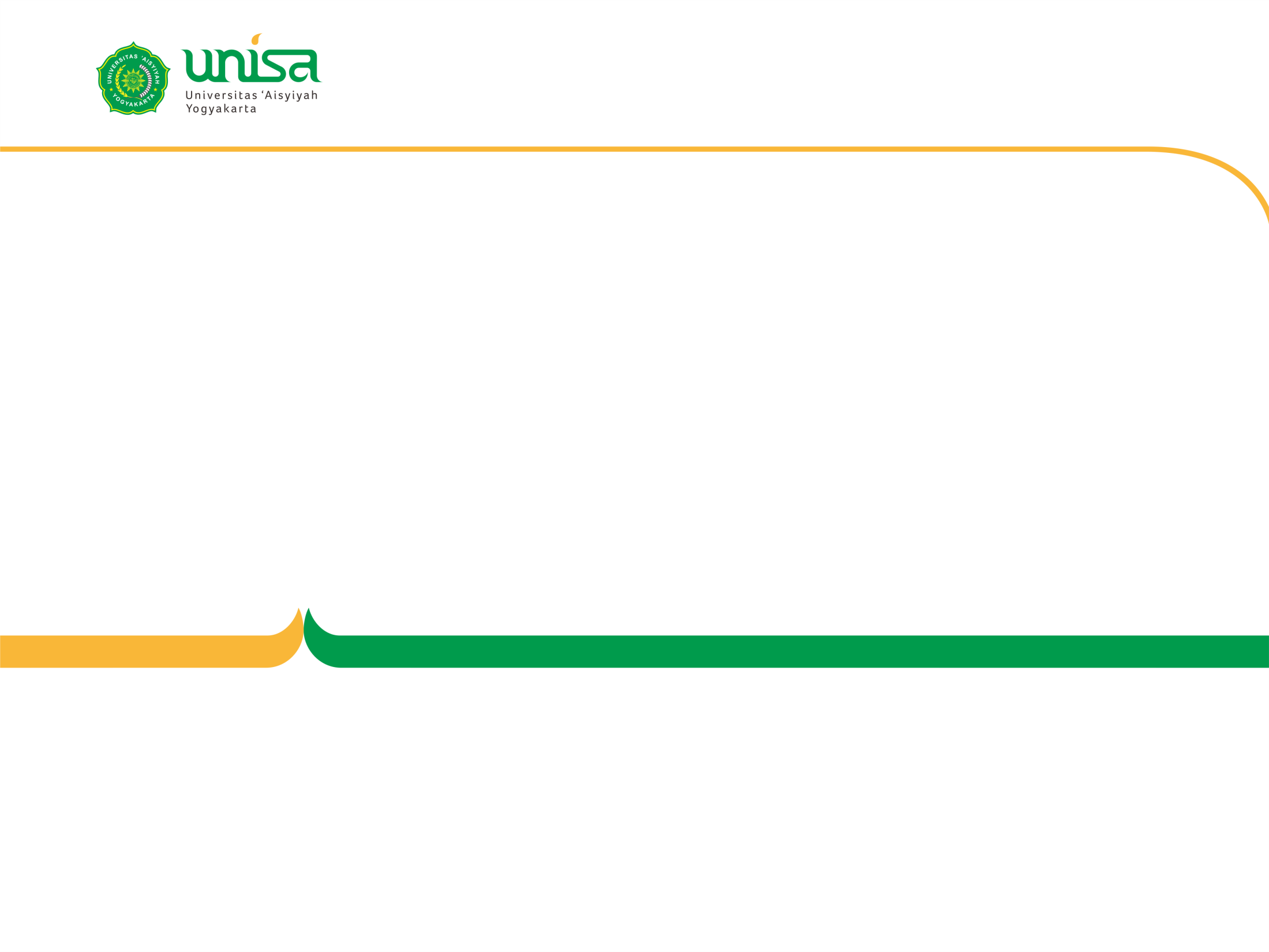 [Speaker Notes: Jika hormon sudah berinteraksi dengan reseptor spesifiknya pada sel-sel target, maka peristiwa-peristiwa komunikasi intraseluler dimulai.]
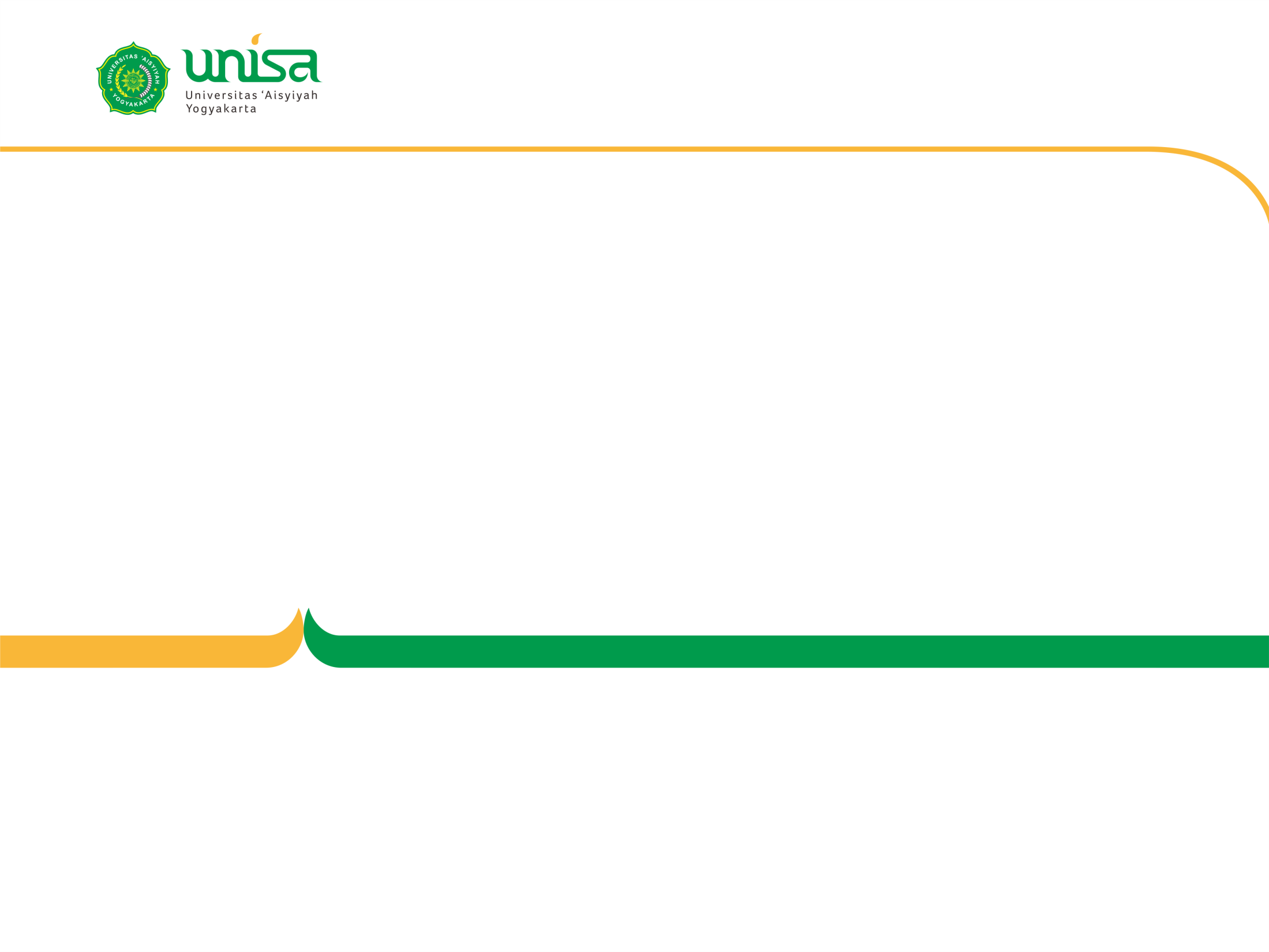 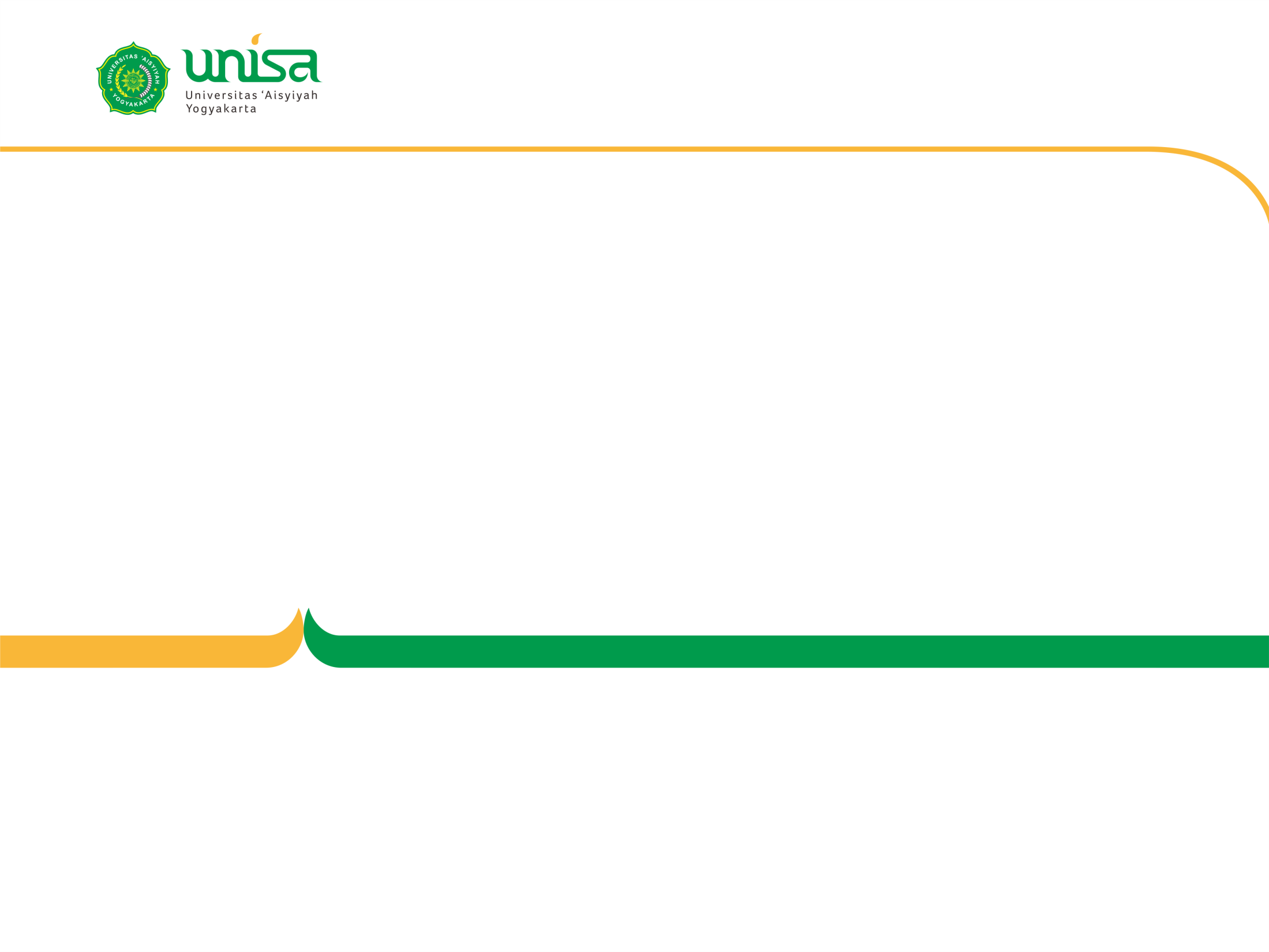 [Speaker Notes: Jika hormon sudah berinteraksi dengan reseptor spesifiknya pada sel-sel target, maka peristiwa-peristiwa komunikasi intraseluler dimulai.]
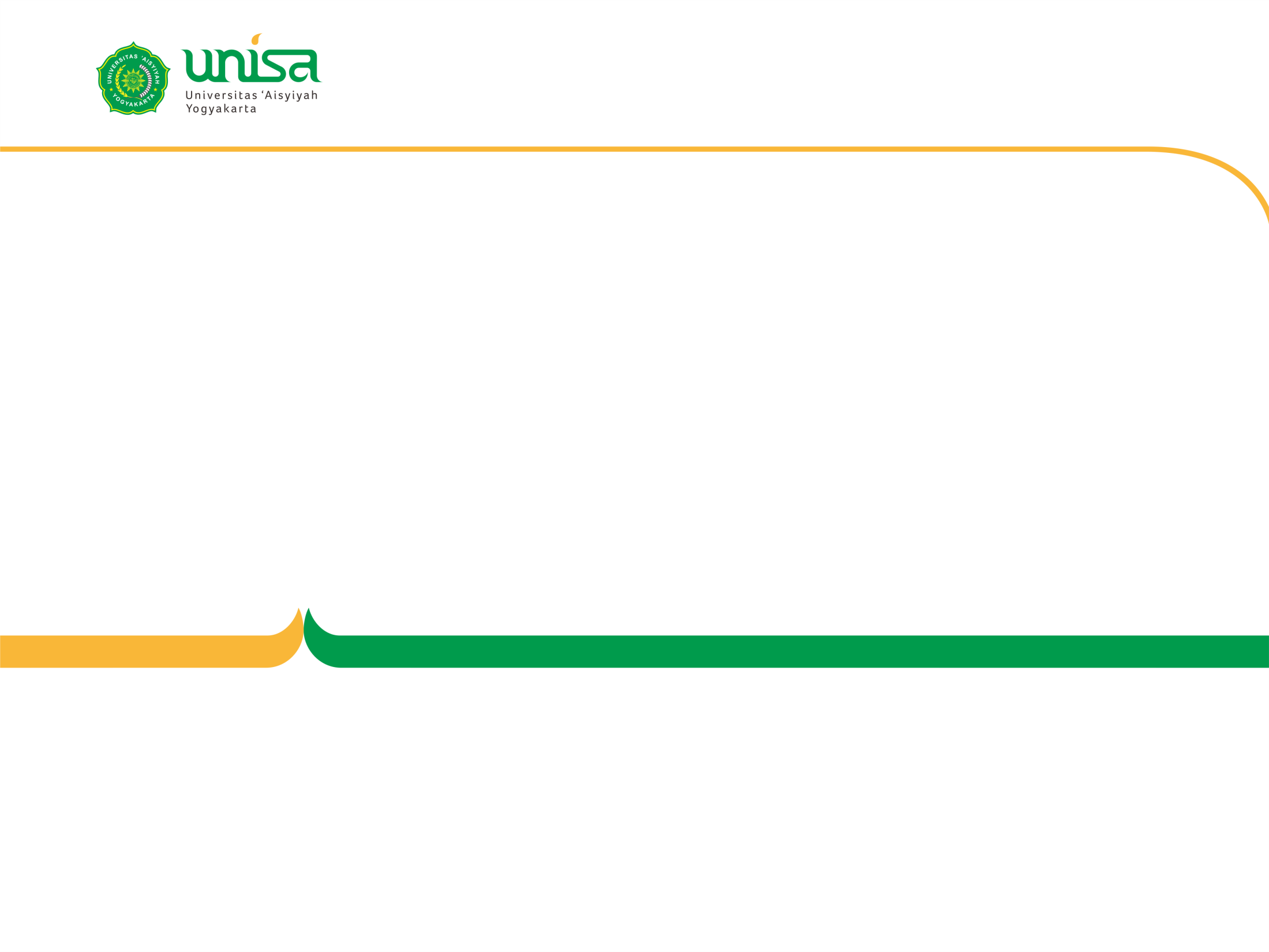 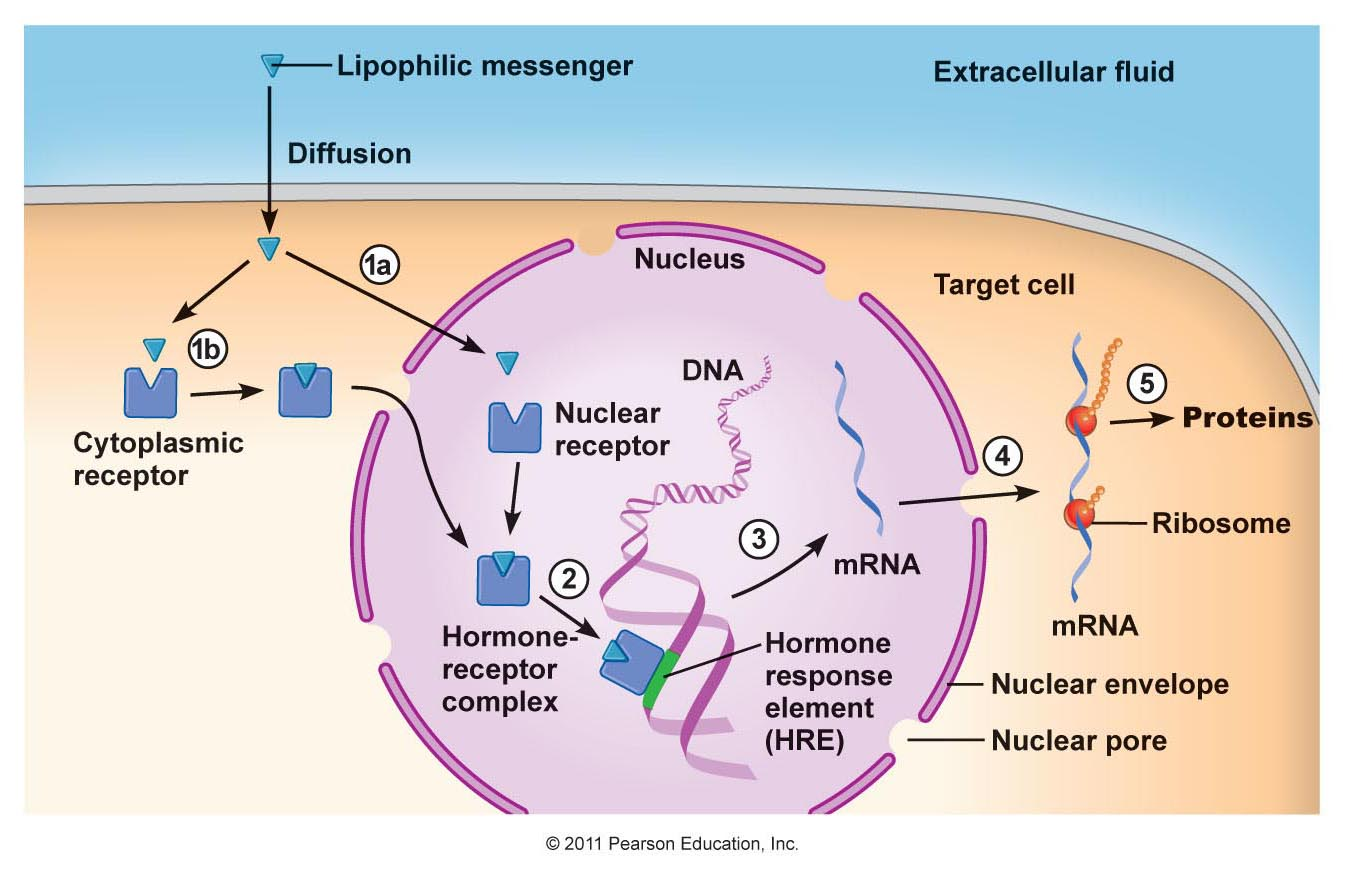 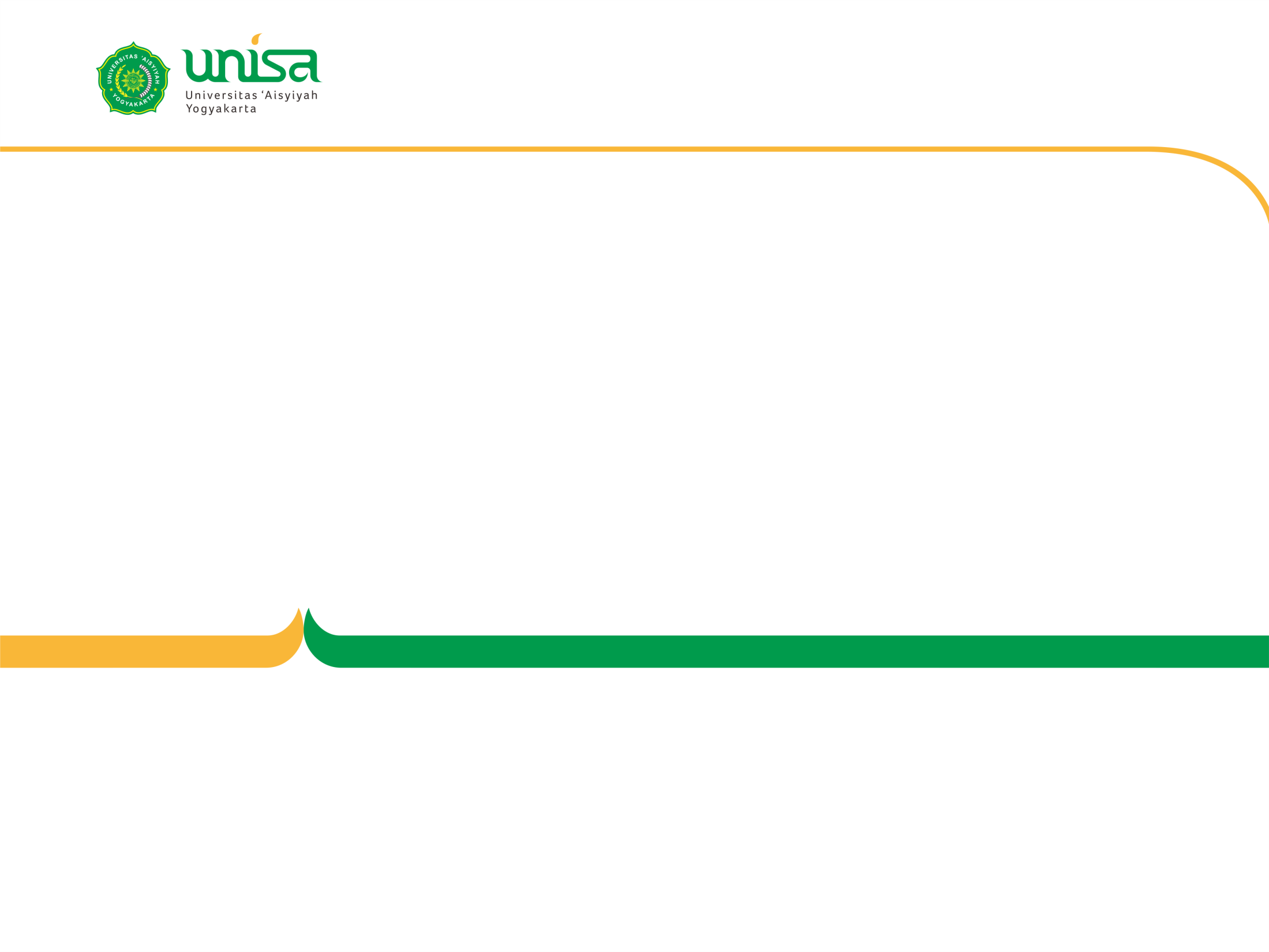 [Speaker Notes: Jika hormon sudah berinteraksi dengan reseptor spesifiknya pada sel-sel target, maka peristiwa-peristiwa komunikasi intraseluler dimulai.]
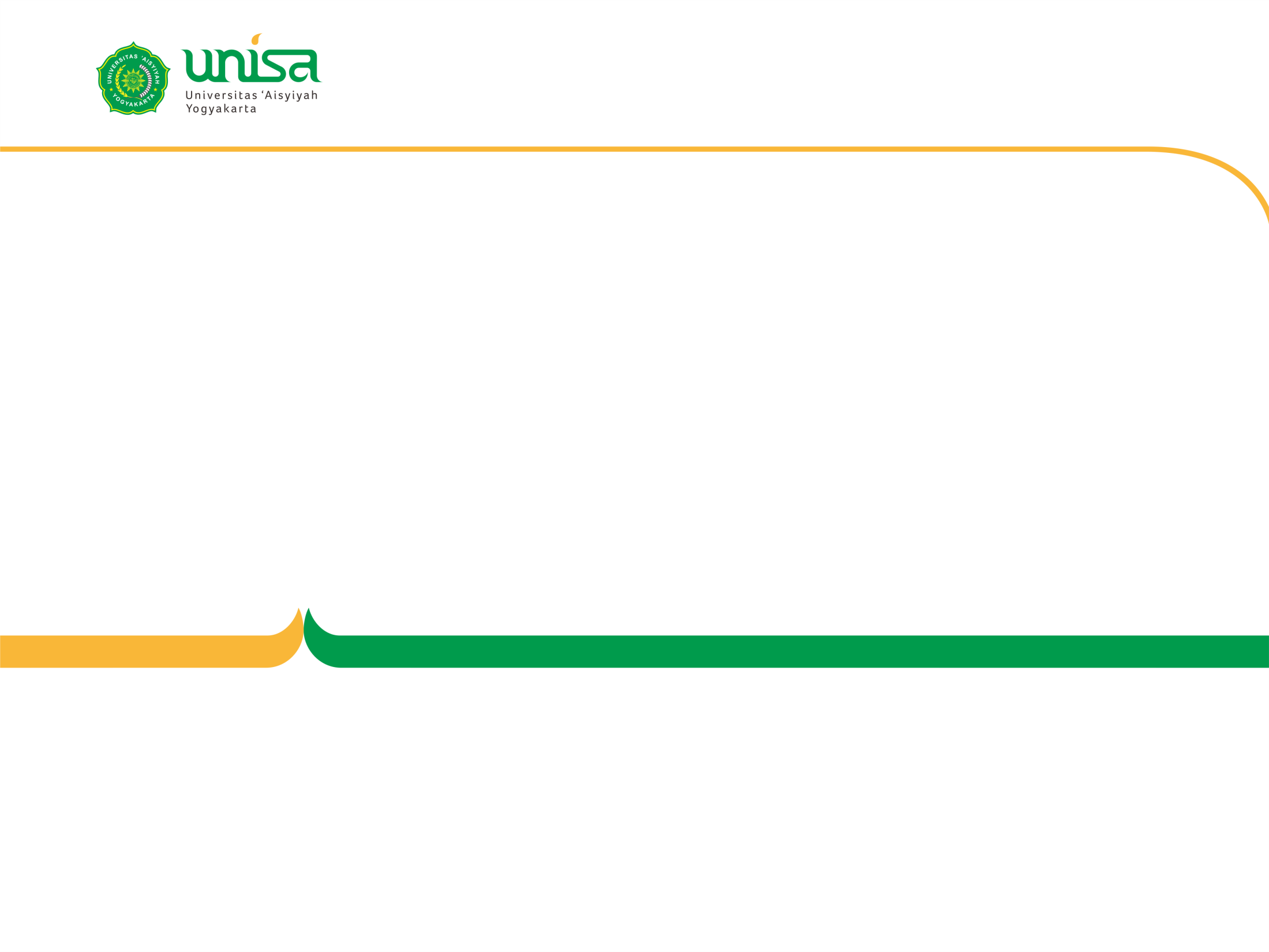 Komunikasi Intraseluler
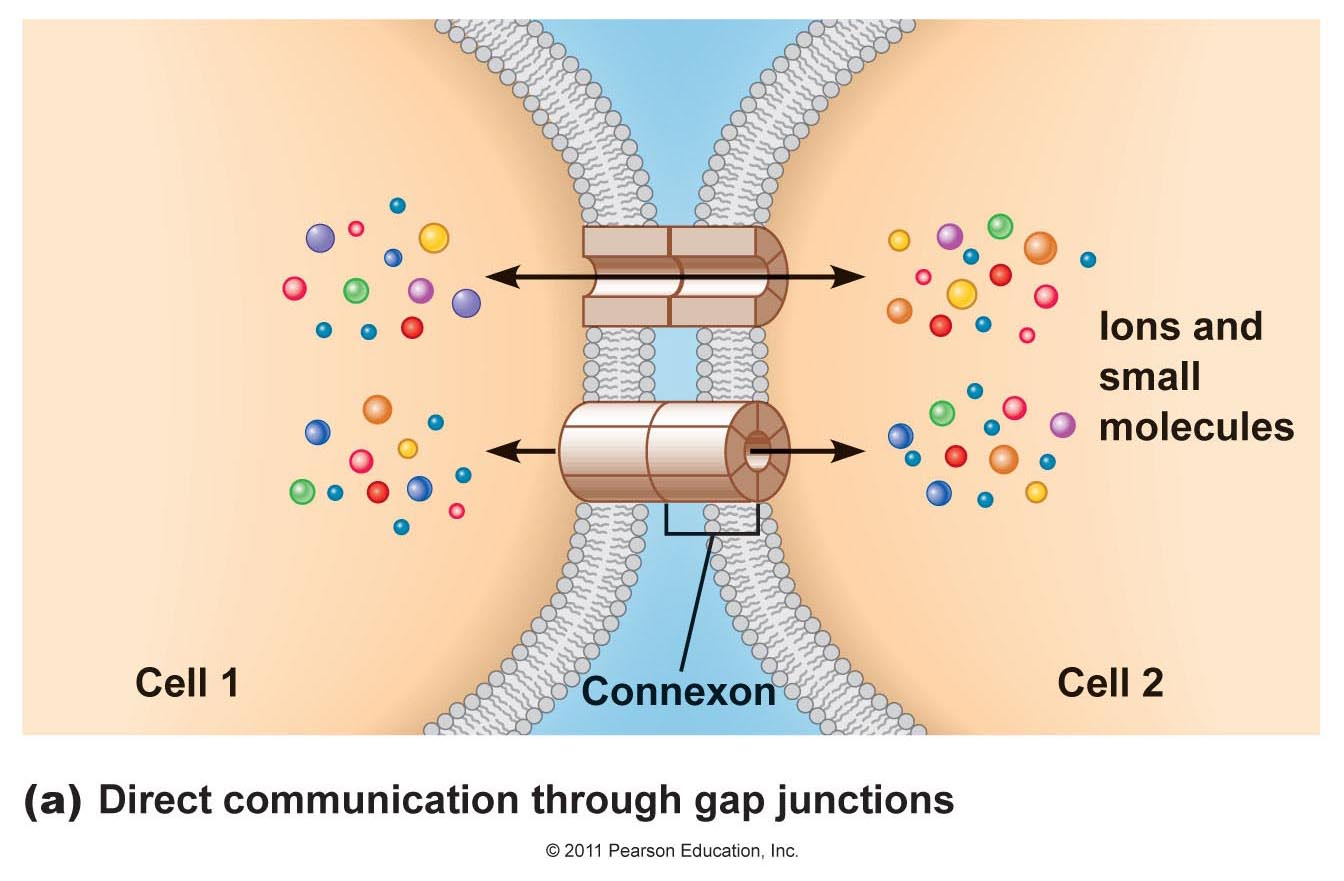 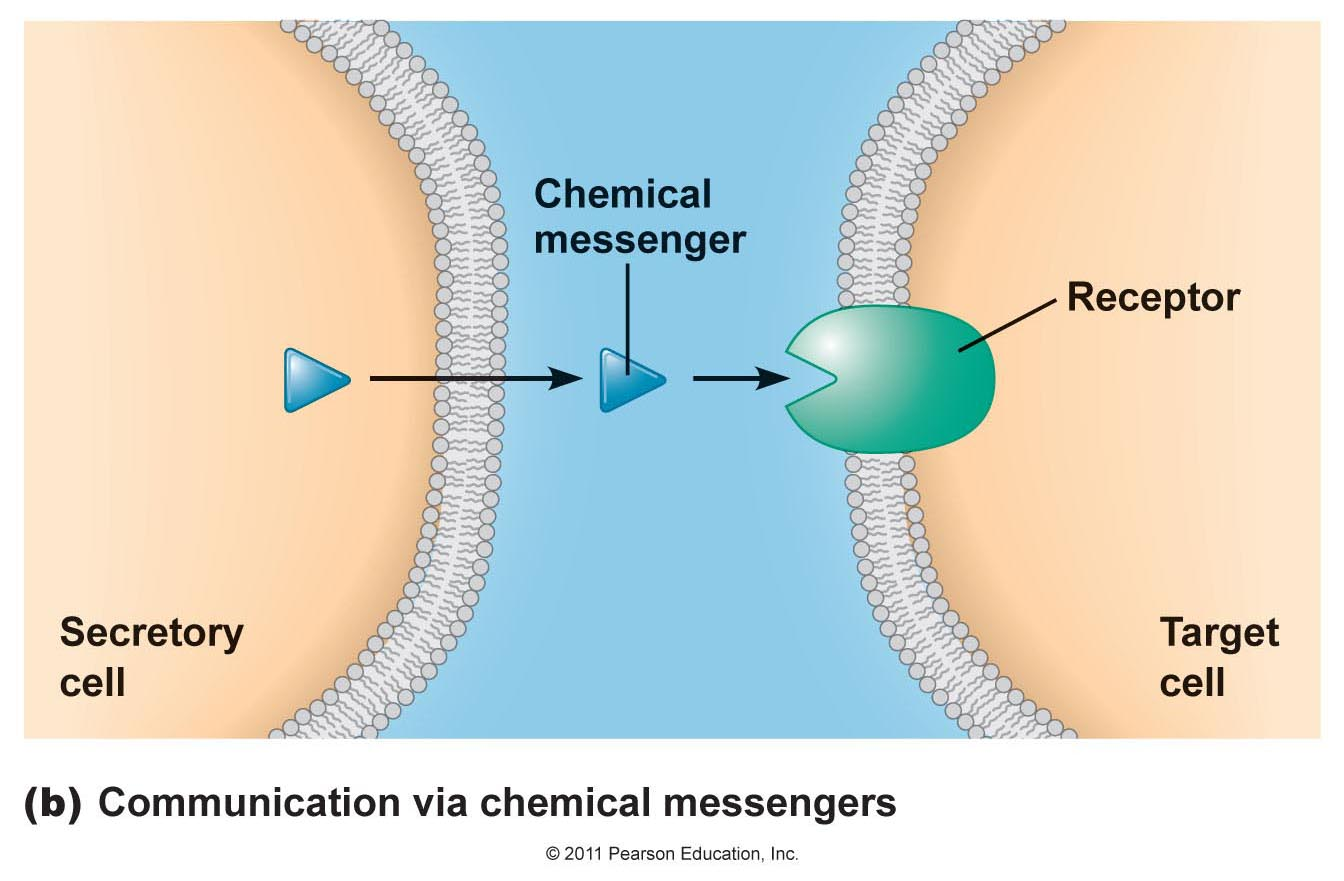 via kanal diantara membran sel, ion dan molekul kecil dapat melewati secara langsung dari sel ke sel lainnya. 
contoh : sinyal listrik pada jantung, otot polos dan neuron.
sel berkomunikasi dengan menyekresikan ligand (zat kimia) yang berikatan dengan reseptor pada sel target. --> respons sel --> transduksi sinyal.
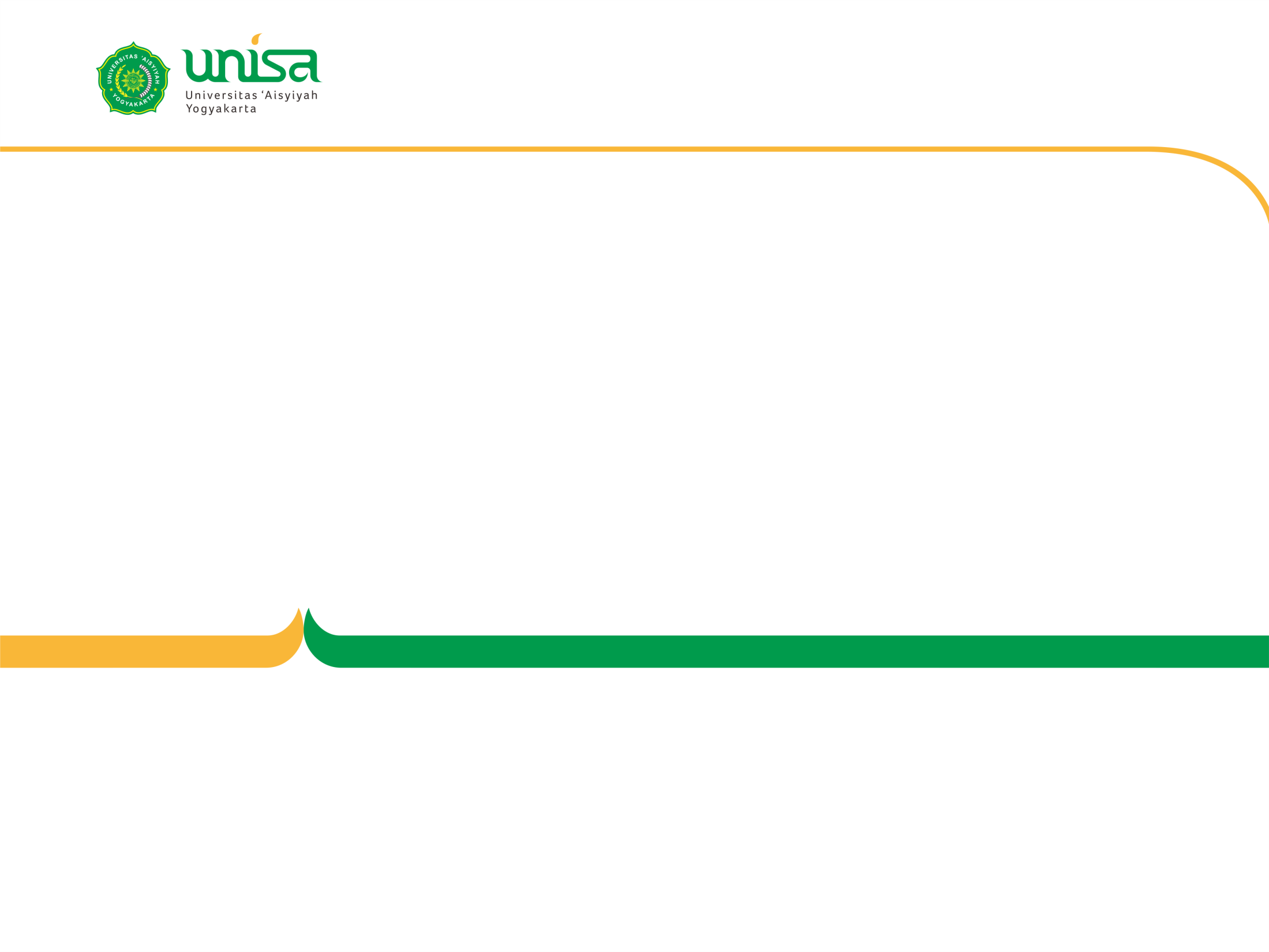 [Speaker Notes: Jika hormon sudah berinteraksi dengan reseptor spesifiknya pada sel-sel target, maka peristiwa-peristiwa komunikasi intraseluler dimulai. 


Gap Junctions are channels between cell membranes that allow ions and small molecules to pass directly from one cell to another. These channels are formed by membrane proteins called connexins. Six connexins in the cell membrane form a channel called a connexon. Connexons from two cells form a gap junction. Gap junctions permit electrical signals to pass directly from one cell to another. Gap junctions are found in heart and smooth muscle cells and between some neurons.

 Most cells communicate by secreting a chemical (ligand) that reversibly binds to a receptor on a target cell. The binding of the ligand to the receptor produces a response in the cell by mechanisms called signal transduction.]
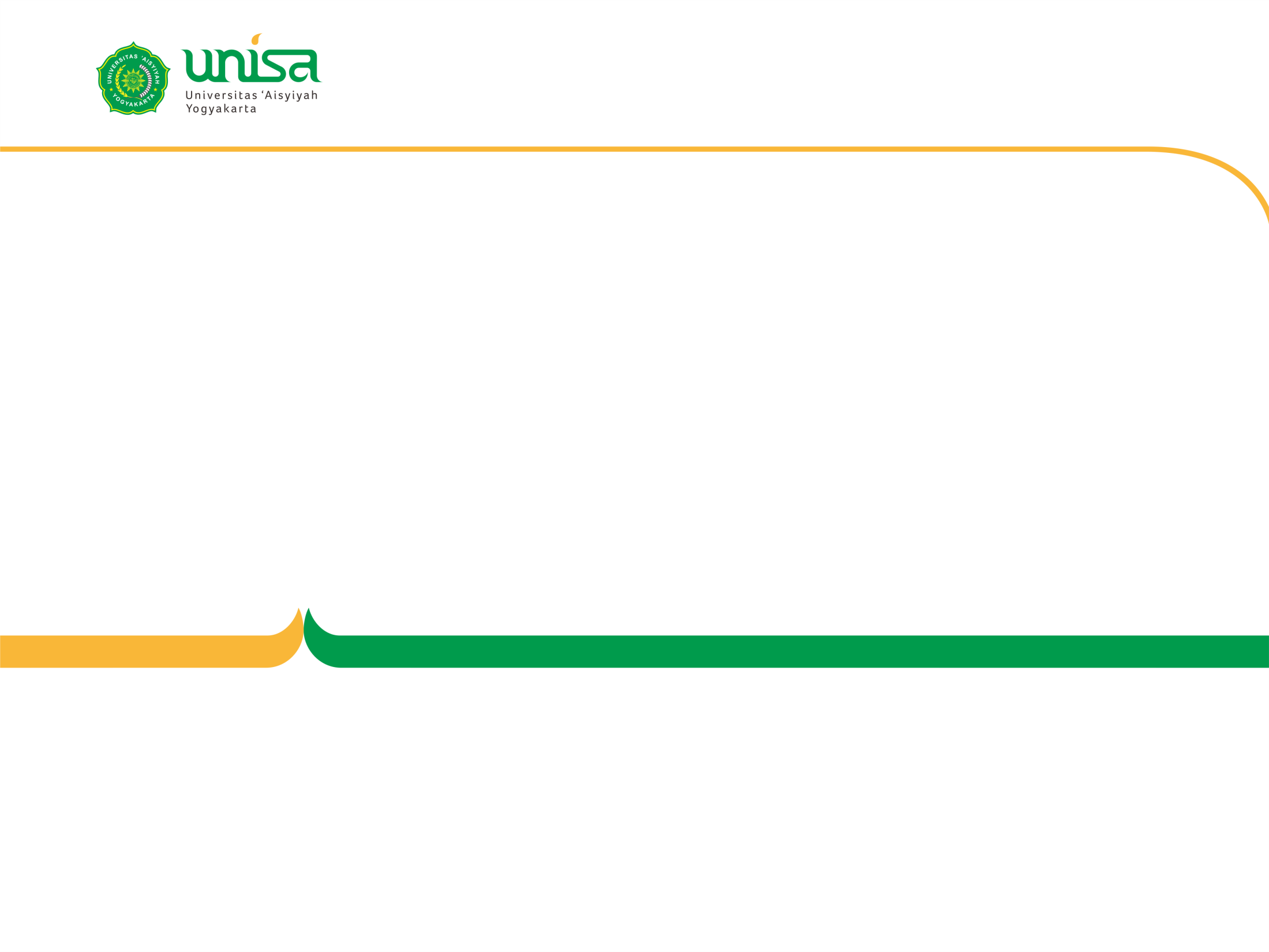 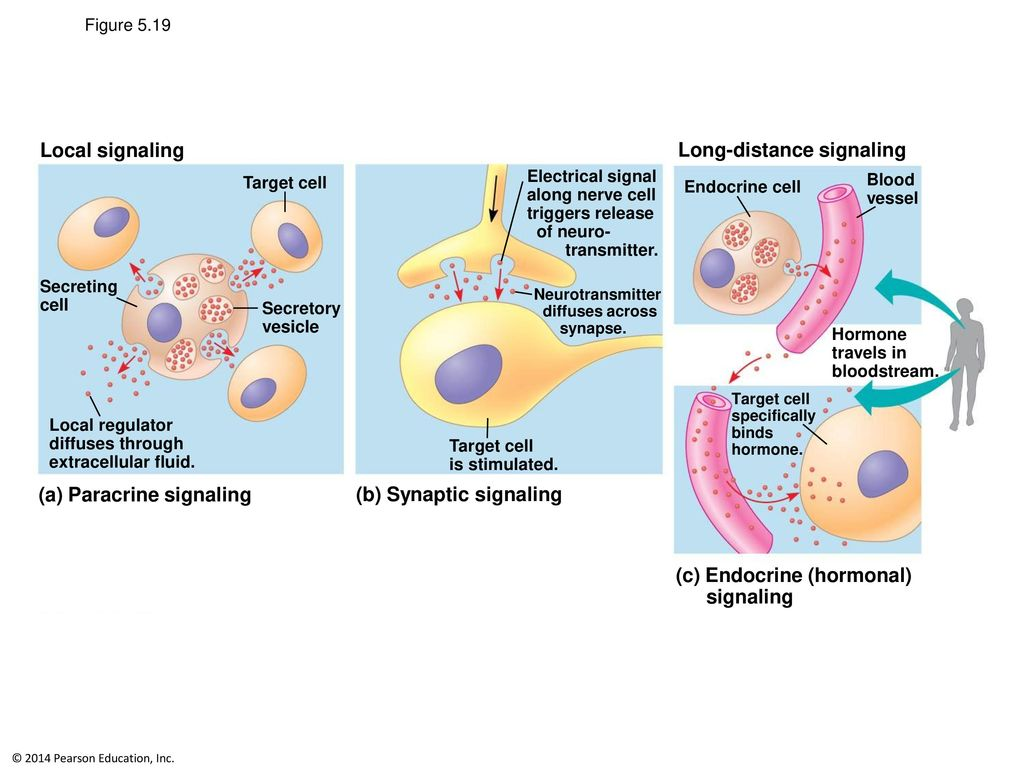 a). contoh : Sitokin dan Histamin
b) contoh : Asetilkolin yang dirilis oleh neuron motoris --> kontraksi otot
c) contoh : Hormon insulin --> regulasi metabolisme energi
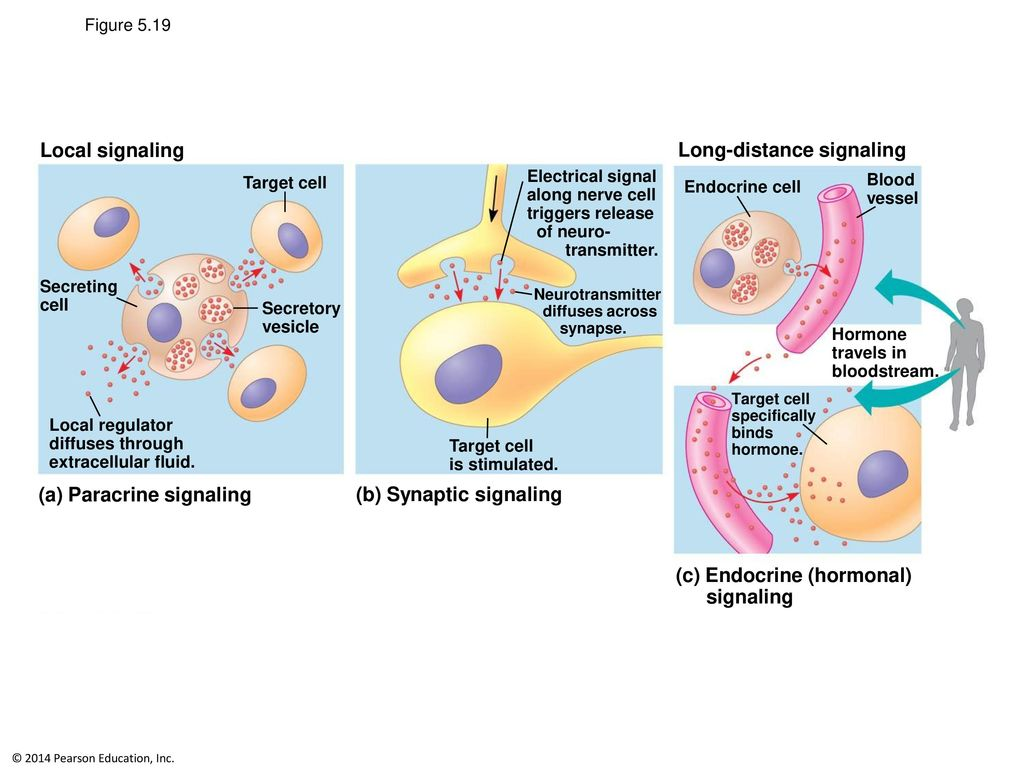 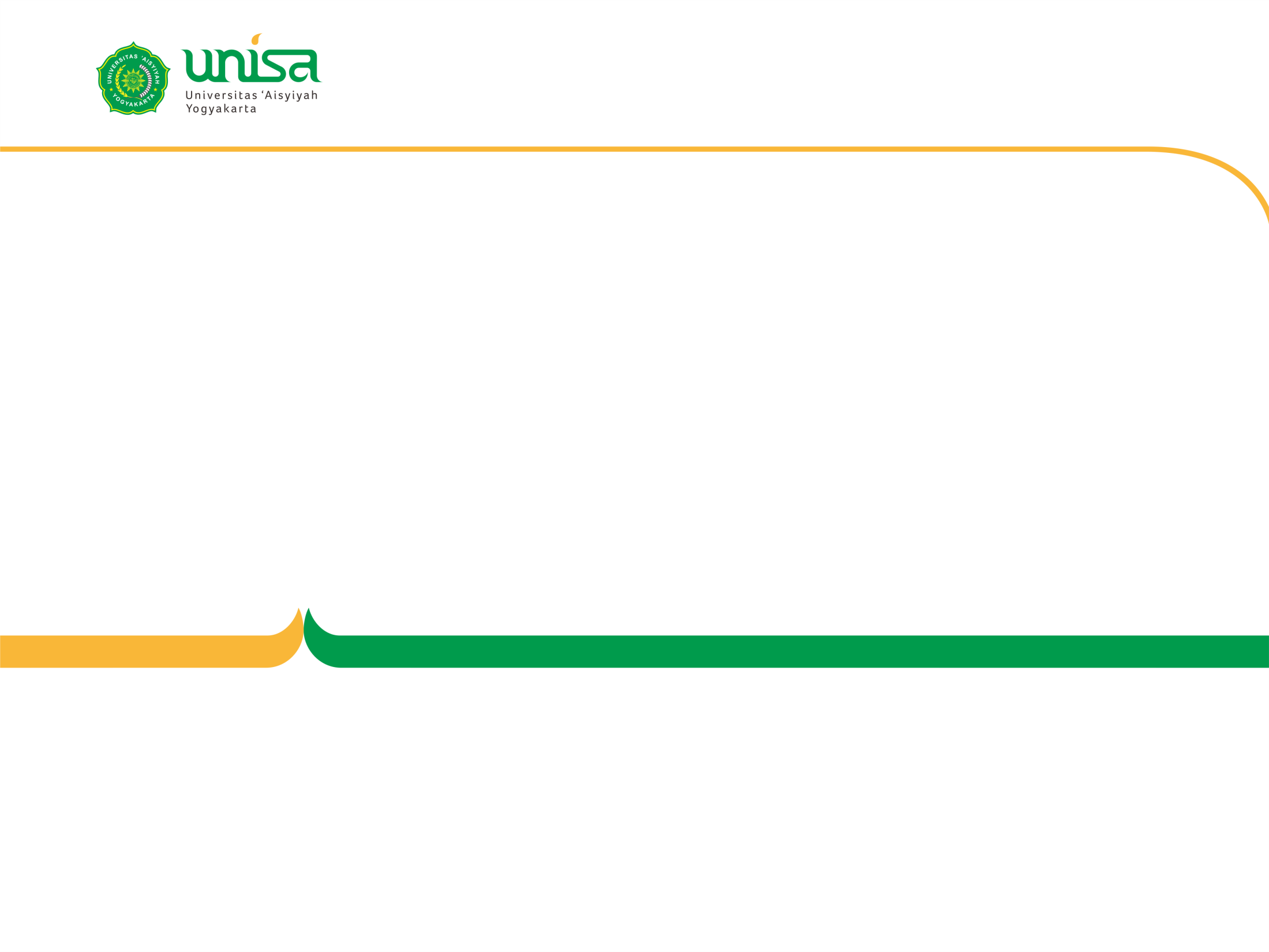 [Speaker Notes: Hormon disintesis dalam suatu jaringan, diangkut oleh sistem sirkulasi untuk bekerja pada organ lain disebut sebagai fungsi endokrin
hormon yang bertindak setempat di sekitar mana mereka dilepaskan tanpa melalui sirkulasi dalam plasma disebut sebagai fungsi parakrin
hormon juga dapat bekerja pada sel dimana dia disintesis disebut sebagai fungsi autokrin

acetylcholine which is released by motor neurons at the motor end plate and triggers muscle contraction. 

Parakrin
Messenger kimia lokal
Efek hanya pada sel tetangganya dalam di lingkungan sekitar tempat sekresi


Neurotransmitter
Messenger kimia jangka pendek.
Berdifusi melewati ruang sempit untuk bekerja secara lokal di sebelah sel target (neuron lain, otot, atau kelenjar)

Messenger kisaran panjang
Disekresi ke dalam darah oleh glandula endokrin dalam merespon sinyal yang tepat 
Efek on target cells some distance away from release site]
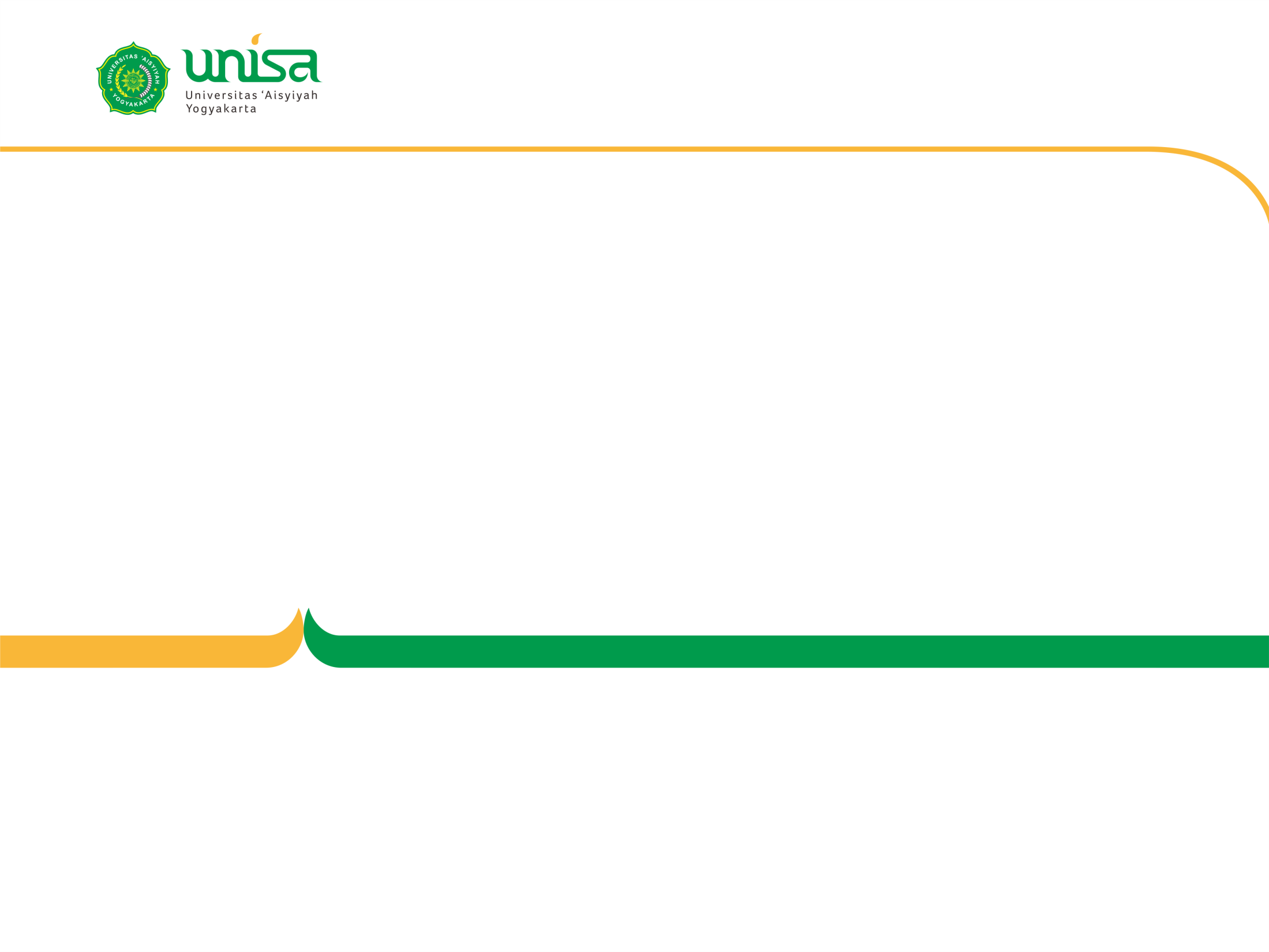 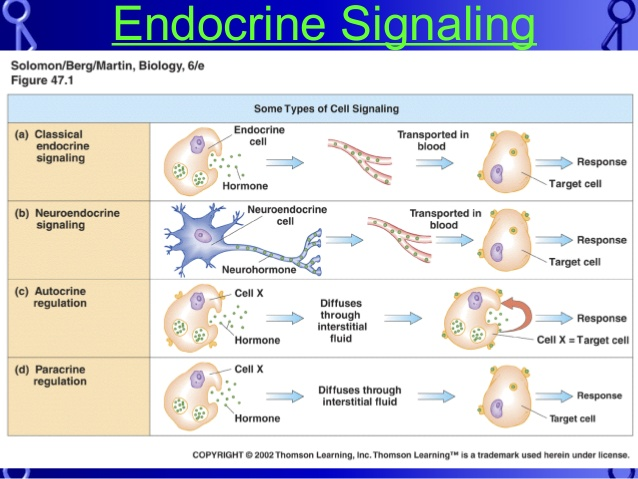 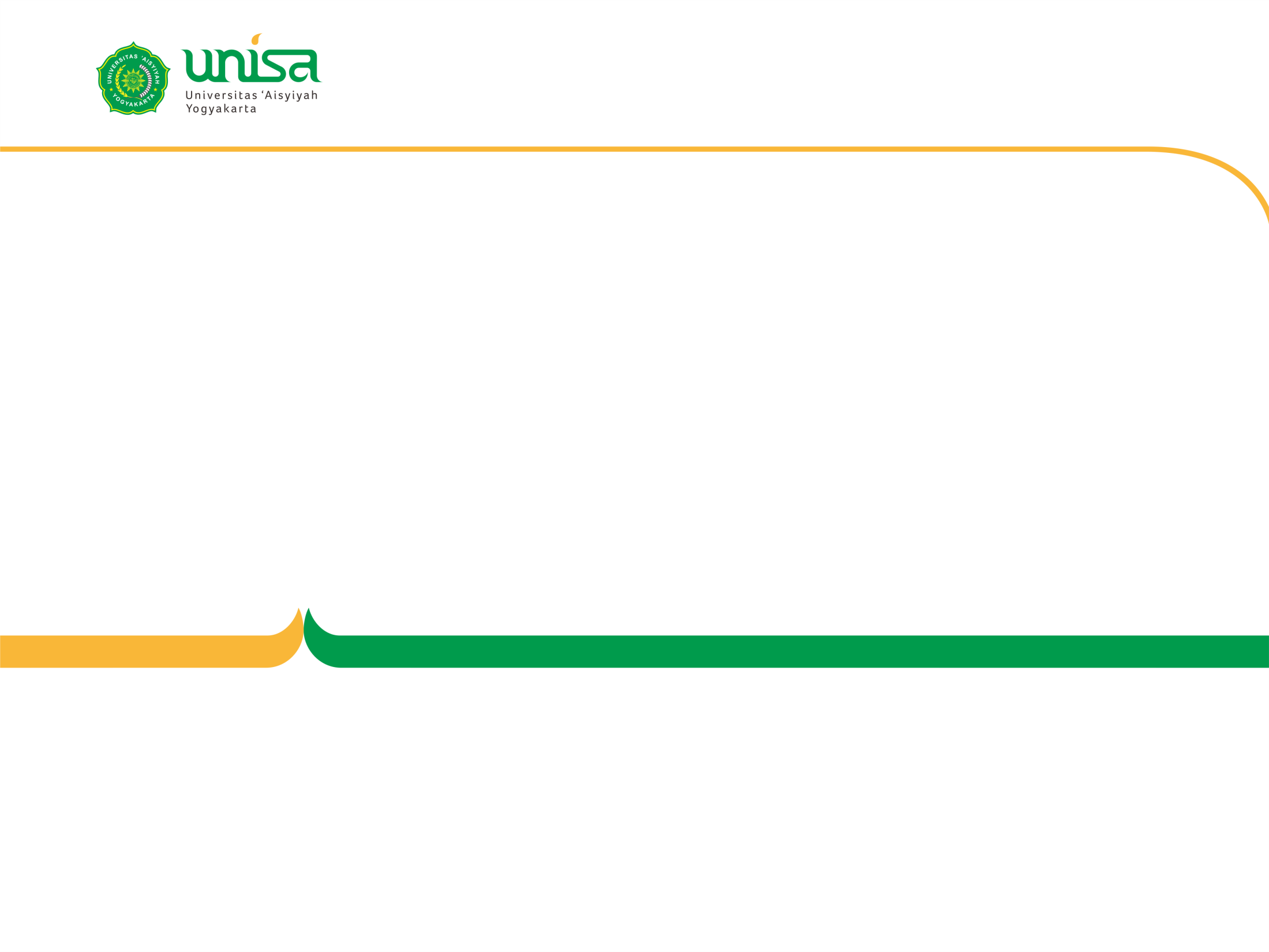 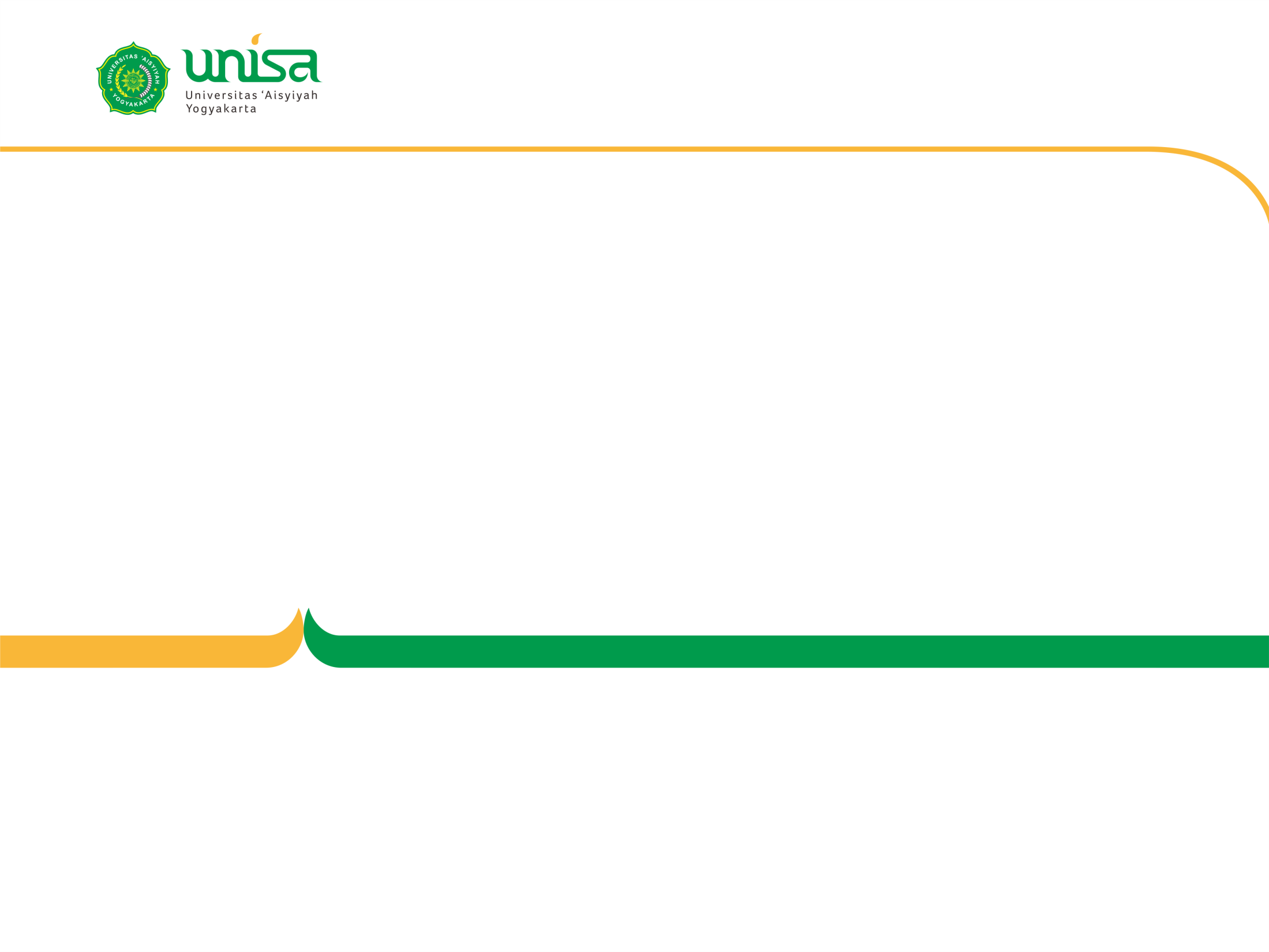 Klasifikasi Hormon berdasarkan sifat kelarutan hormon
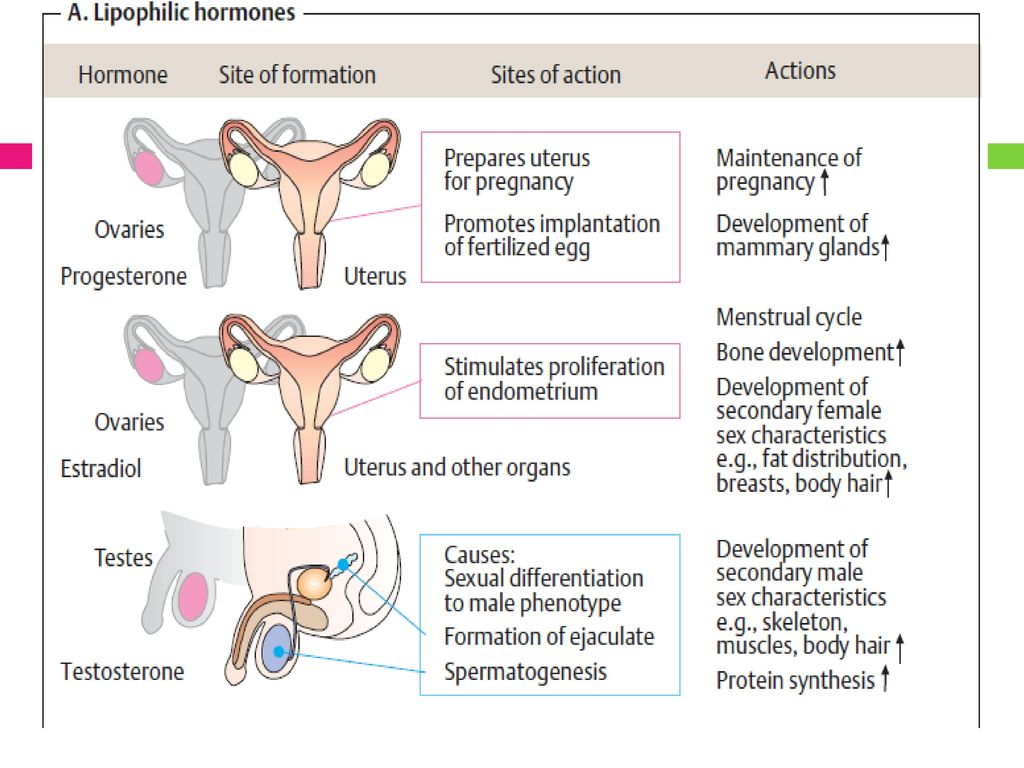 Hormon lipofilik
kelompok hormon yang dapat larut dalam lemak, tidak larut dalam air
Molekul berukuran 300-800 kDa
contoh : hormon steroid (progesteron, testosteron, kortisol, estradiol dll.), asam retinoat dan iodotrionin
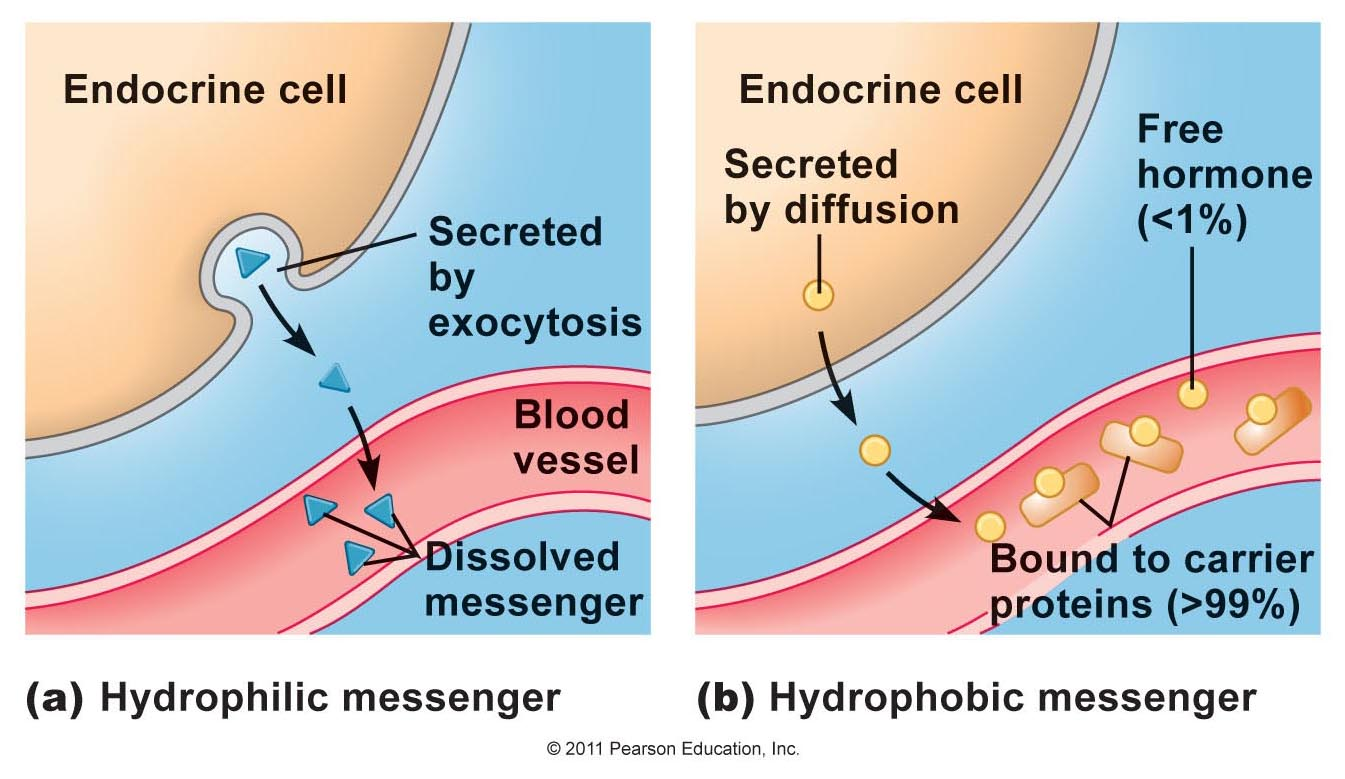 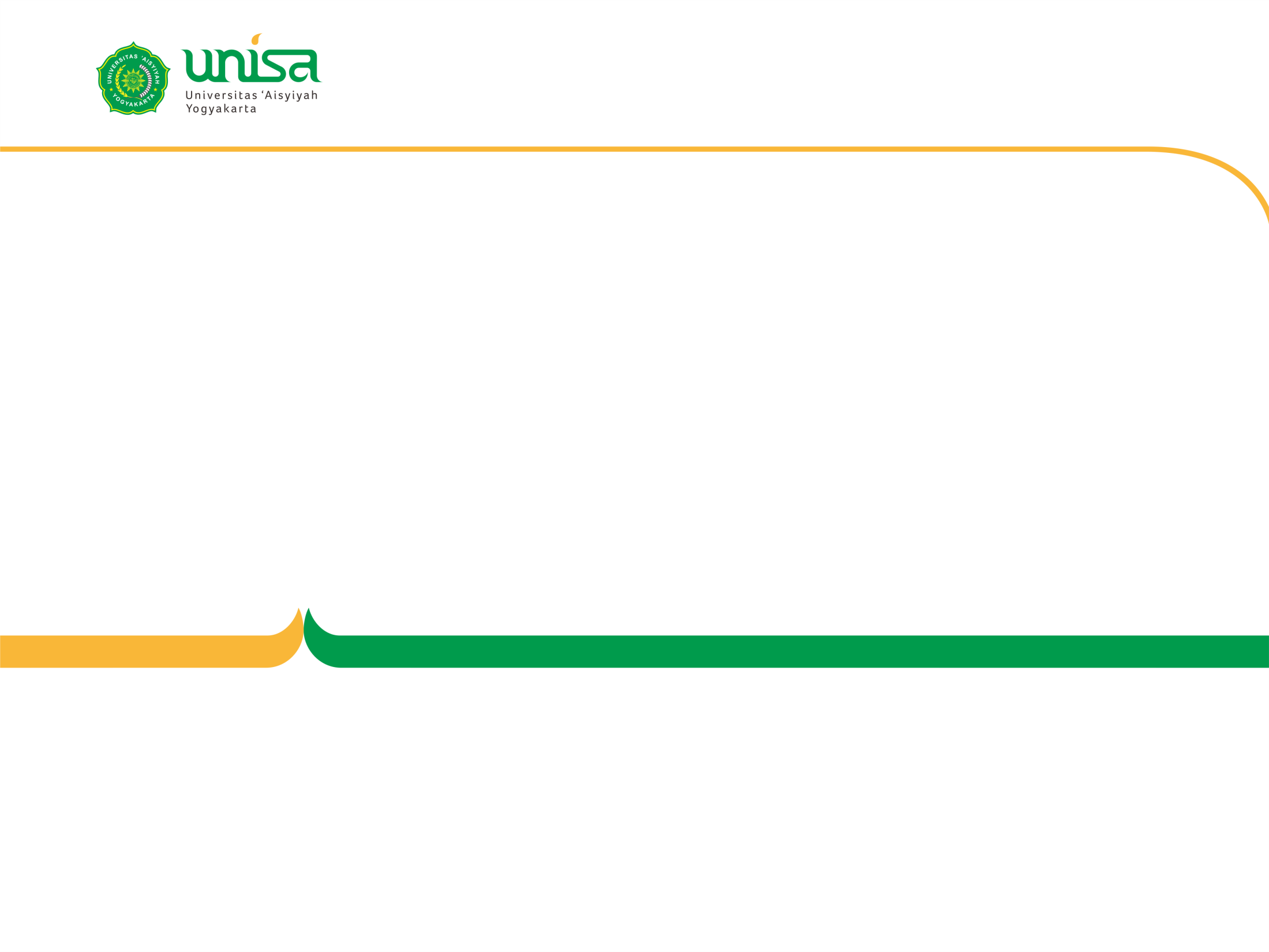 [Speaker Notes: The different types of hormones will have different mechanisms of action due to their distinct chemical properties

https://ib.bioninja.com.au/standard-level/topic-6-human-physiology/66-hormones-homeostasis-and/types-of-hormones.html]
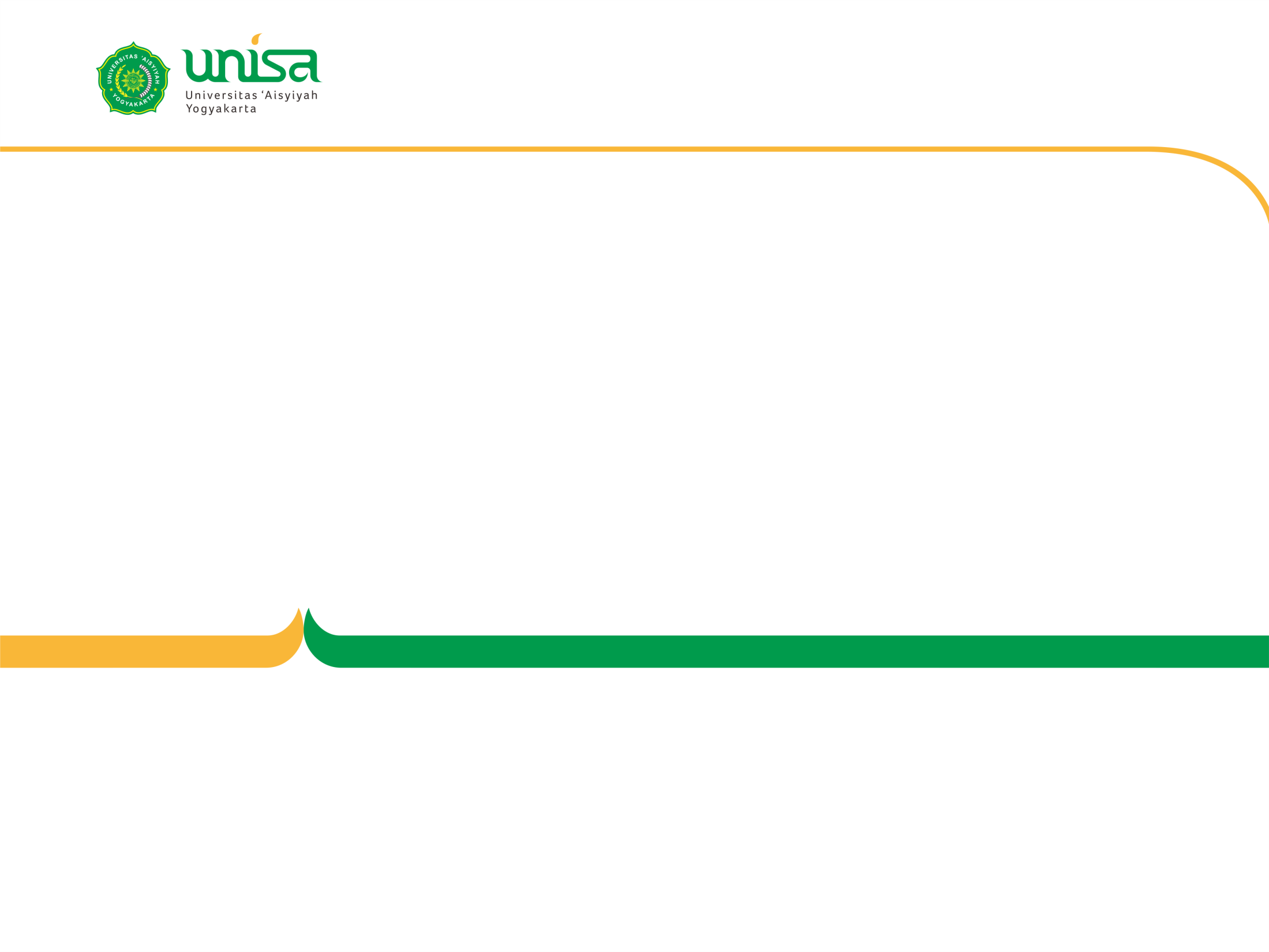 Klasifikasi Hormon berdasarkan sifat kelarutan hormon
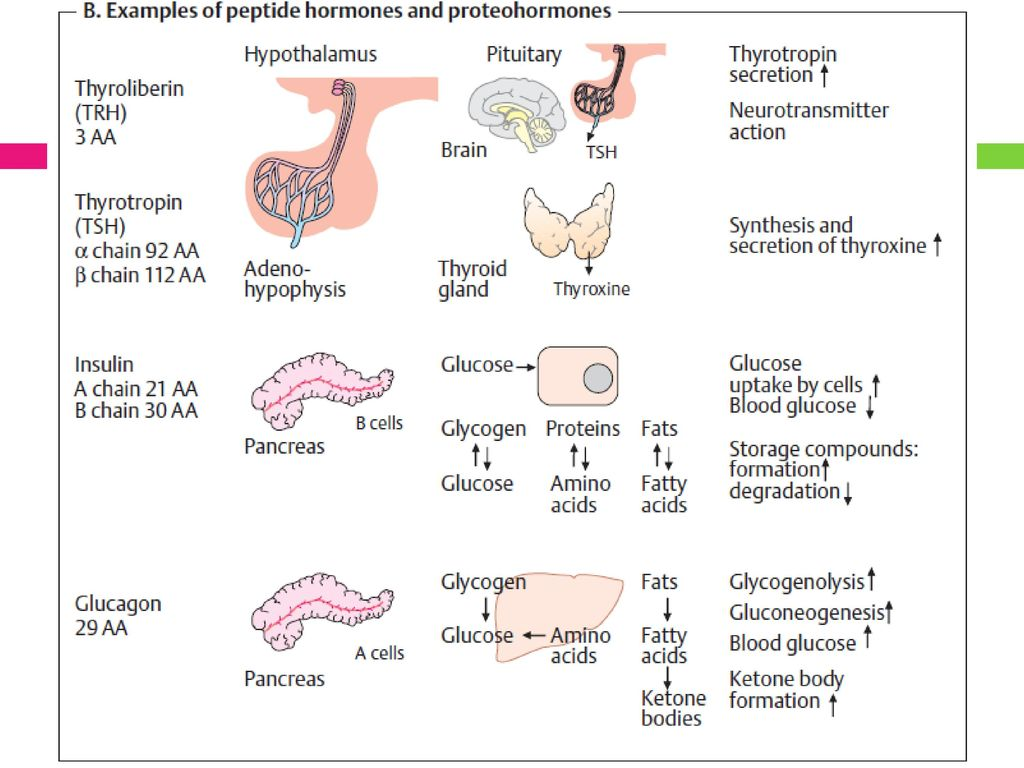 Hormon hidrofilik
kelompok hormon yang dapat larut dalam air
hormon peptida atau proteohormone
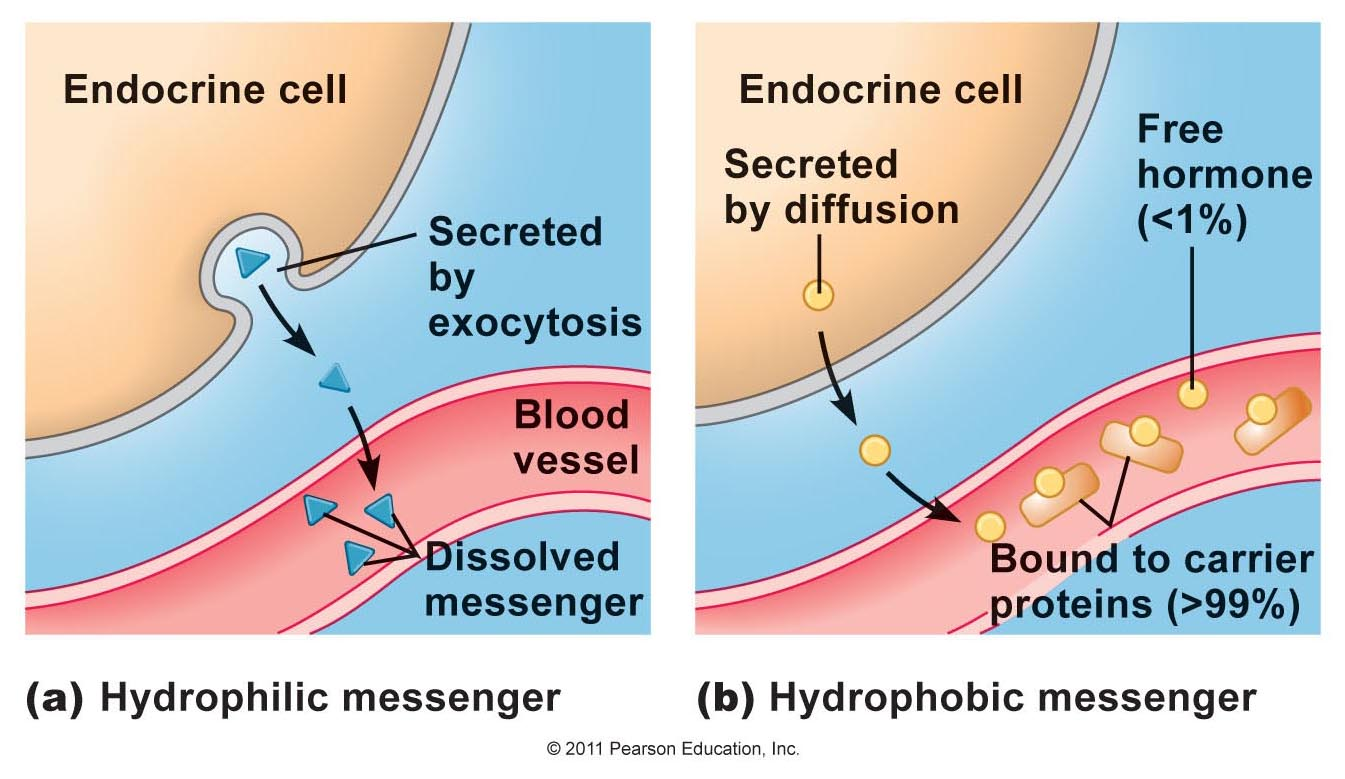 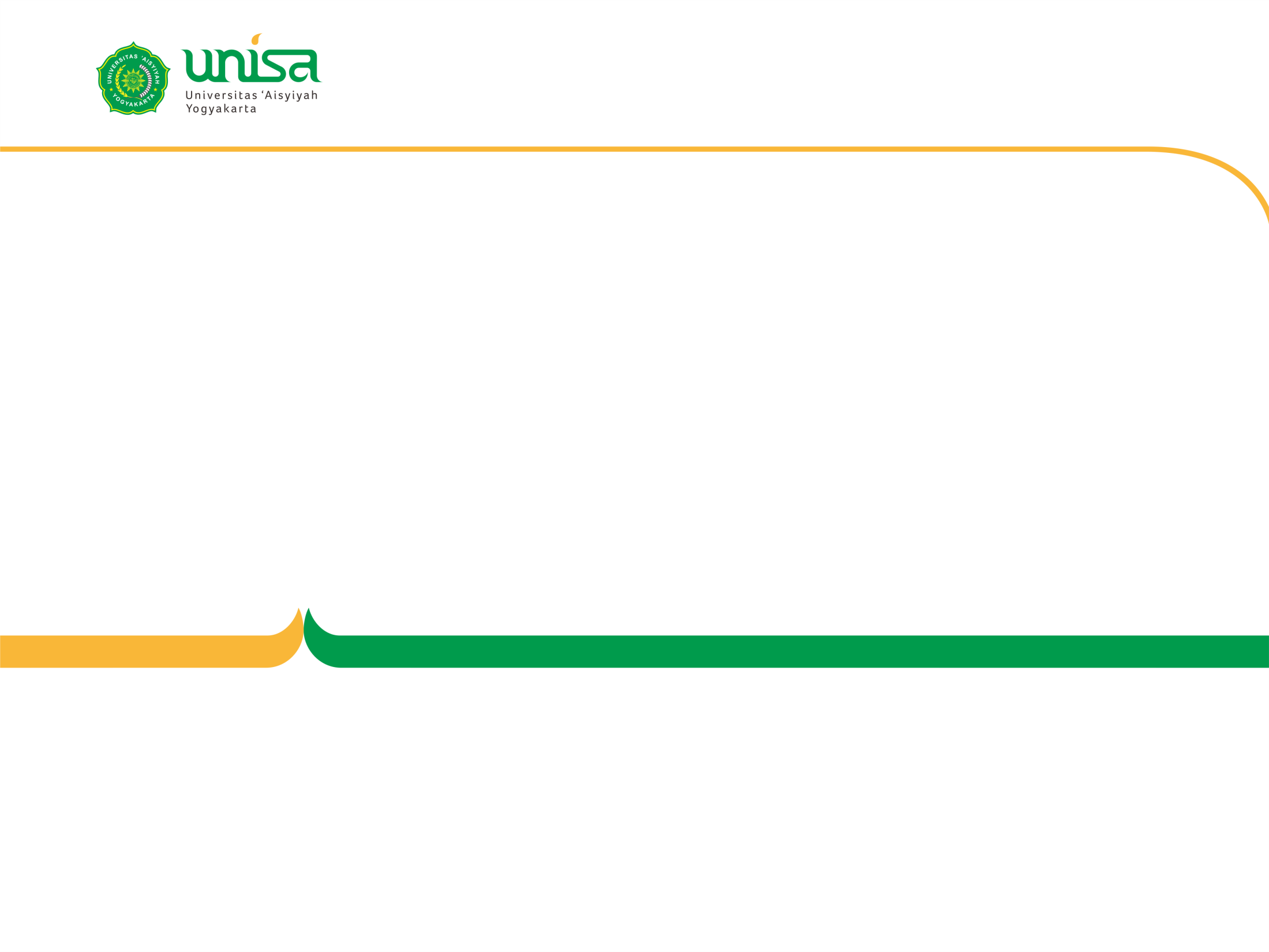 [Speaker Notes: The different types of hormones will have different mechanisms of action due to their distinct chemical properties

https://ib.bioninja.com.au/standard-level/topic-6-human-physiology/66-hormones-homeostasis-and/types-of-hormones.html

Hidrofilik : kelompok hormon yang dapat larut dalam air]
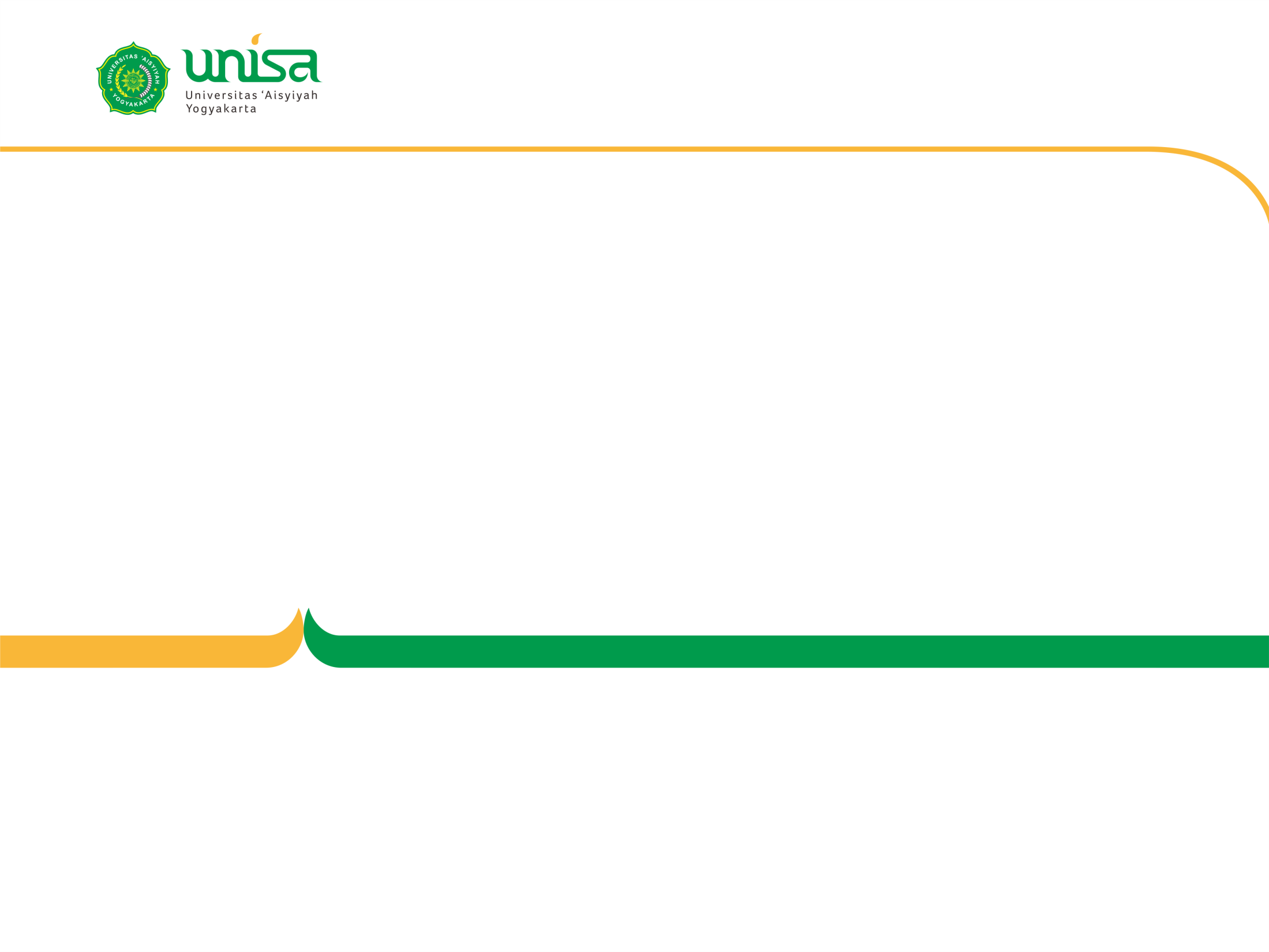 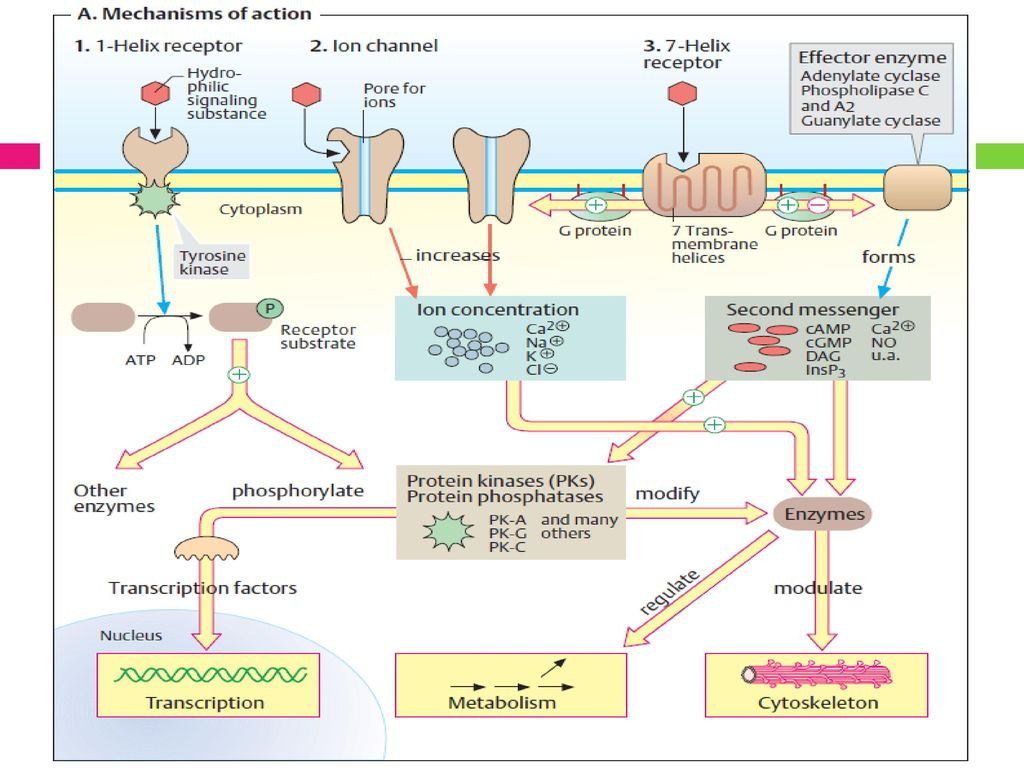 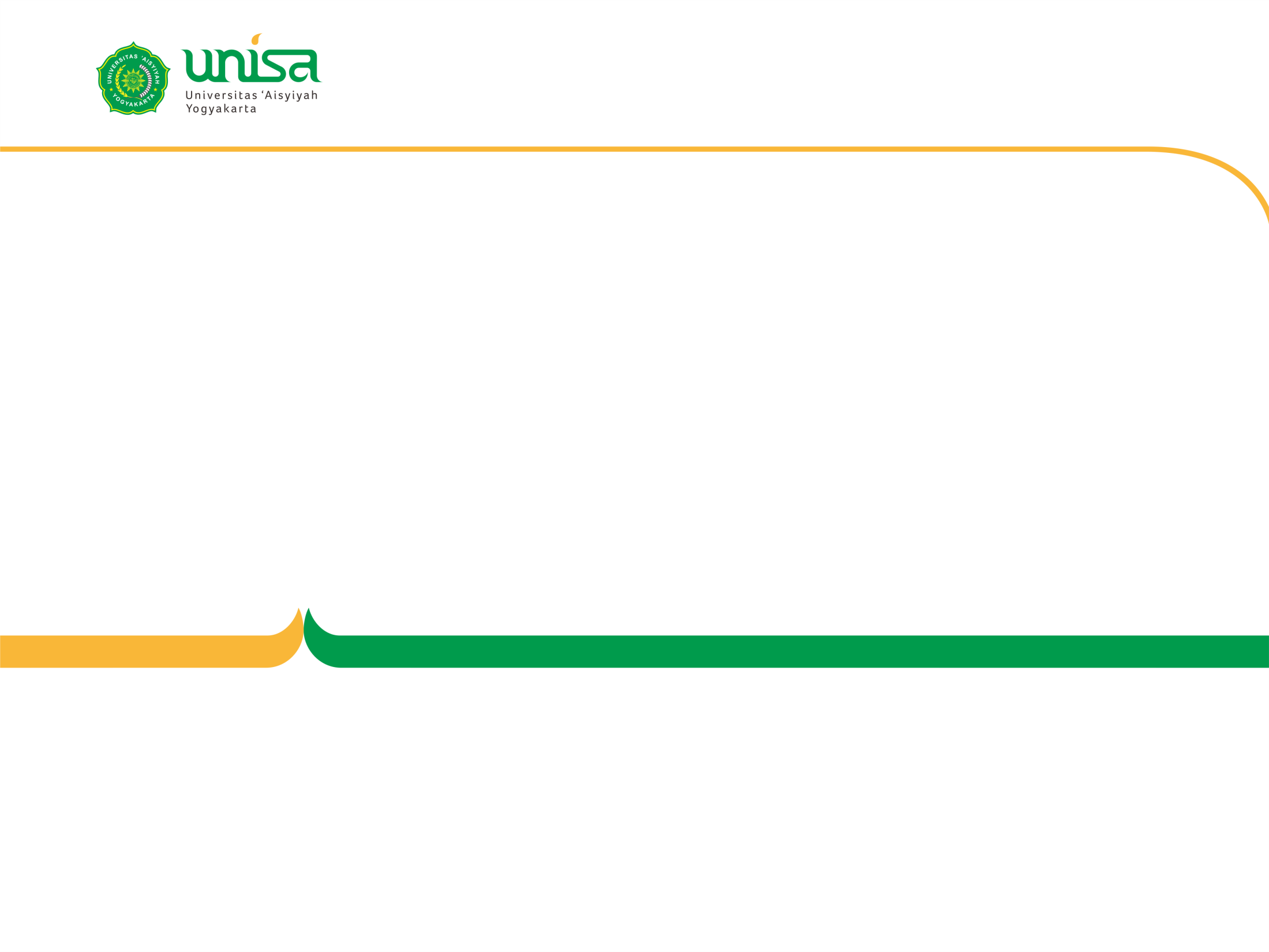 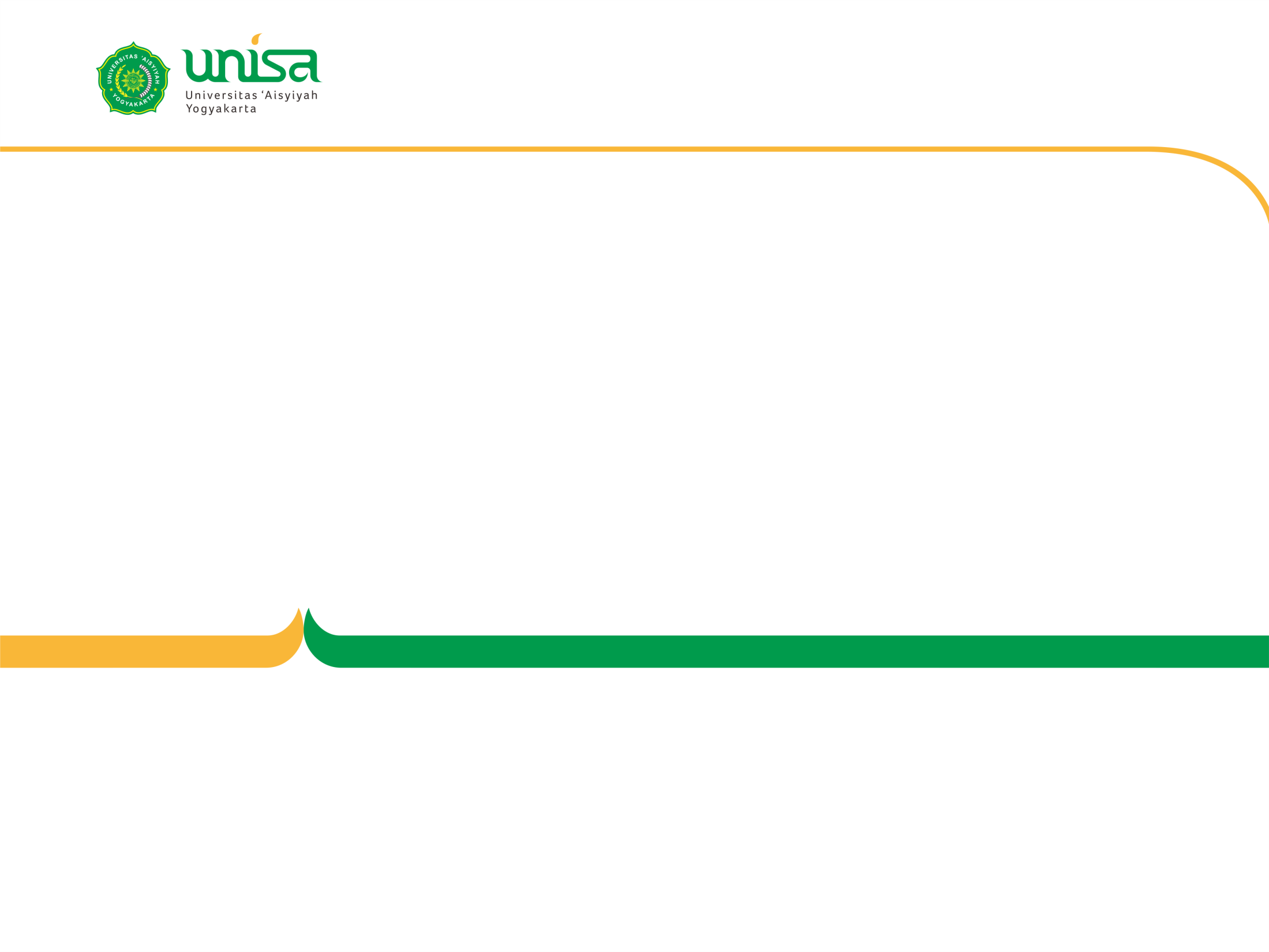 Contoh Hormon yang Berperan dalam Metabolisme Tubuh
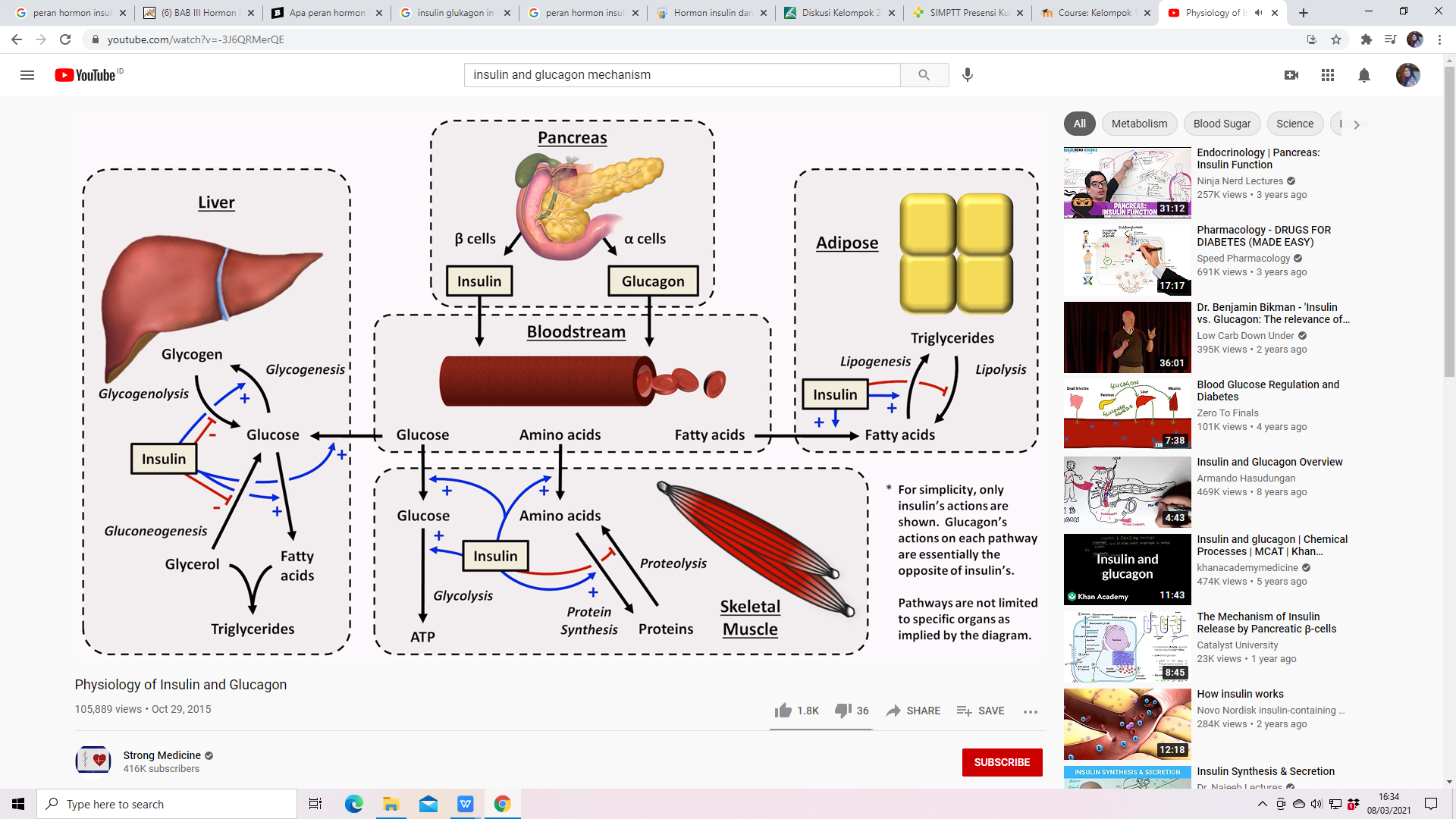 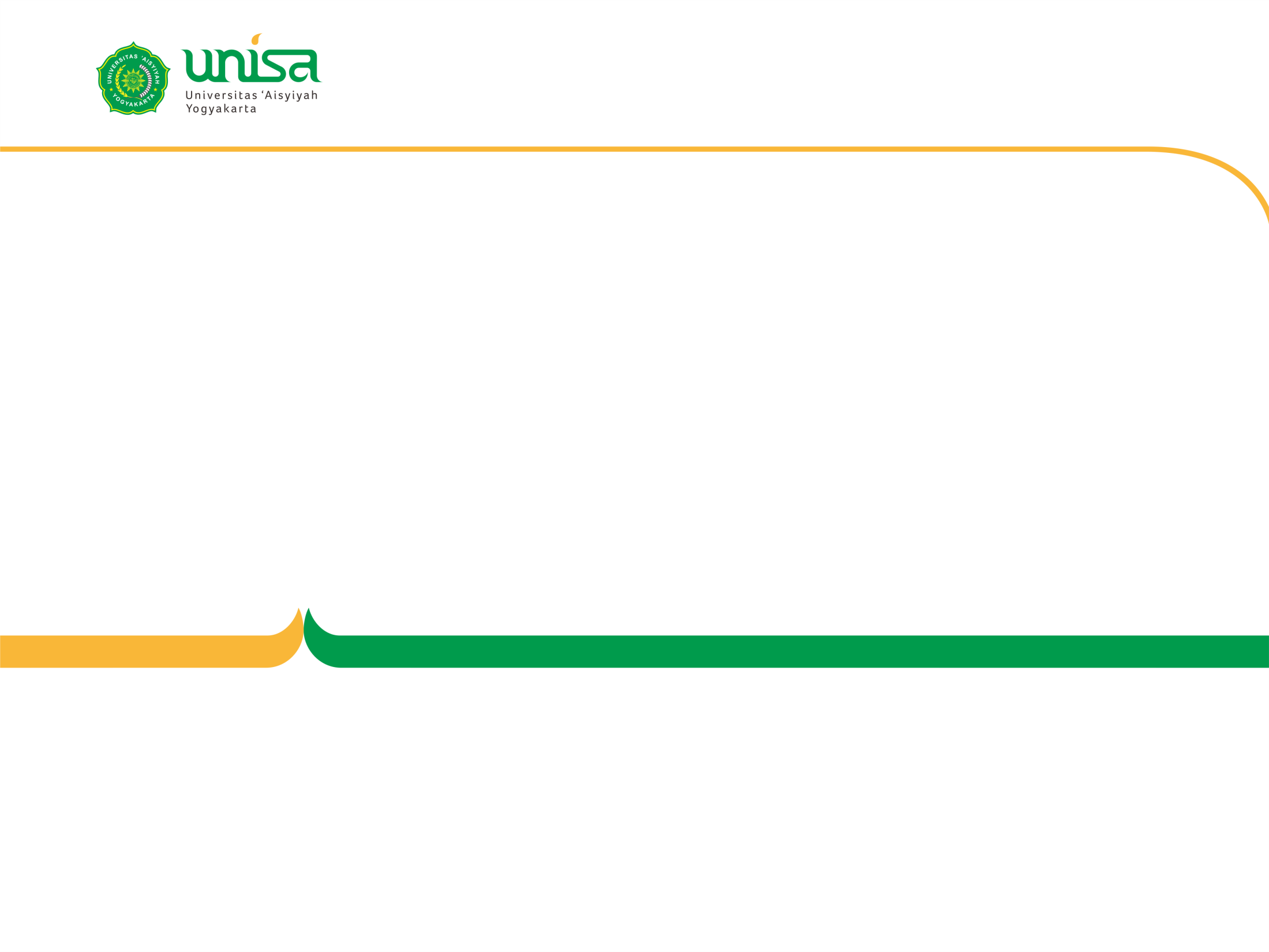 https://www.youtube.com/watch?v=-3J6QRMerQE
[Speaker Notes: Peran metabolisme dipengaruhi oleh fungsi endokrin
pankreas terletak pada pulau-pulau langerhans, berupa selsel epitel yang tersebar diseluruh organ. Dua hormon yang
mempenharuhi metabolisme karbohidrat dihasilkan oleh
jaringan pulau-pulau langerhans yaitu insulin oleh sel Beta
dan glukagon oleh sel alfa]
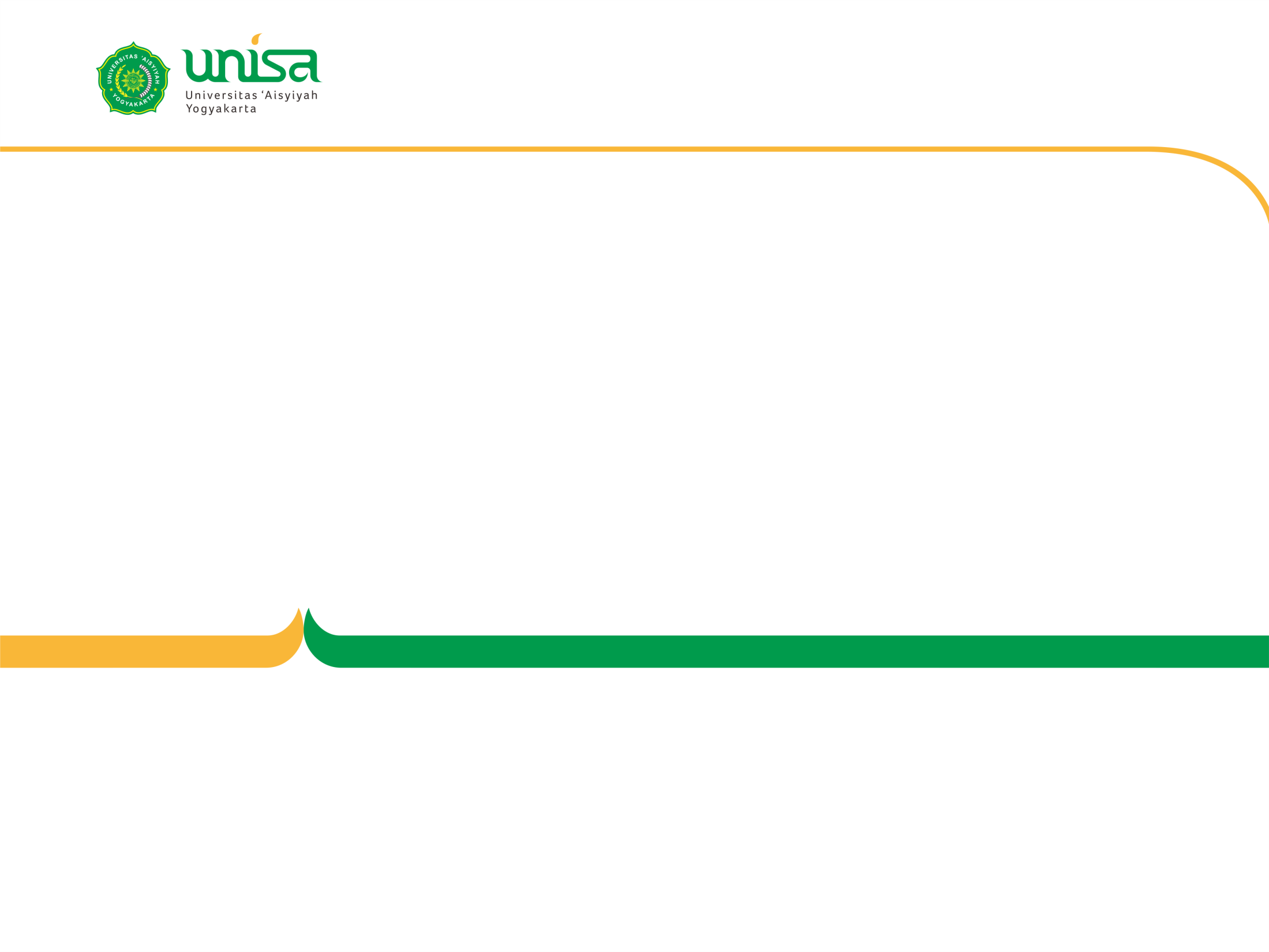 Hormon Insulin
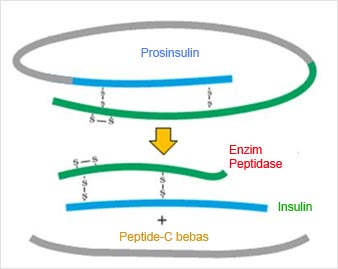 Insulin termasuk hormon peptida
Tahapan sintesis insulin adalah sebagai berikut :

Sintesis insulin dimulai dalam bentuk preproinsulin (precursor hormon insulin) pada retikulum endoplasma sel beta.
Dengan bantuan enzim peptidase, preproinsulin mengalami pemecahan sehingga terbentuk proinsulin, yang kemudian dihimpun dalam gelembunggelembung dalam sel tersebut.
Proinsulin kemudian diurai kembali oleh enzim peptidase menjadi insulin dan peptide-C yang keduanya sudah siap disekresikan secara bersamaan melalui membran sel.

Fungsi insulin sangat dibutuhkan dalam proses penggunaan glukosa yang ada dalam darah.
 Kadar glukosa darah yang meningkat merupakan komponen utama yang memberi rangsangan terhadap sel beta dalam memproduksi insulin --> untuk menurunkan kadar glukosa darah
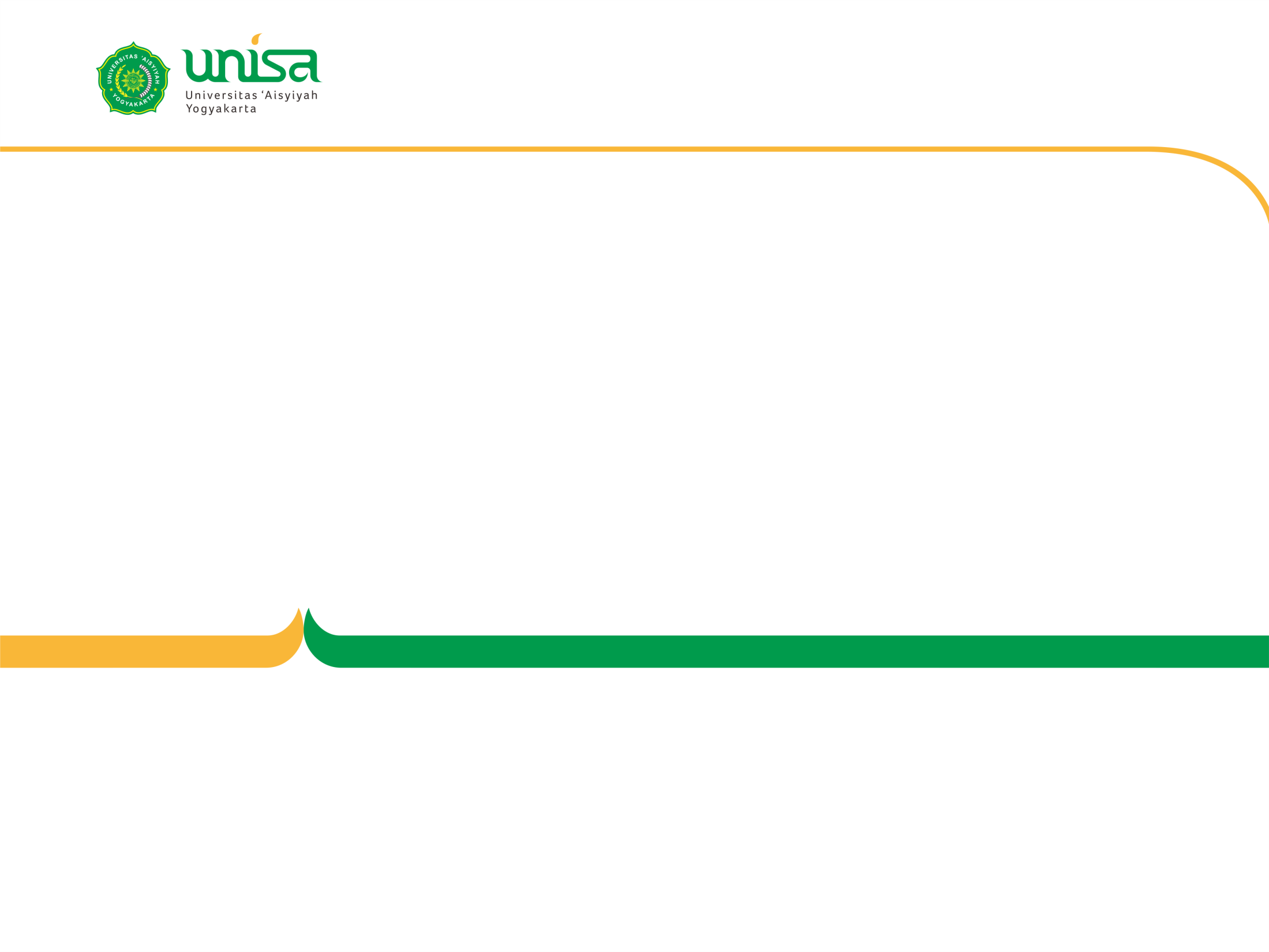 [Speaker Notes: https://www.youtube.com/watch?v=TgNwxF3aQpE]
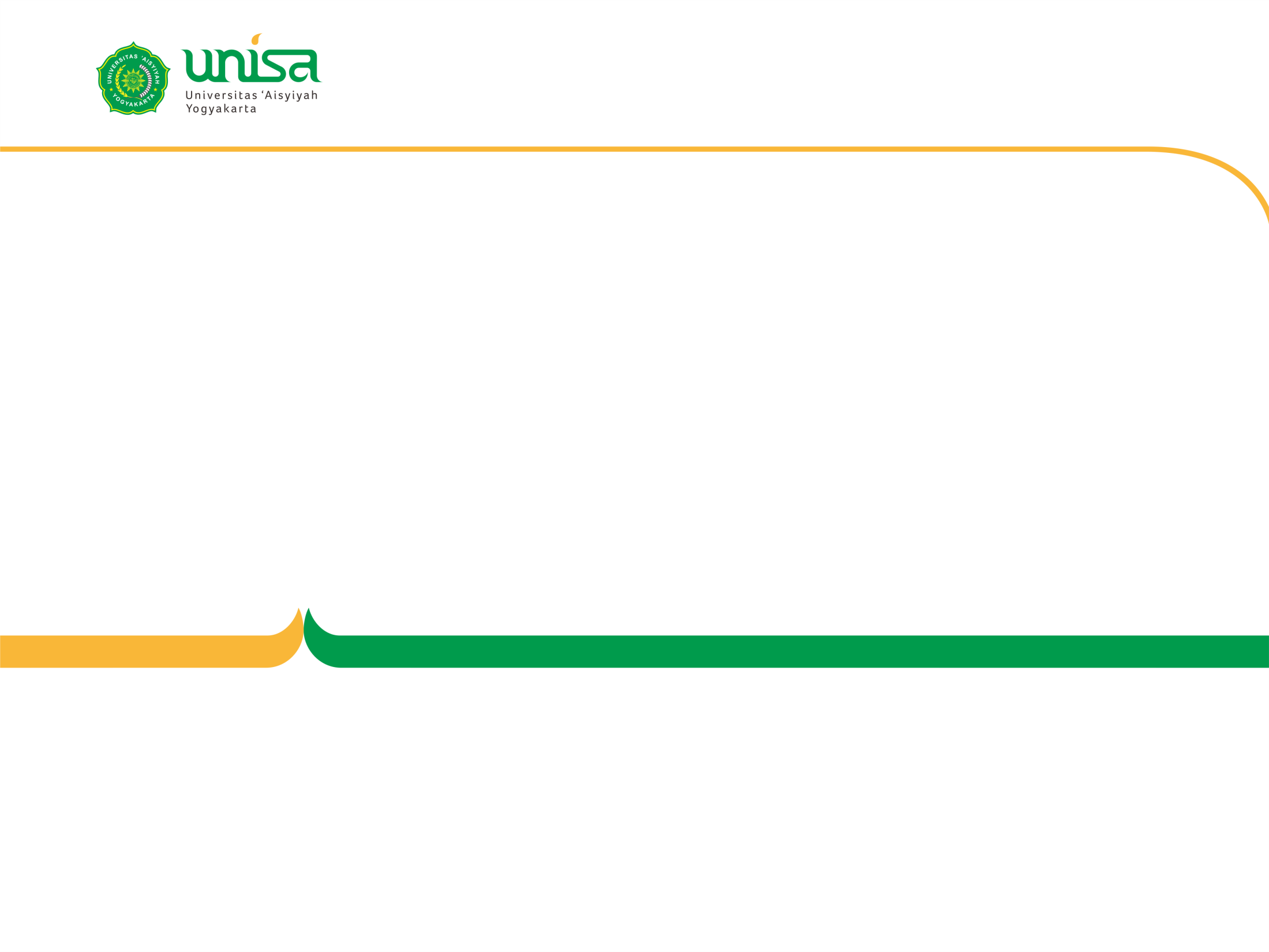 Hormon Insulin
Hubungan peningkatan proses glikolisis dengan sekresi insulin merupakan proses yang kompleks. Saat terjadi glikolisis, dihasilkan NADH dari proses oksidasi gliseraldehid 3-fosfat. NADH nantinya akan masuk ke mitokondria untuk menghasilkan ATP. Selain itu, hasil akhir dari glikolisis adalah piruvat.

Piruvat ini akan masuk ke mitokondria dan menjalani siklus Krebs. Elektron hasil dari siklus Kreb ditrrabsfer menjadi NADH dan FADH2 yang juga akan menjalani rantai transpor elektron menghasilkan ATP. Peningaktan ATP di sitosol kemudian akan menutup kanal ion K+ yang sensitif ATP. Penutupan kanal ion K+ ini menyebabkan depolarisasi yang selanjutnya membukan kanal  Ca2+ di retikulum endoplasma. Pelepasan ion Ca2+ dari retukulum endoplasma disitoplasma akan merangsaang ekositosis dari granula yang mengandung insulin sehingga insulin akan dilepas ke darah.

Siklik AMP (cAMP) juga berperan dalam transduksi sinyal di sel beta pankreas. cAMP merupakan caraka kedua yang diproduksi di membran plasma dari ATP. cAMP akan mempotensiasi sekresi insulin terutama sebagai respon terhadap glukagon, GLP=1, dan gastric inhibitory polypeptide (GIP; juga dikenal sebagai glucose-dependent insulinotropic peptide). Gambar di bawah ini menggambarkan metabolisme sel beta pankreas dalam berespon terhadap glukosa dalam darah
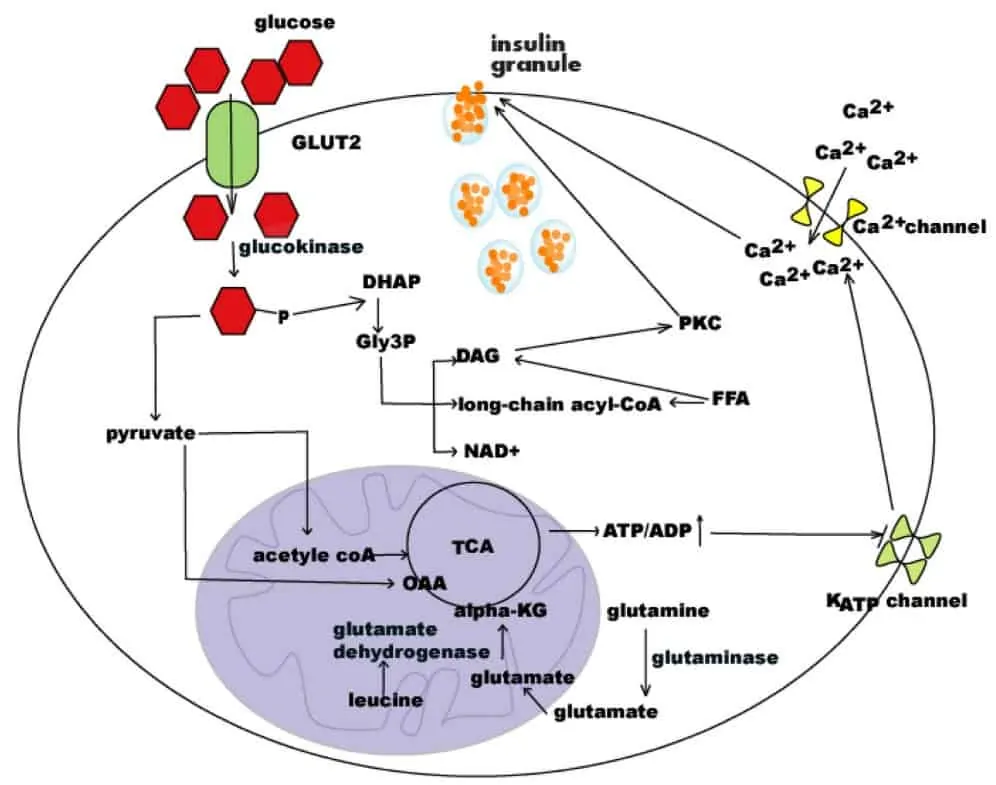 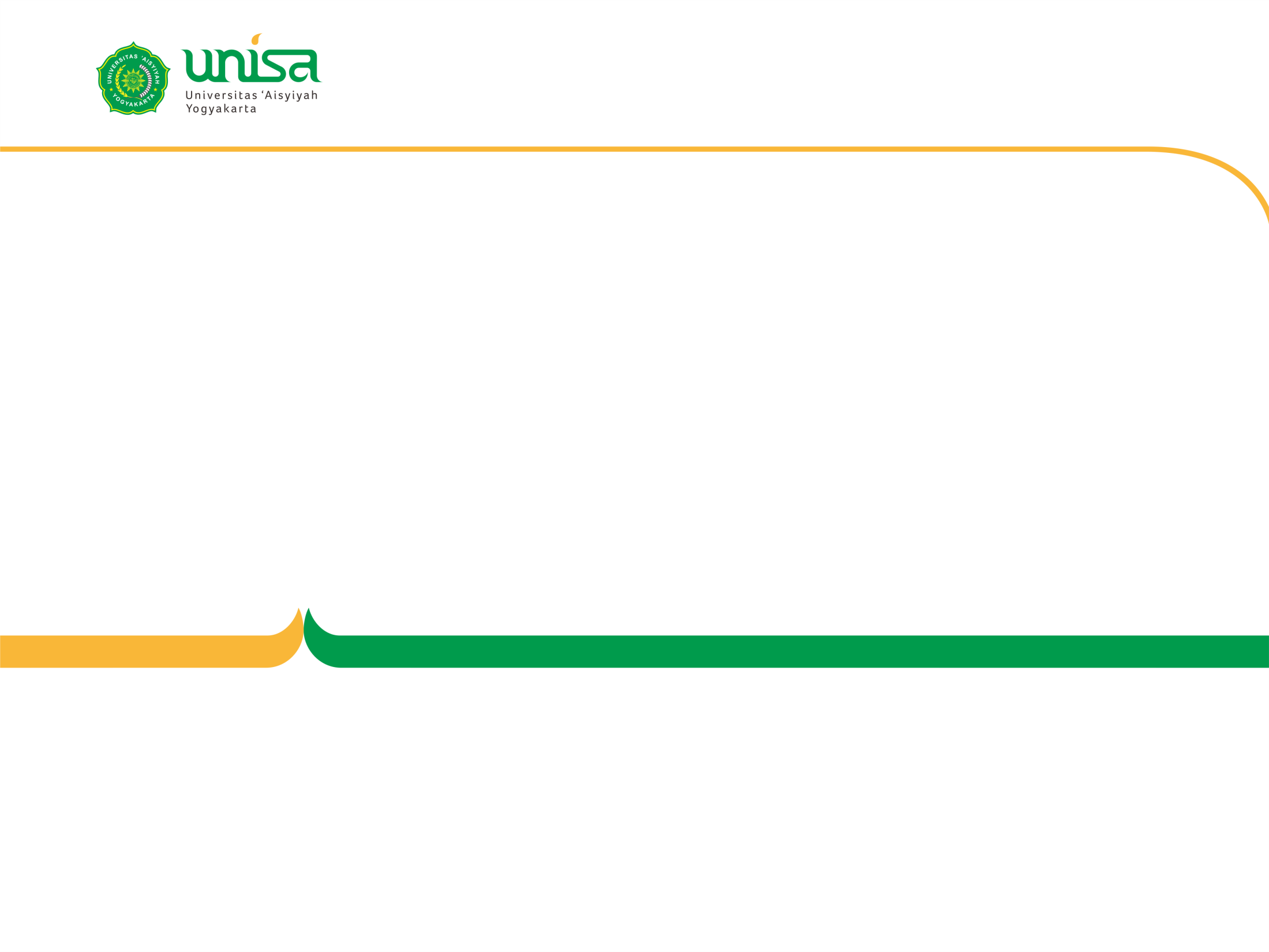 [Speaker Notes: https://www.youtube.com/watch?v=TgNwxF3aQpE]
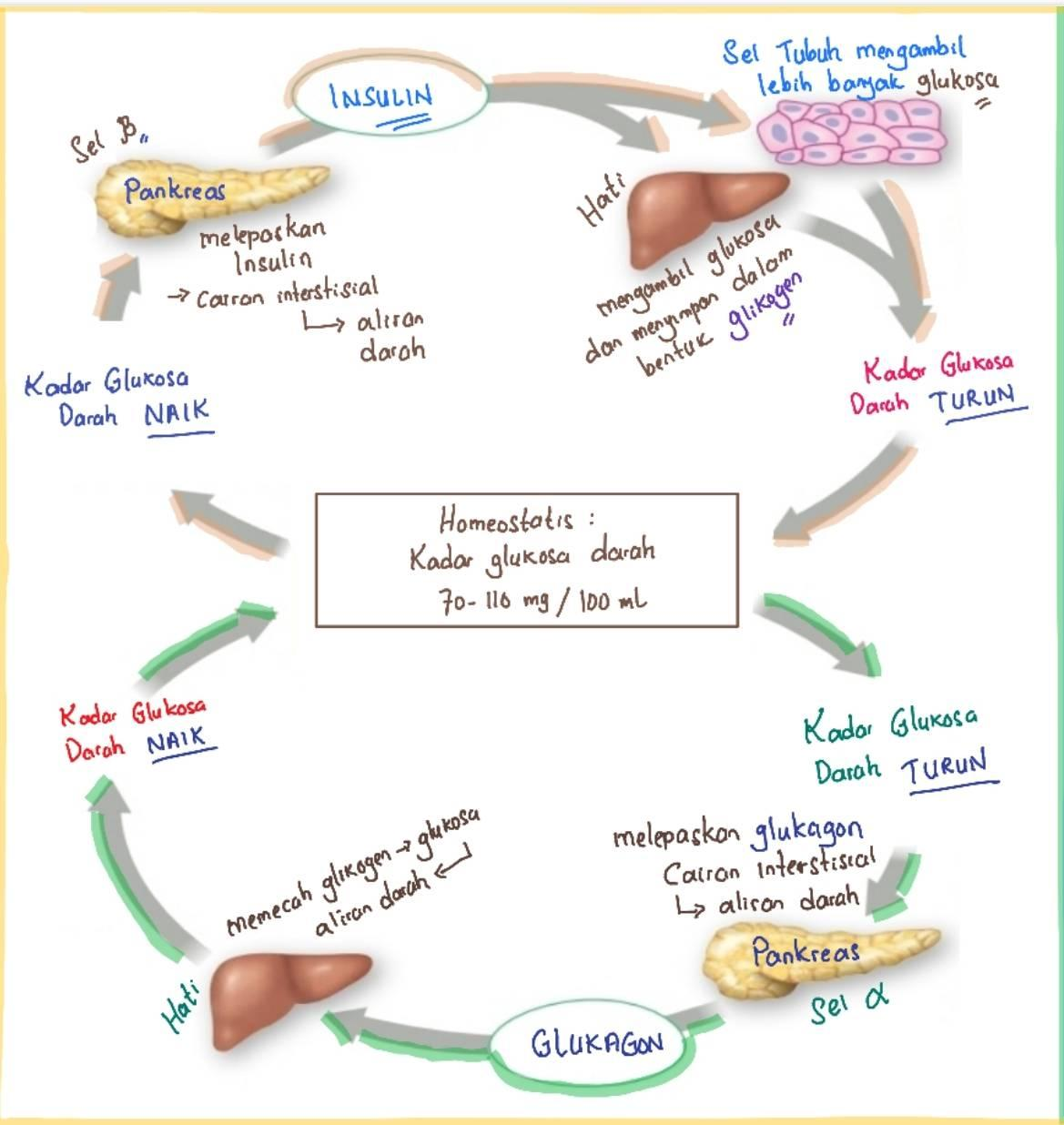 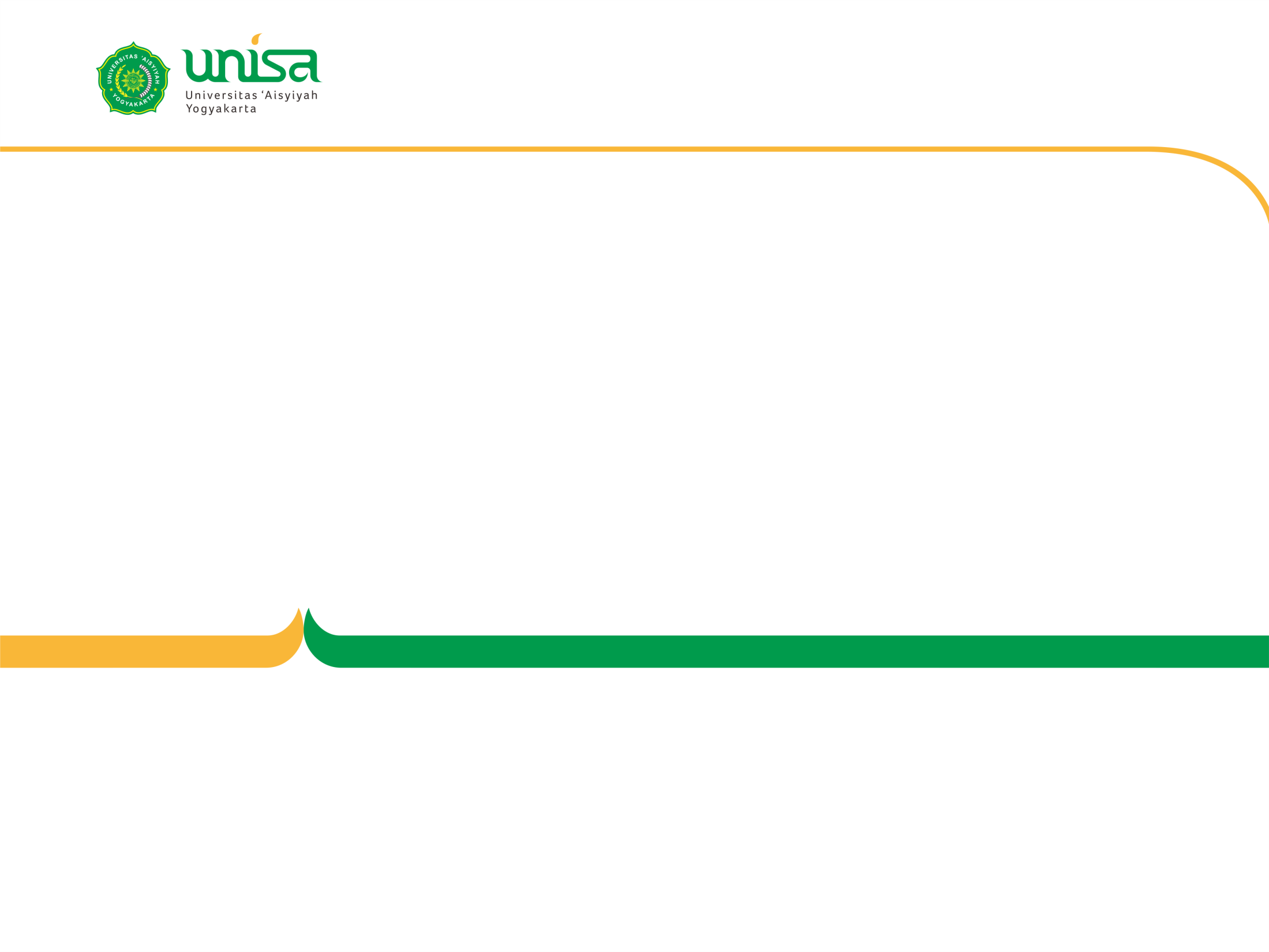 Hormon Insulin dan Glukagon bekerja antagonis
insulin menurunkan kadar gula darah dengan mengubah glukosa --> glikogen

glikogen menaikkan kadar gula darah dengan megubah glikogen menjadi glukosa

Kekurangan hormon insulin dalam tubuh /ketika hormon insulin tidak bekerja mengakibatkan penyakit Diabetes Melitus.
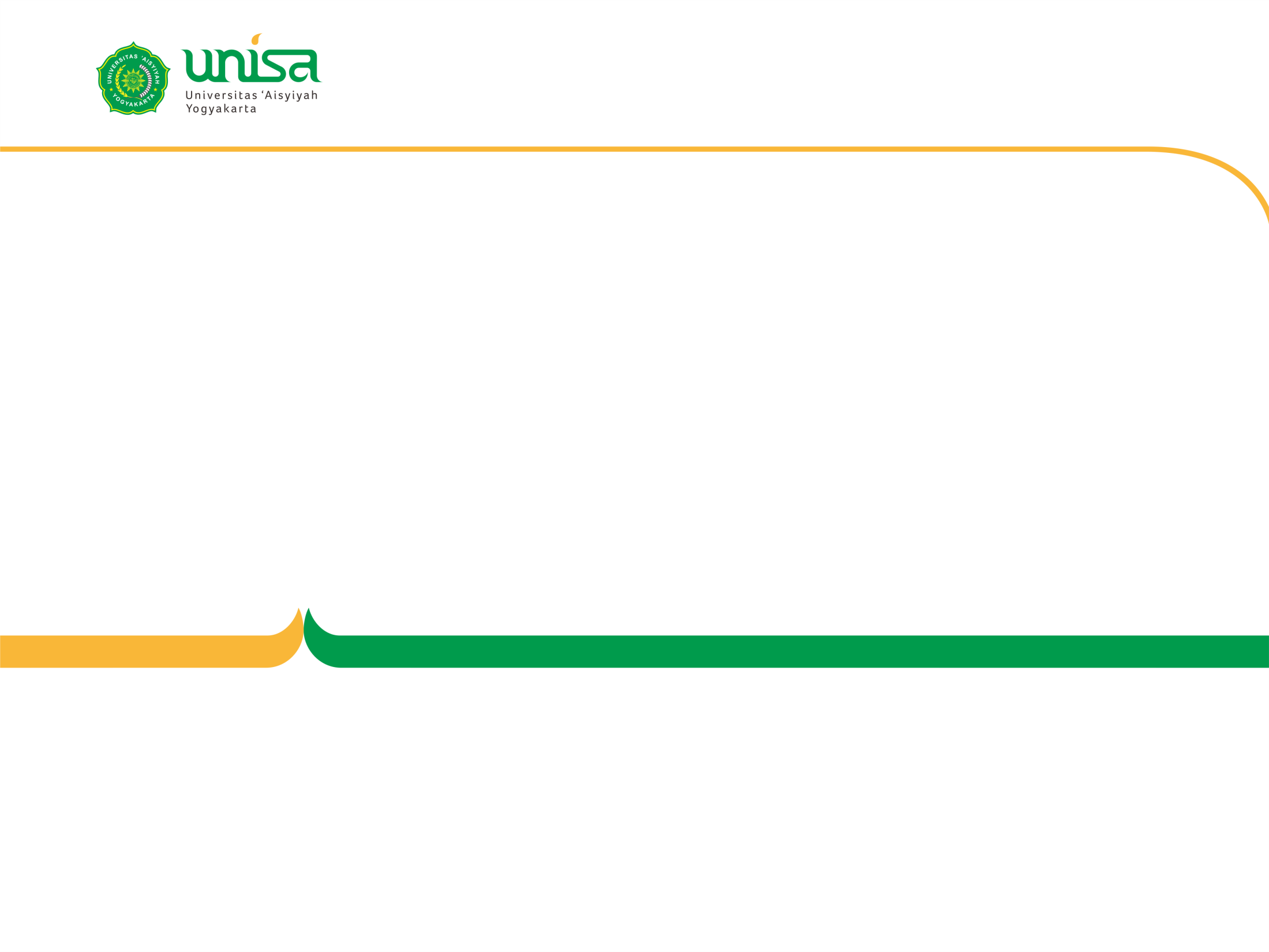 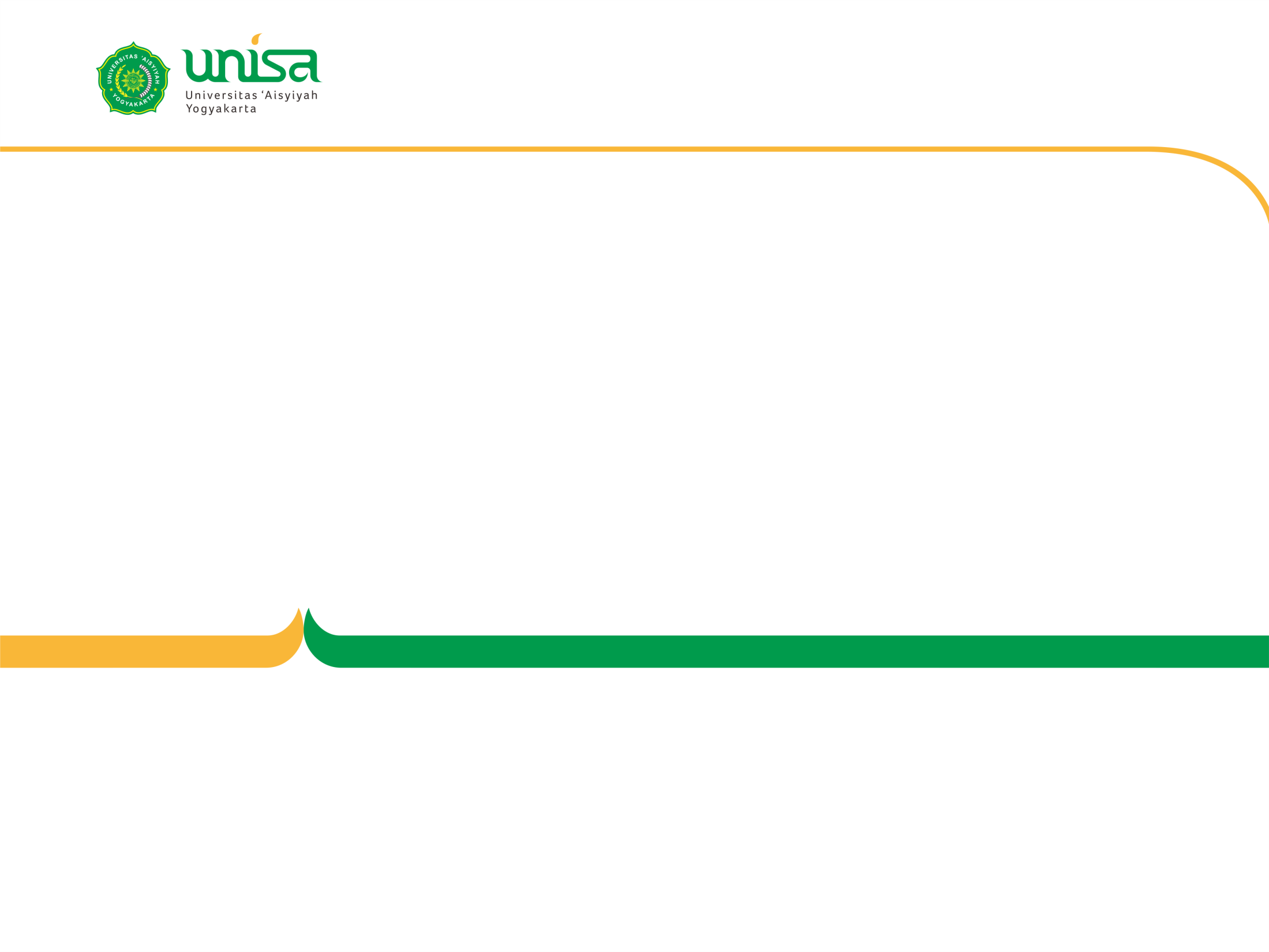 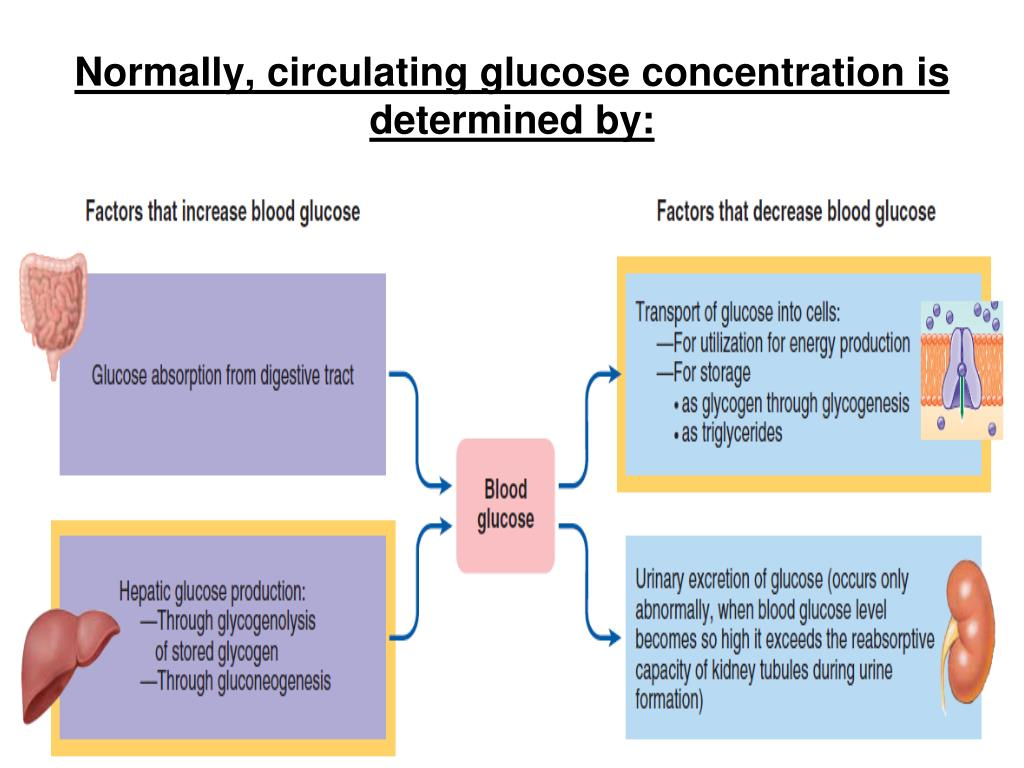 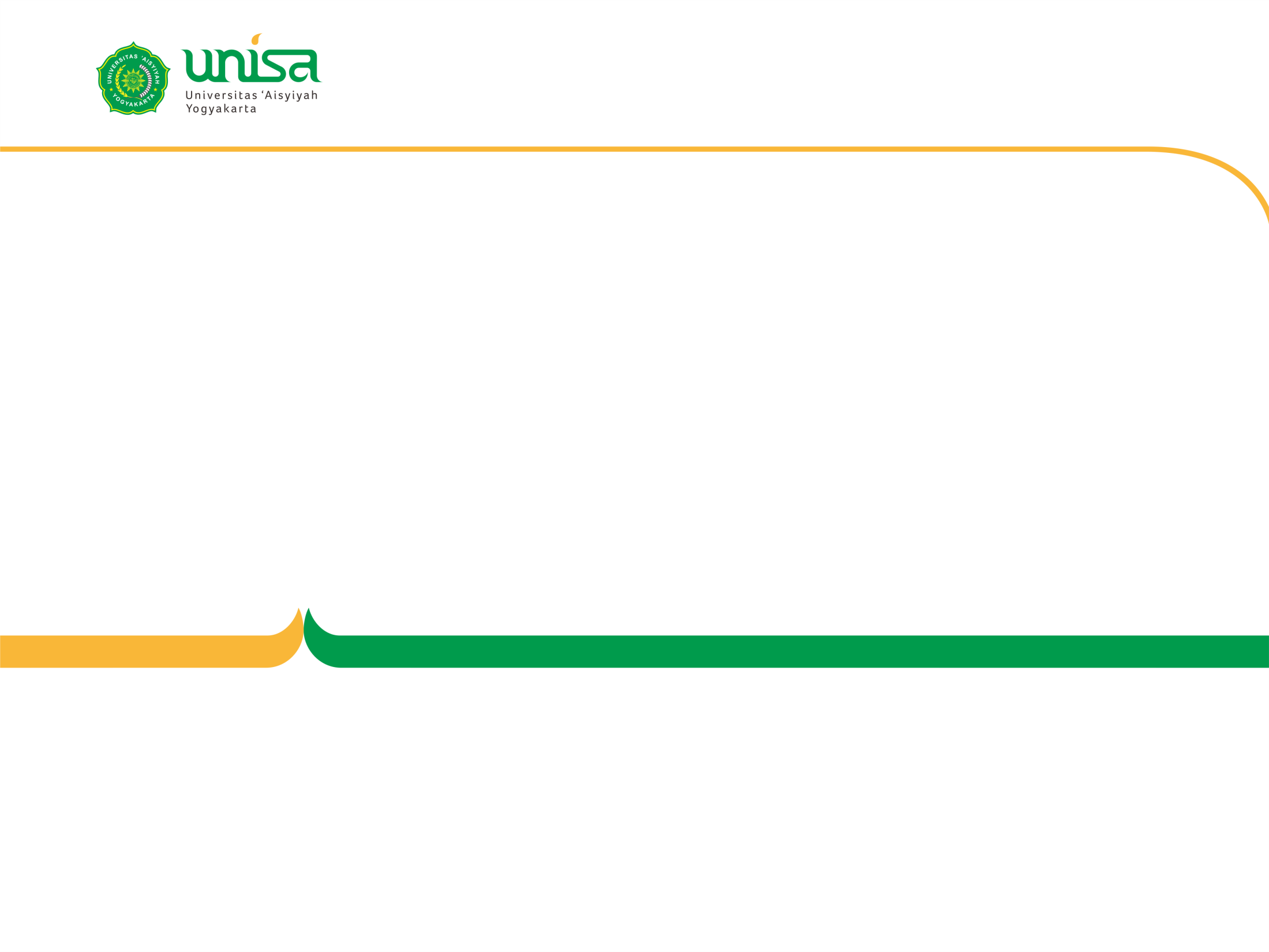